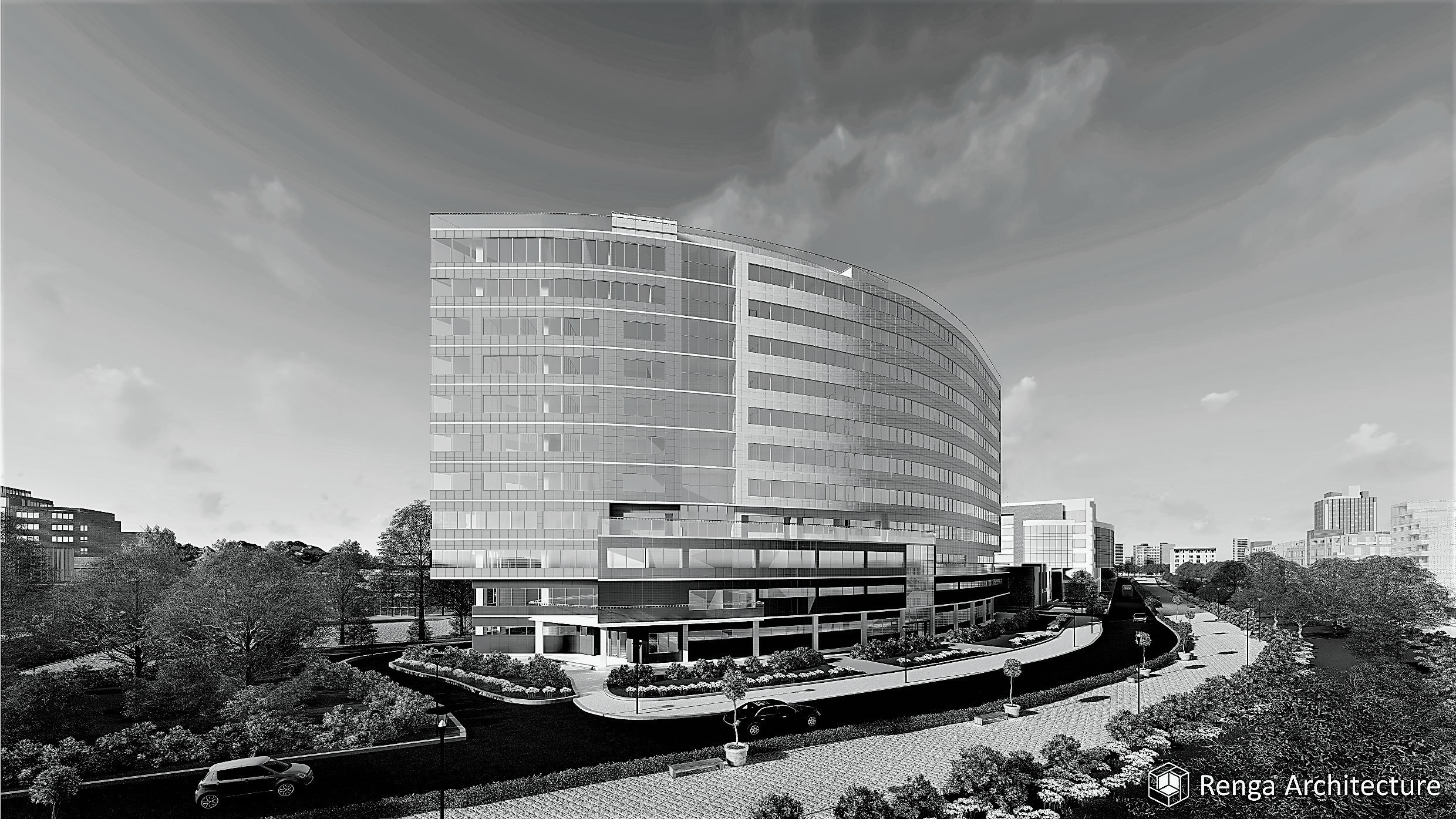 Развитие отечественной BIM системы «Renga».
Подготовка кадров.
Наши задачи
Создание массового инструмента для BIM на этапе проектирования
Соответствие национальным стандартам
Выход на международный рынок
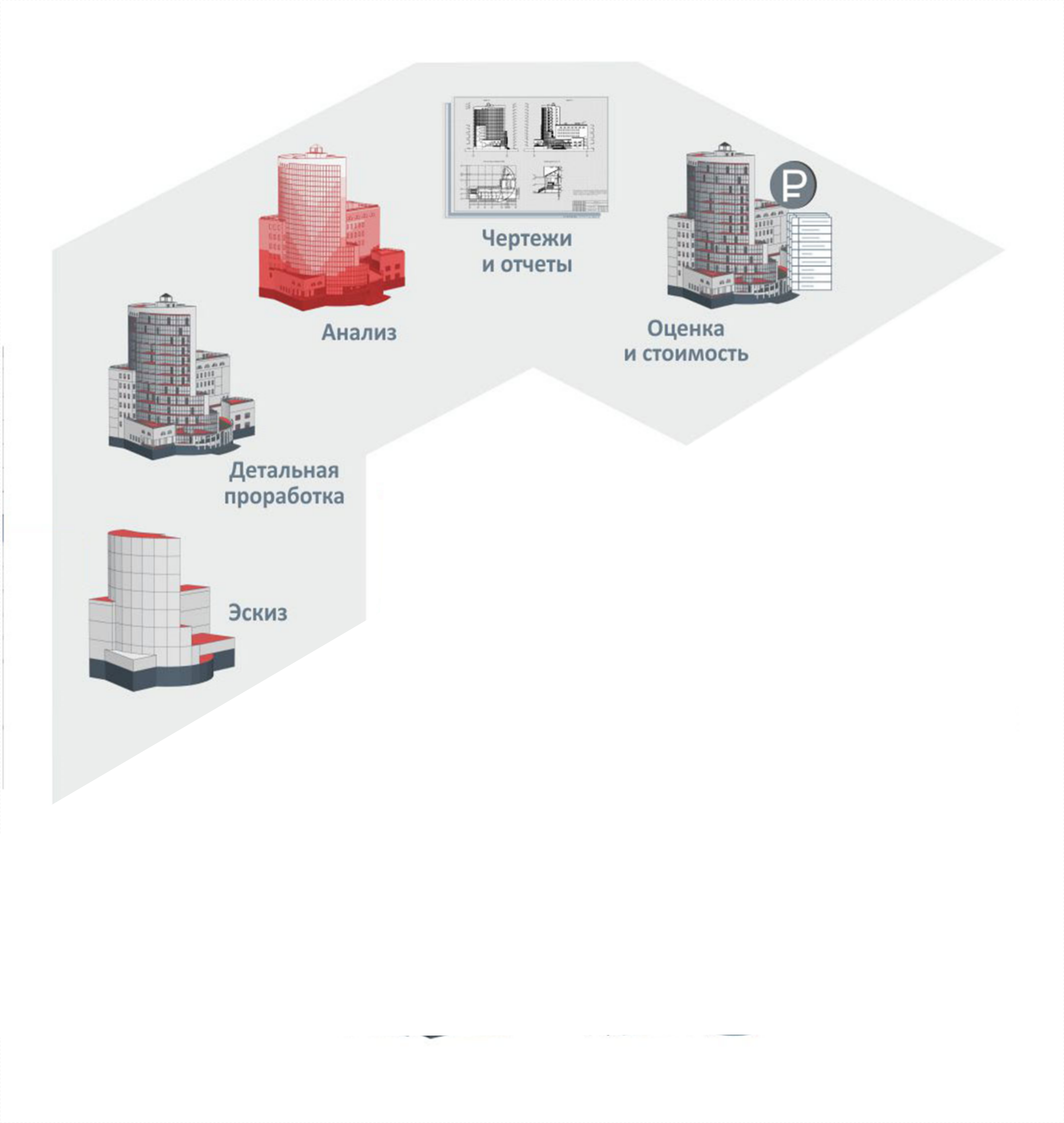 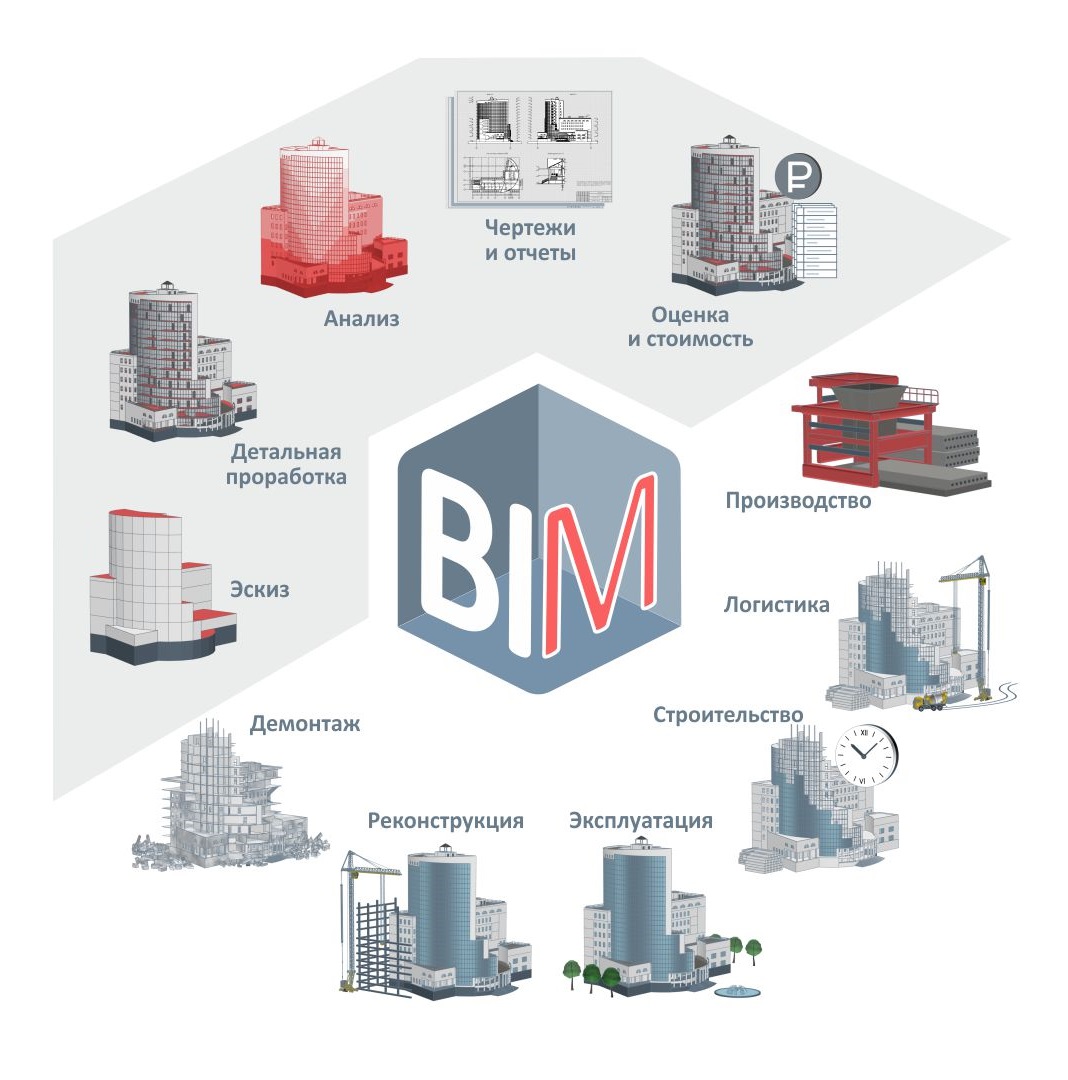 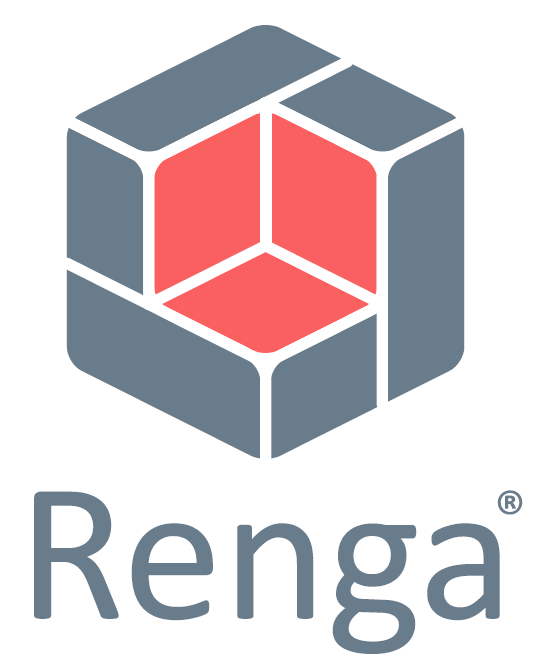 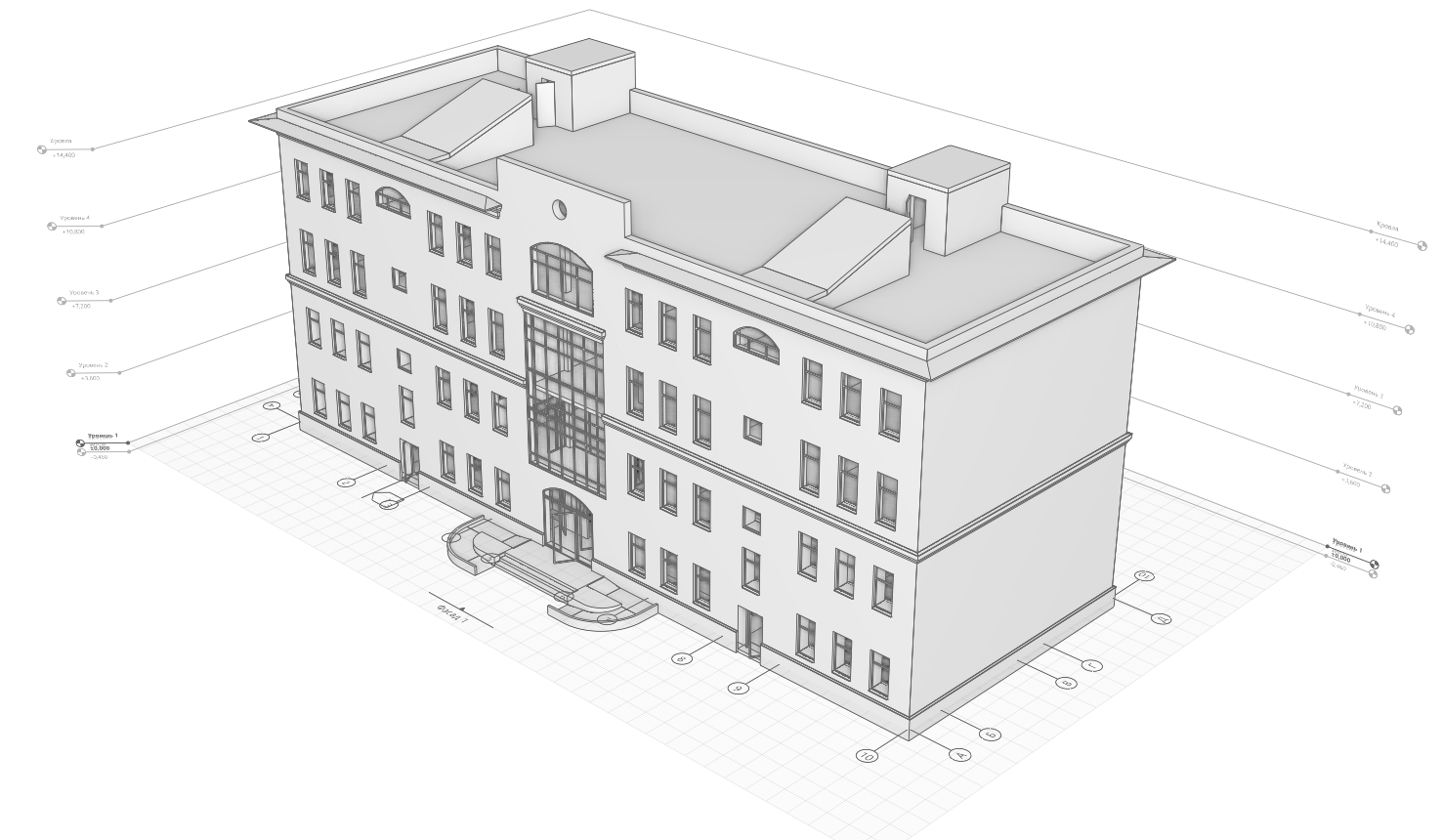 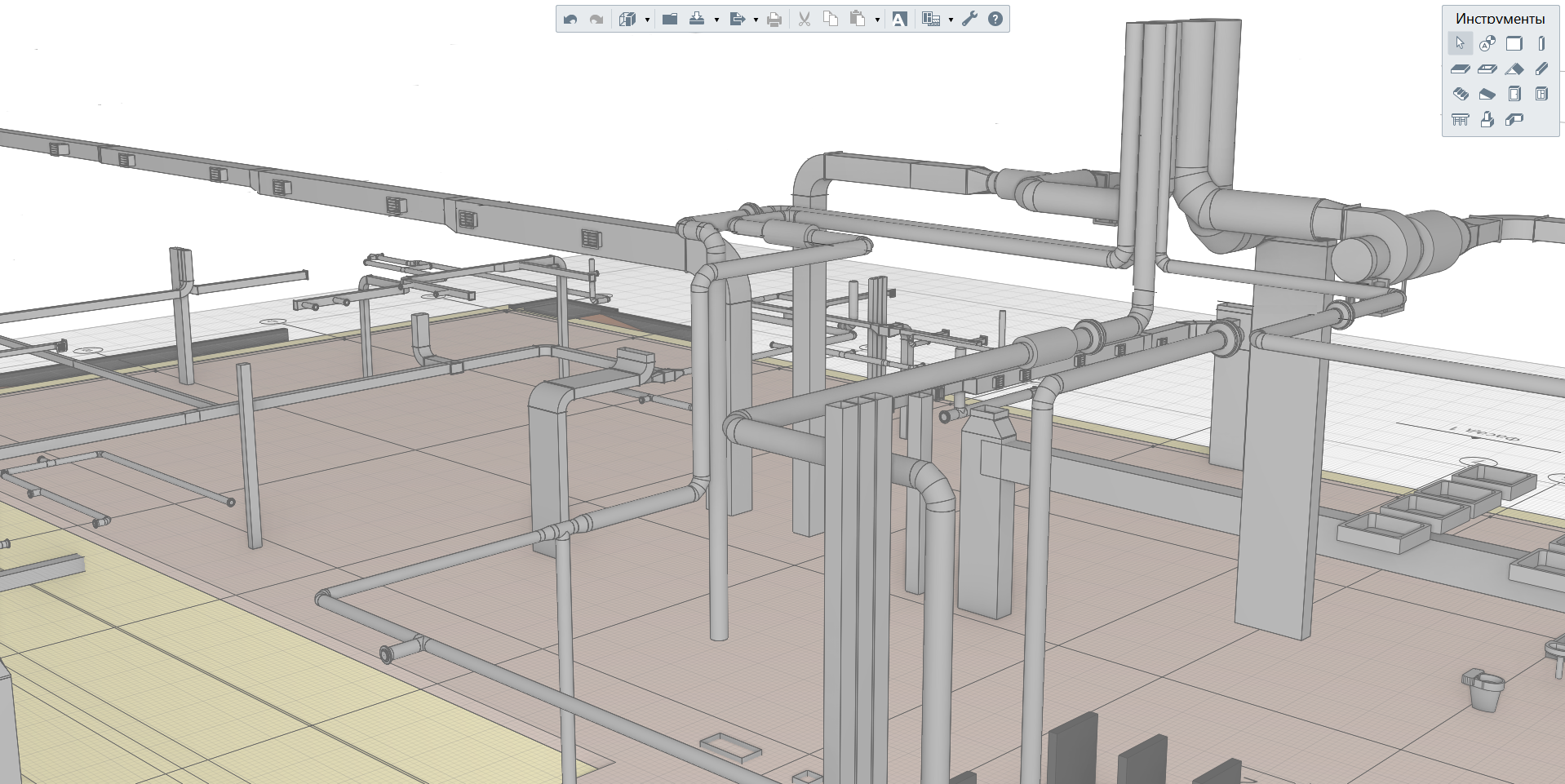 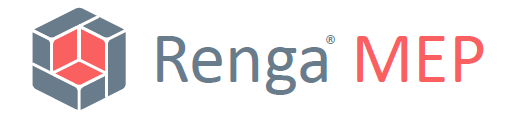 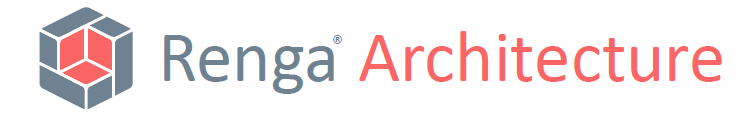 ЭТАПЫ РАЗВИТИЯ RENGA
2018г.
2017г.
2016г.
2015г.
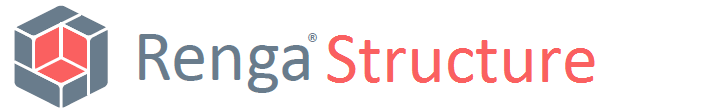 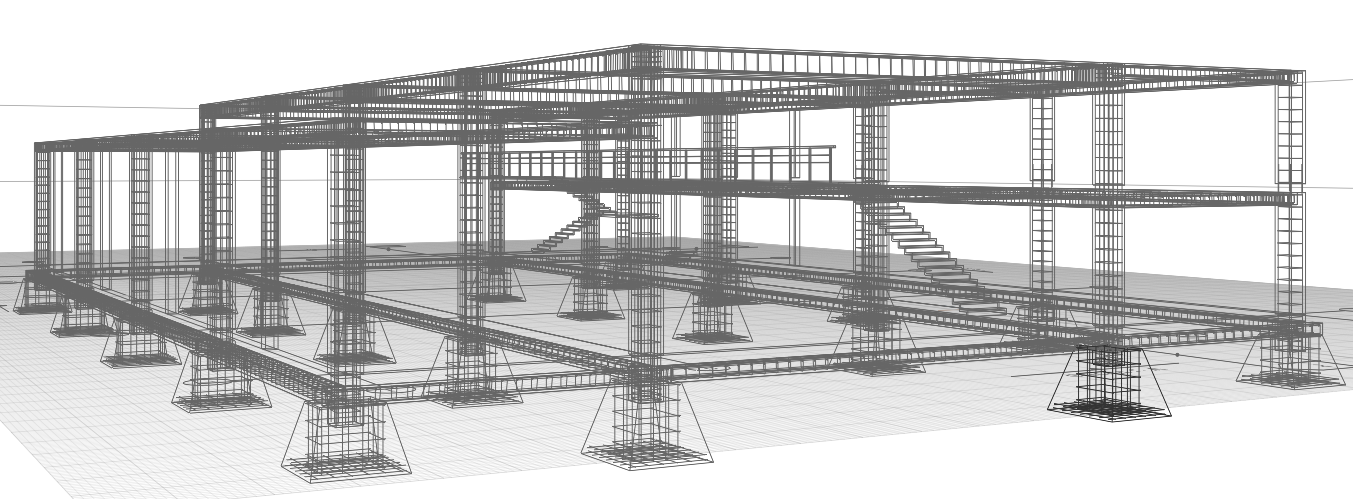 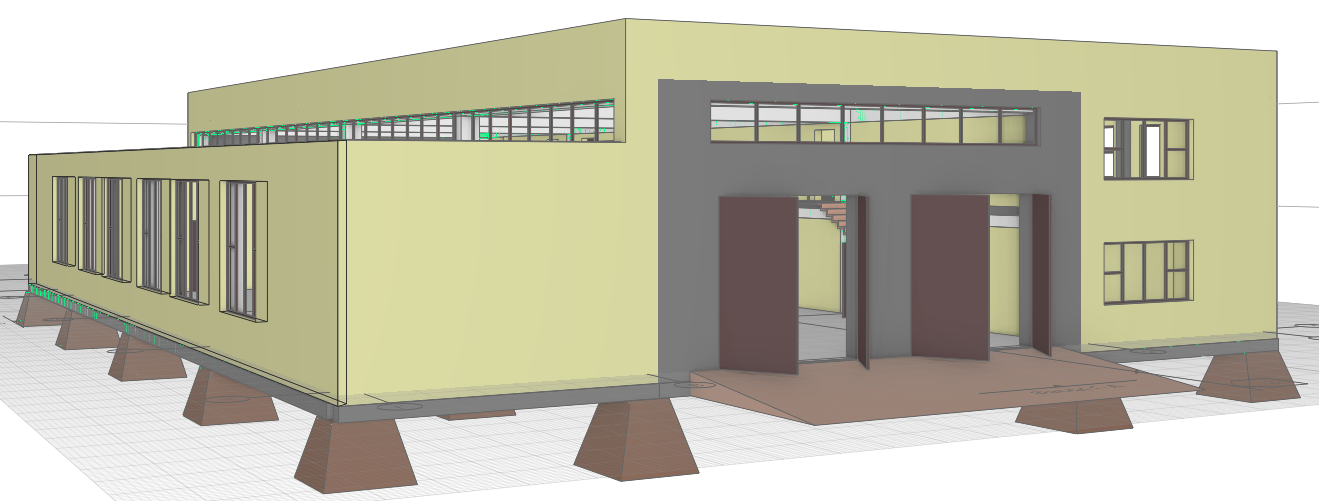 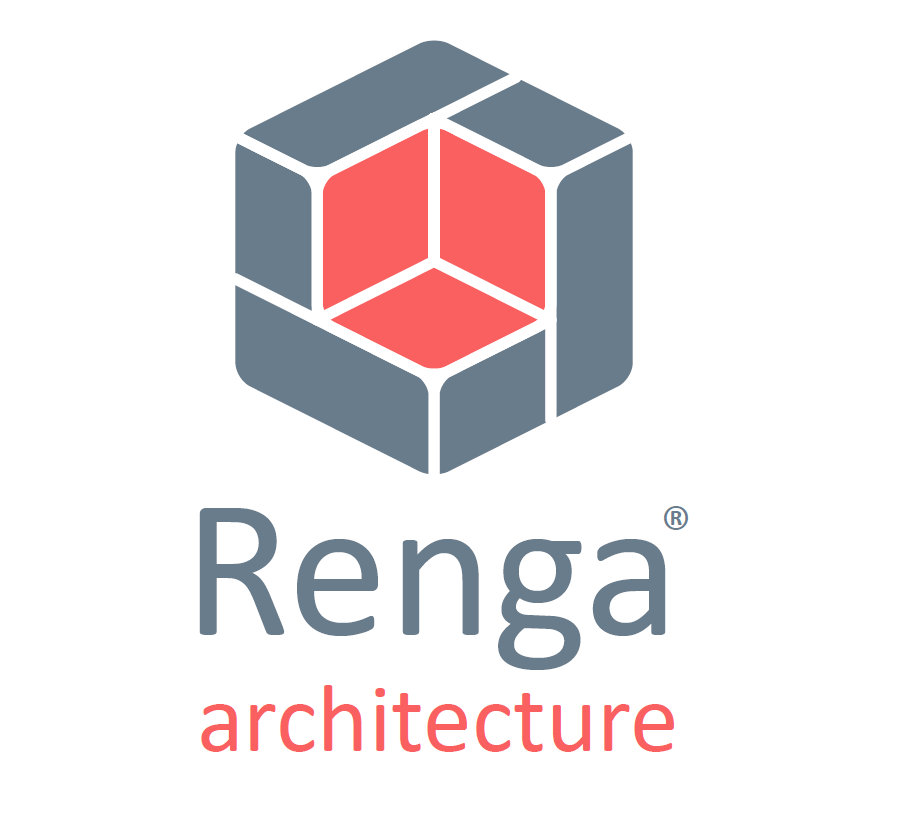 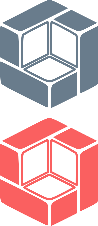 Renga Software
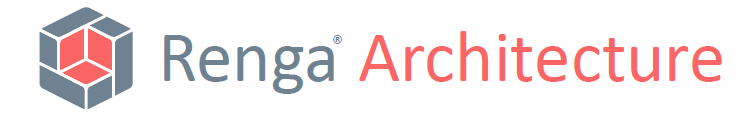 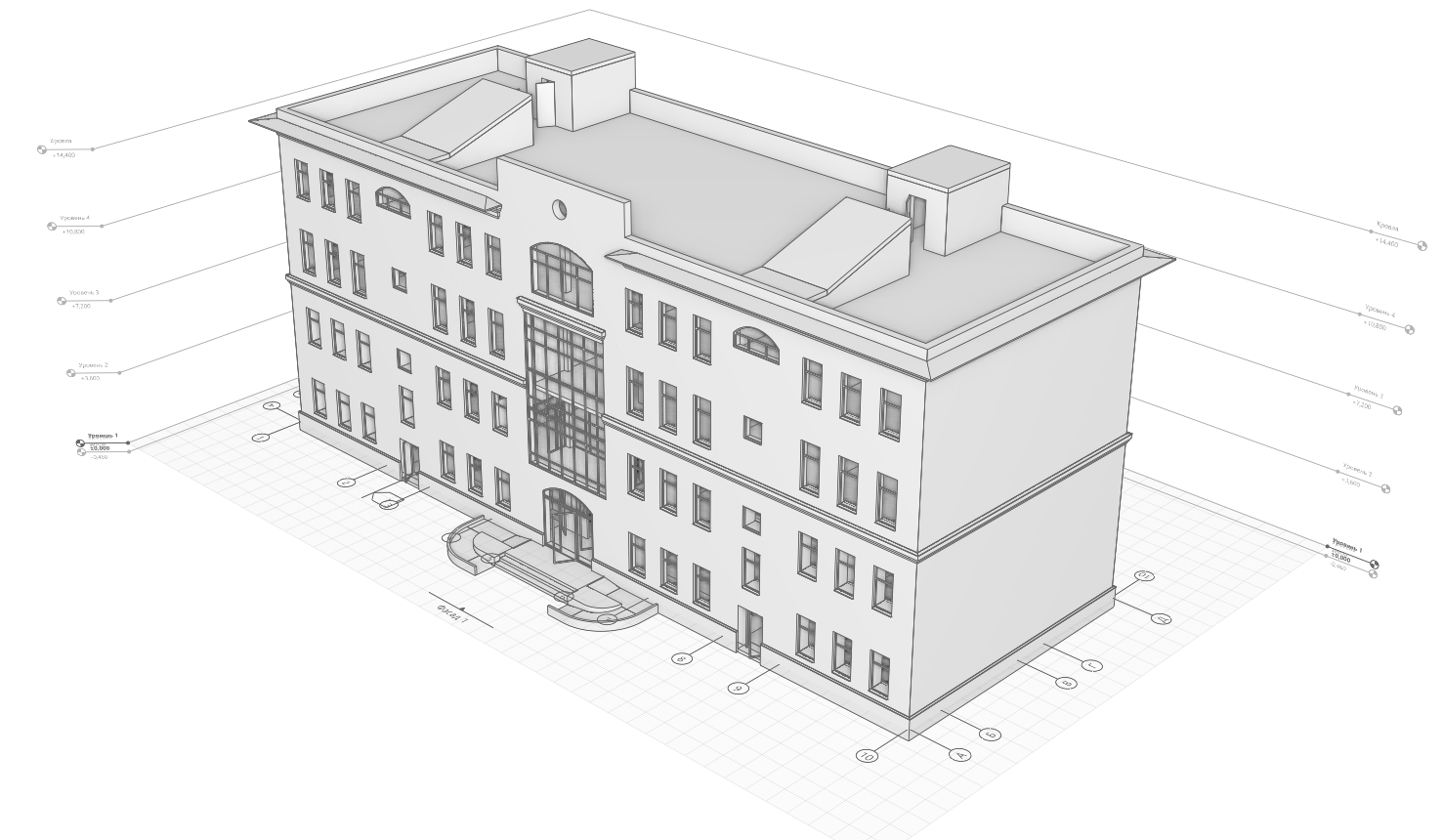 Предназначена для архитекторов, инженеров проектировщиков
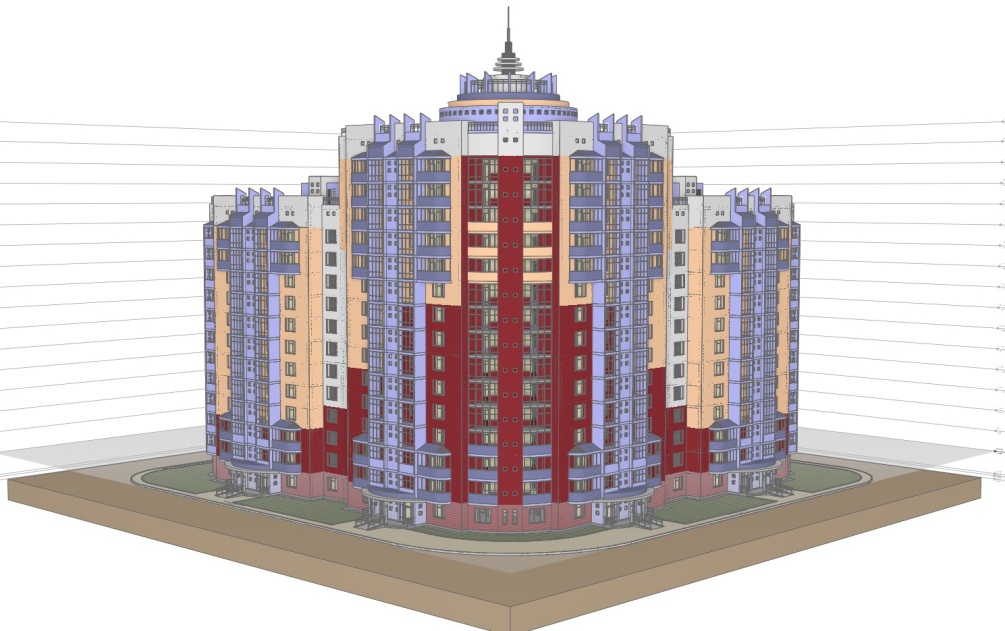 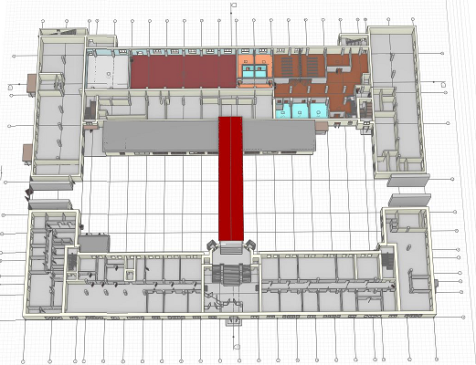 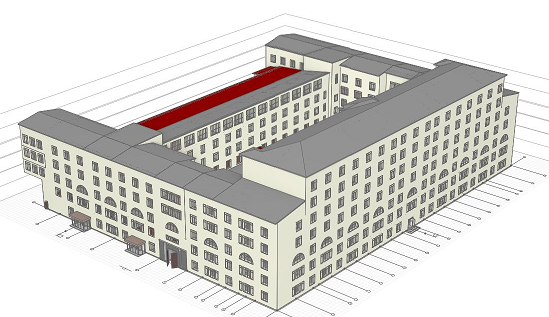 Renga Acrhitecture
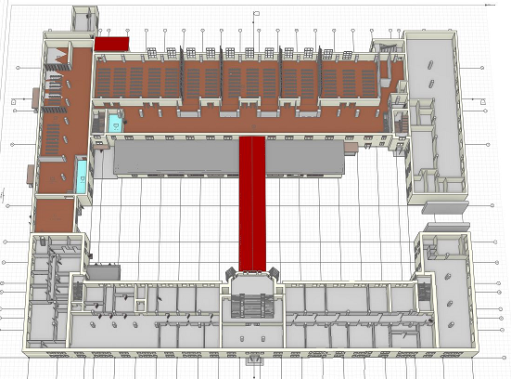 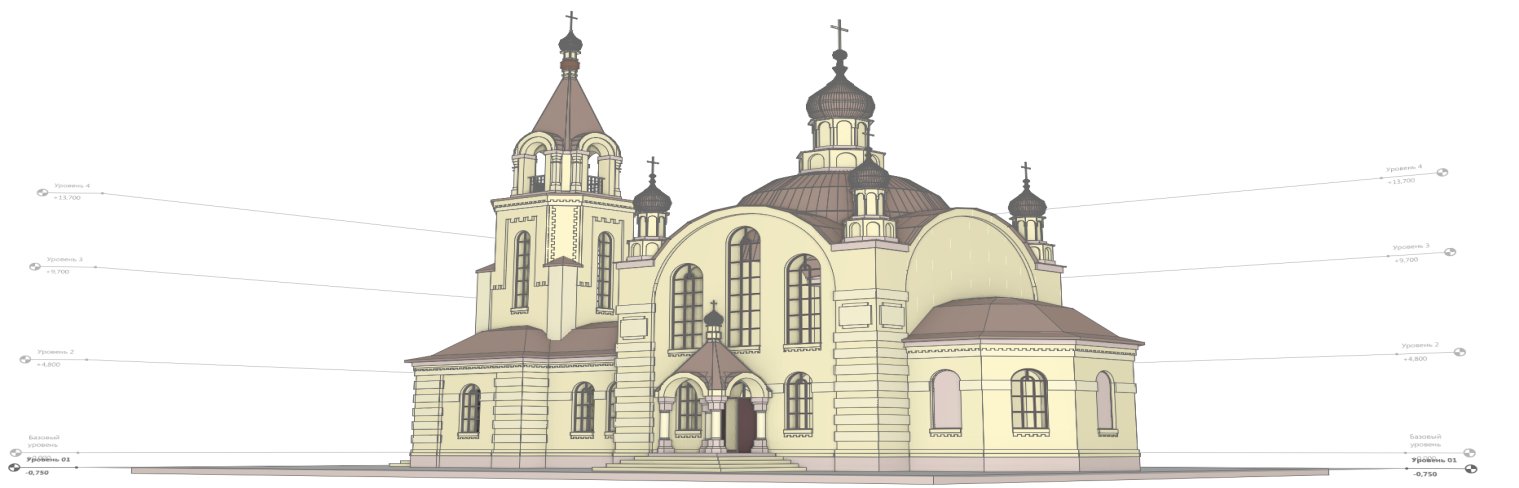 Область применения: жилые, общественные и промышленные здания и сооружения
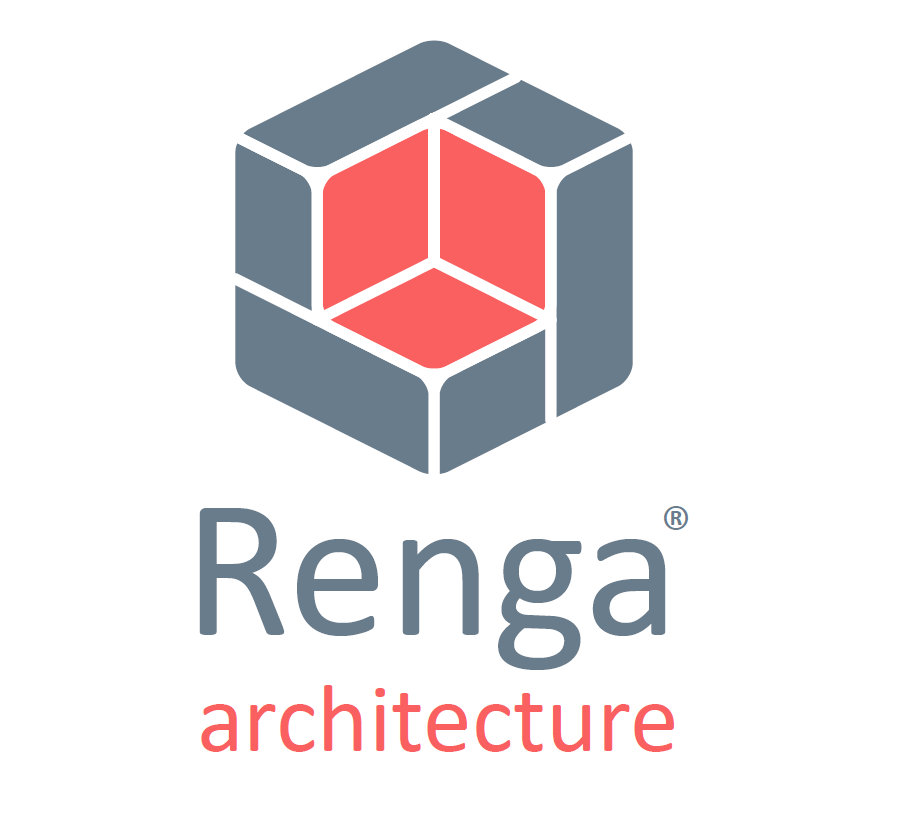 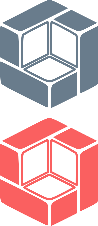 Renga Software
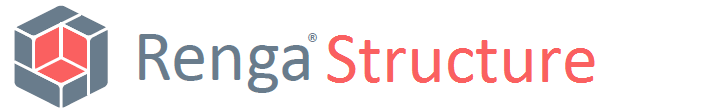 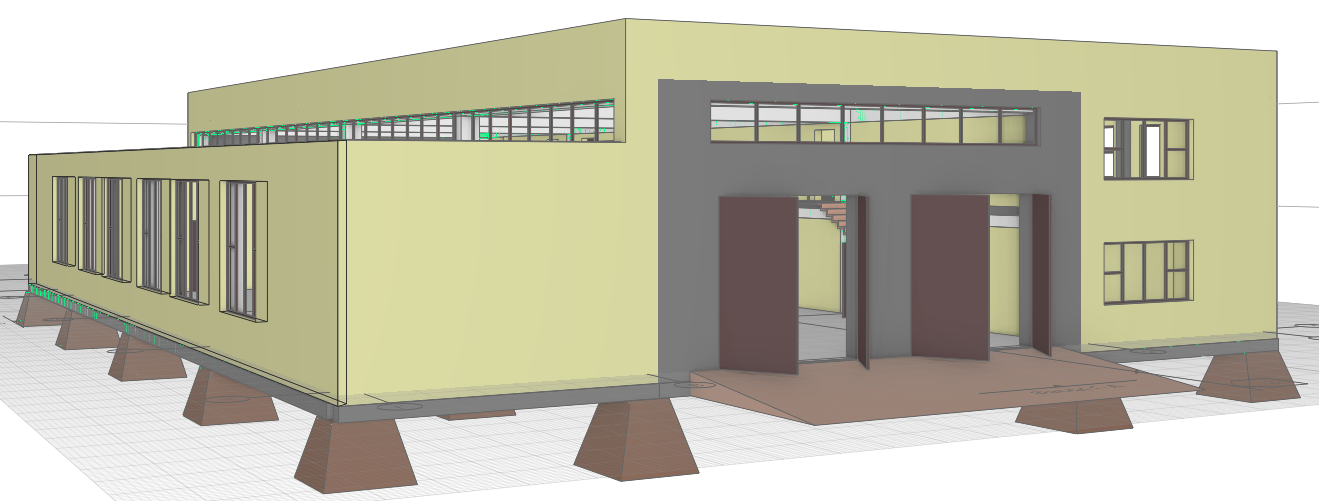 Renga Structure - это первая отечественная
BIM-система для 3D-проектирования
конструктивной части зданий
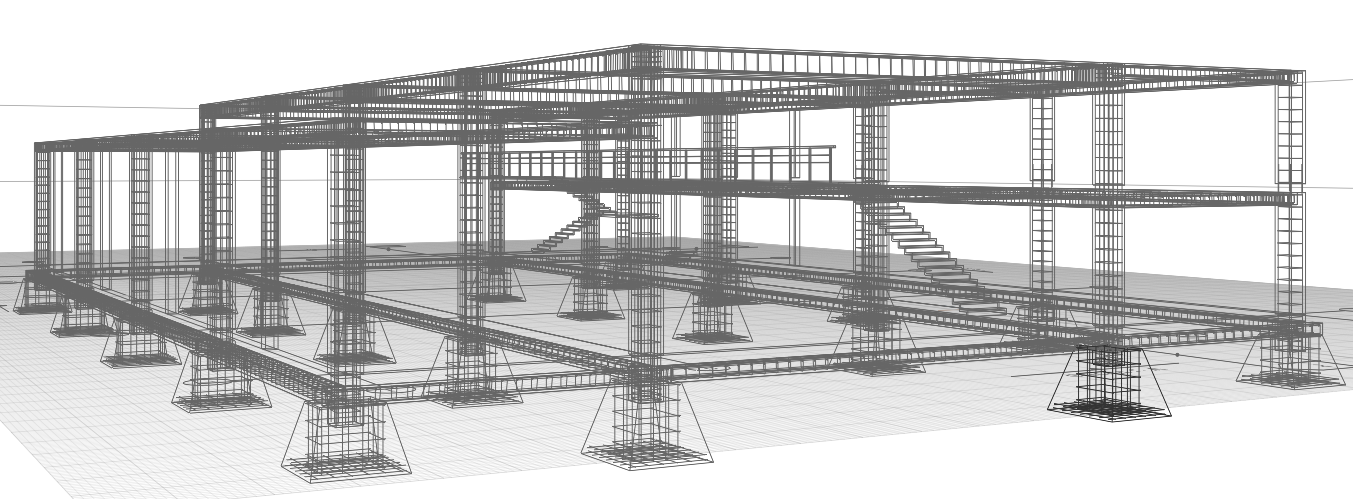 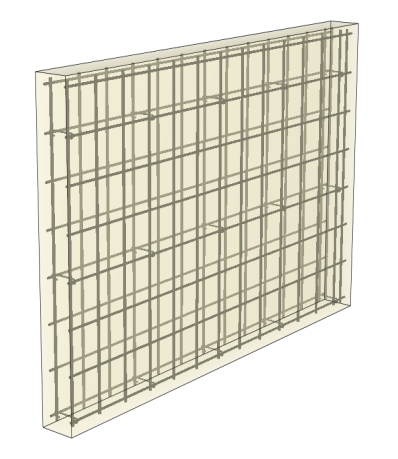 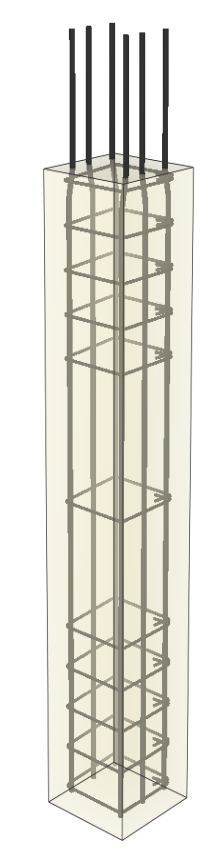 Renga Structure
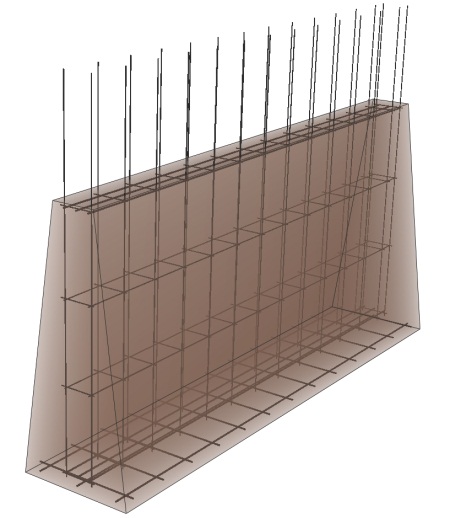 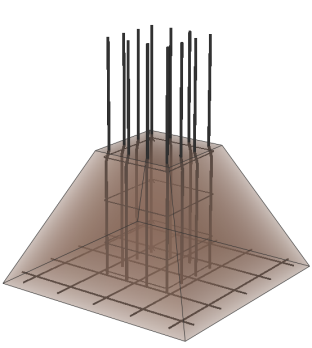 Предназначена для конструкторов и инженеров-проектировщиков
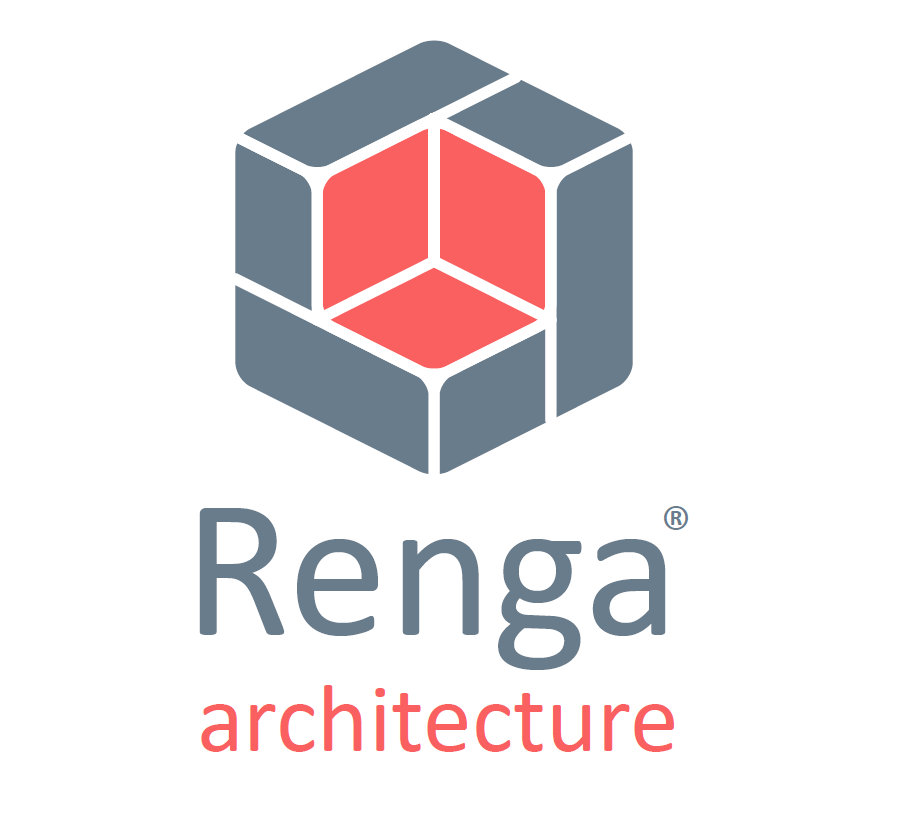 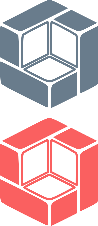 Renga Software
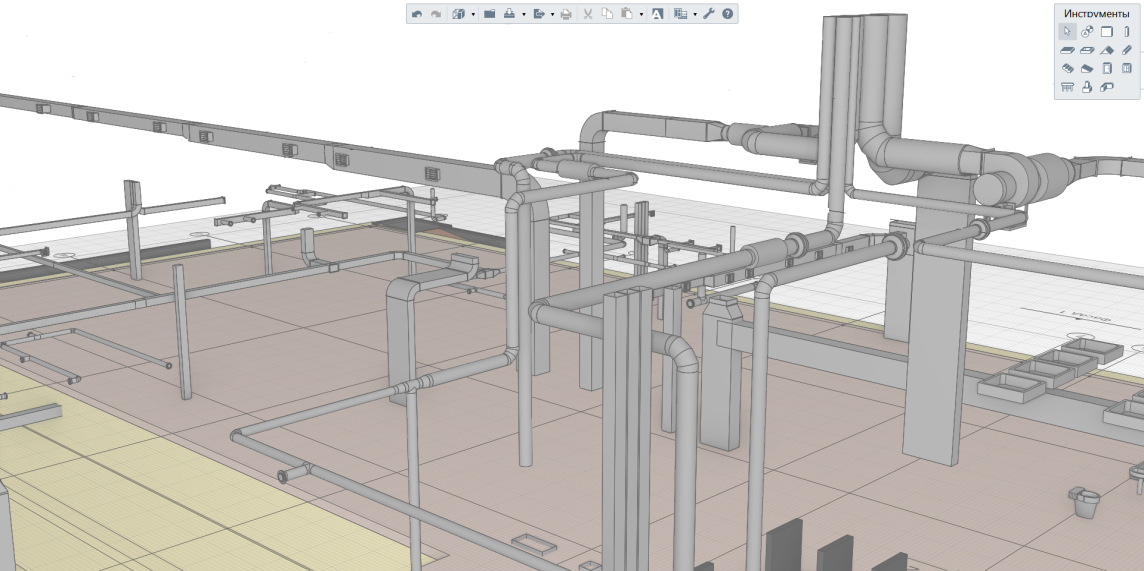 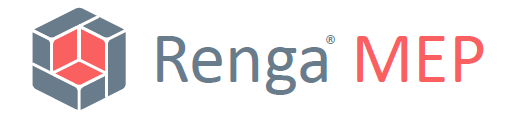 Renga MEP - проектирование внутренних инженерных систем
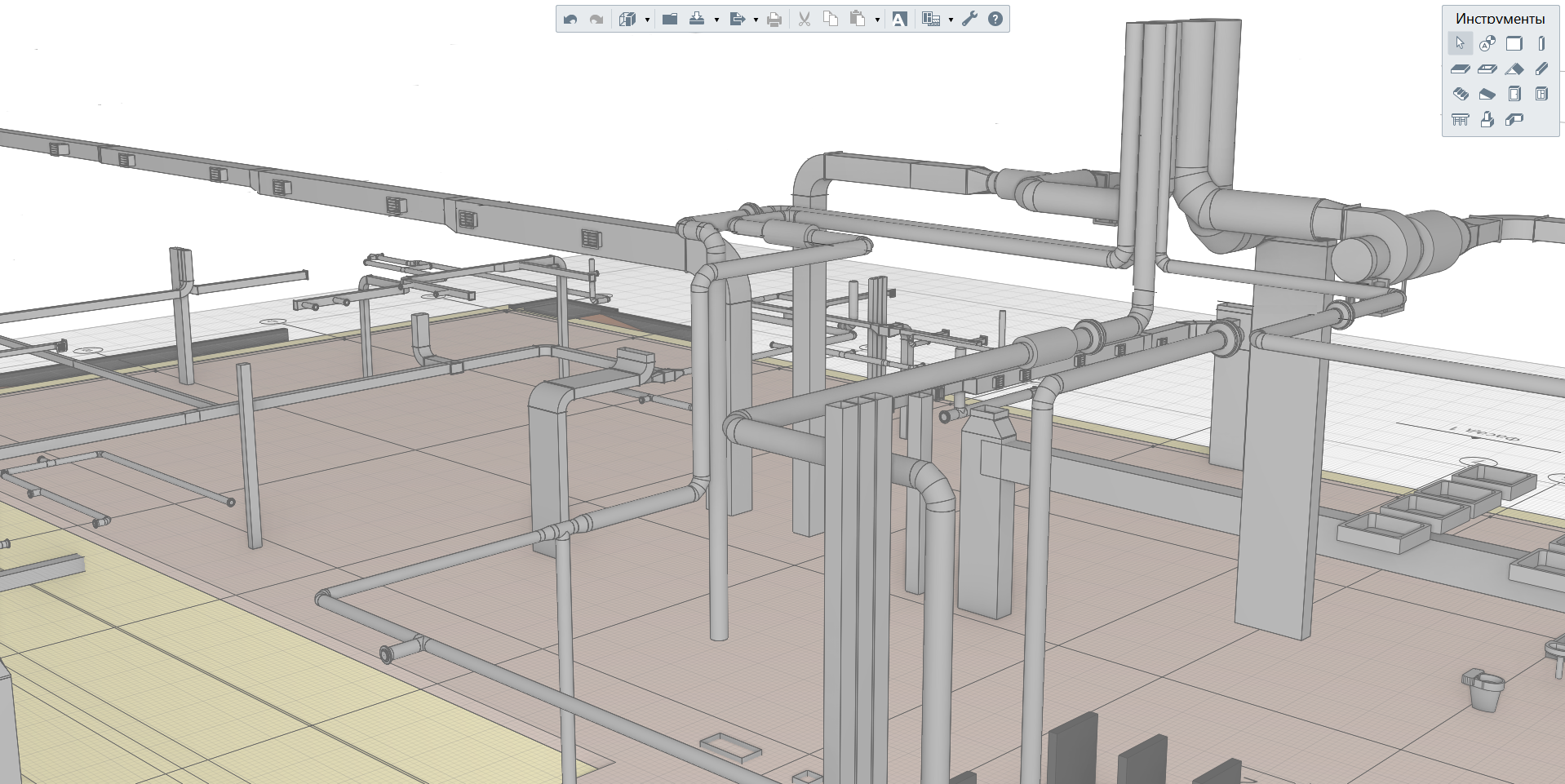 Renga MEP
Декабрь 2018
Вышла первая версия!
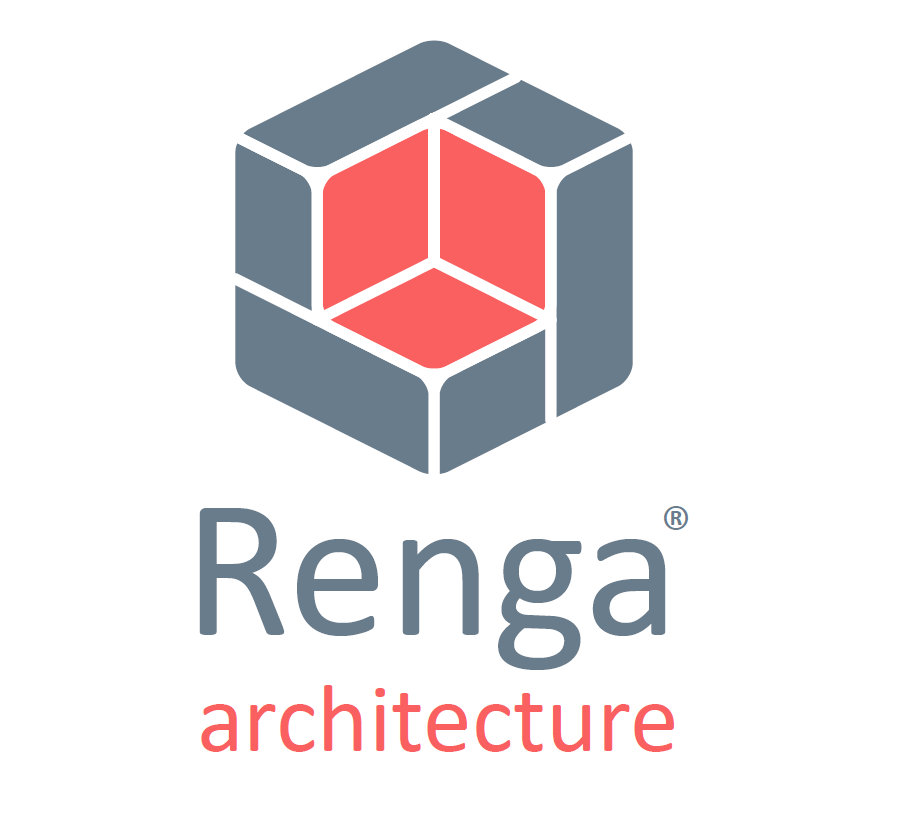 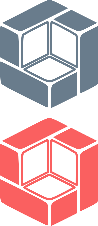 Renga Software
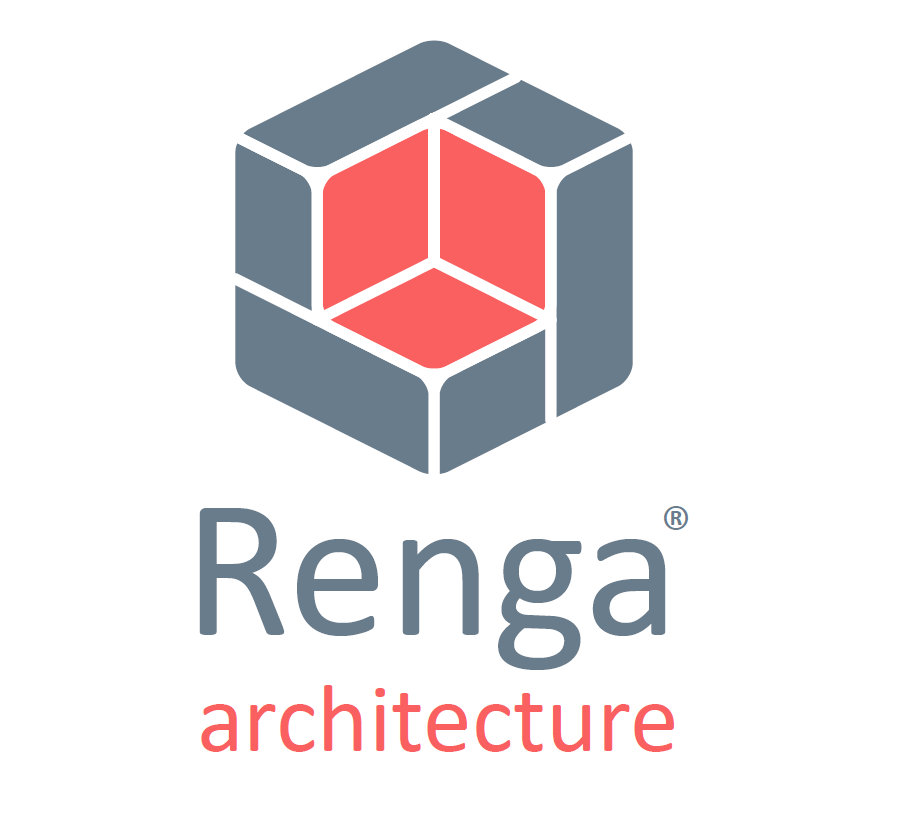 Автоматическое помещение
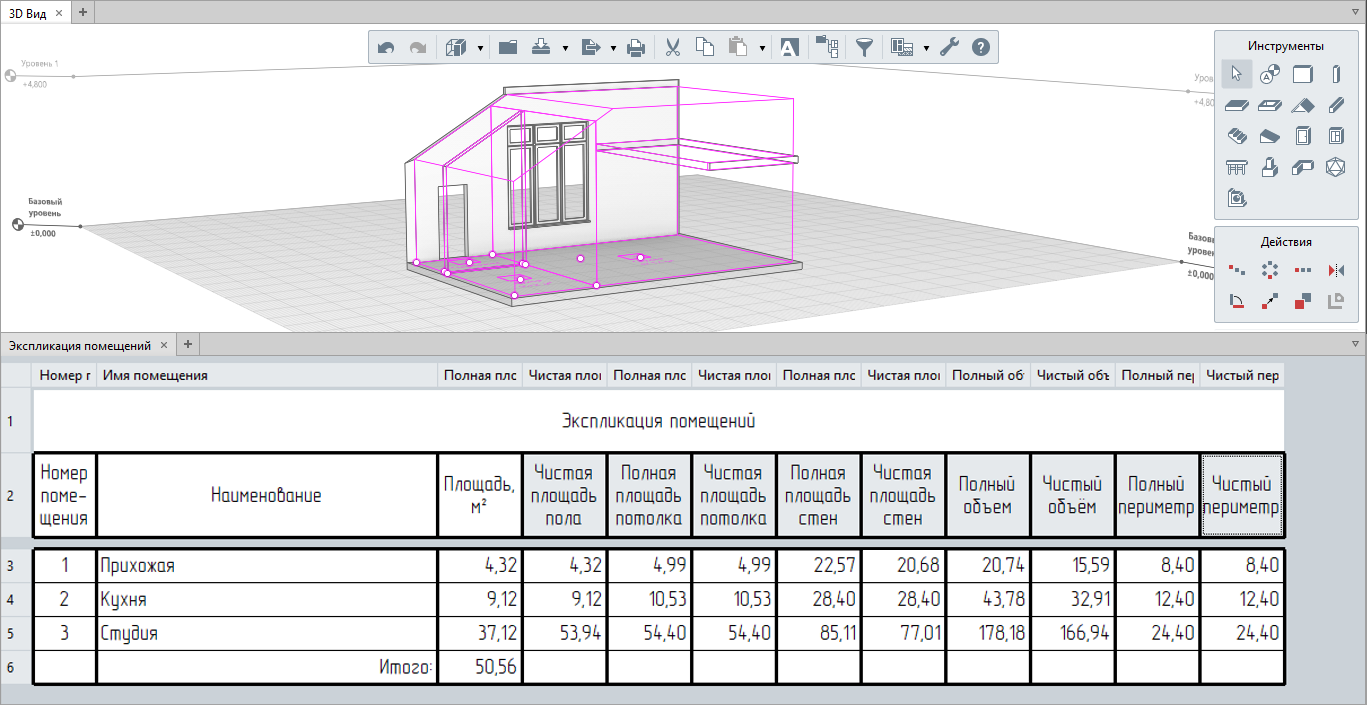 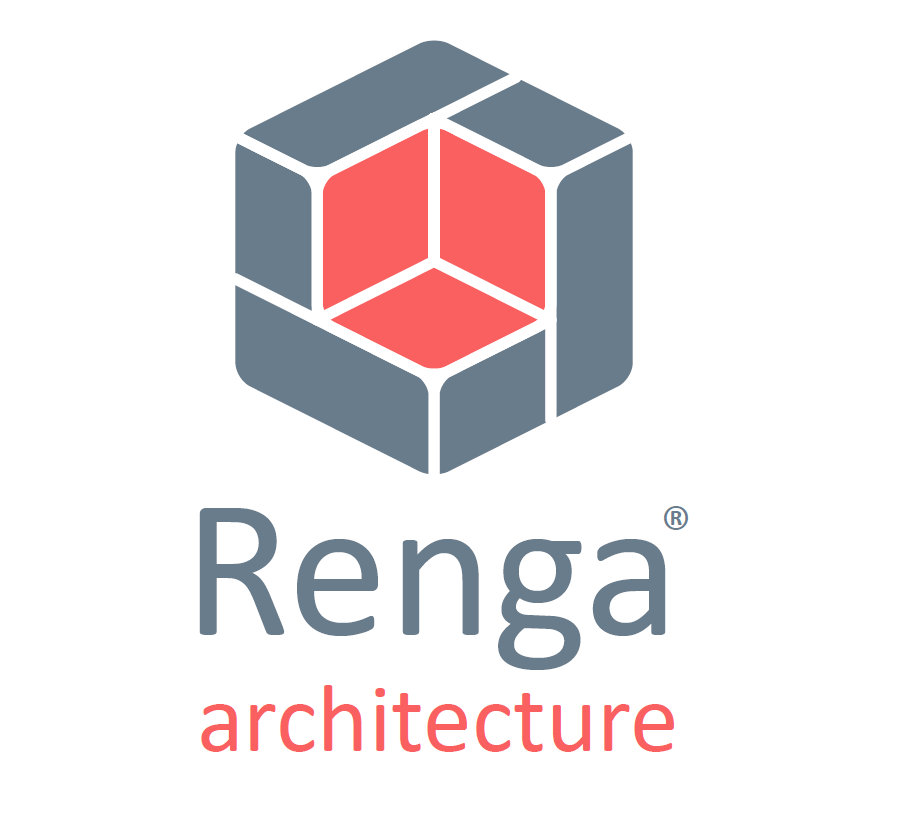 Арматурные изделия
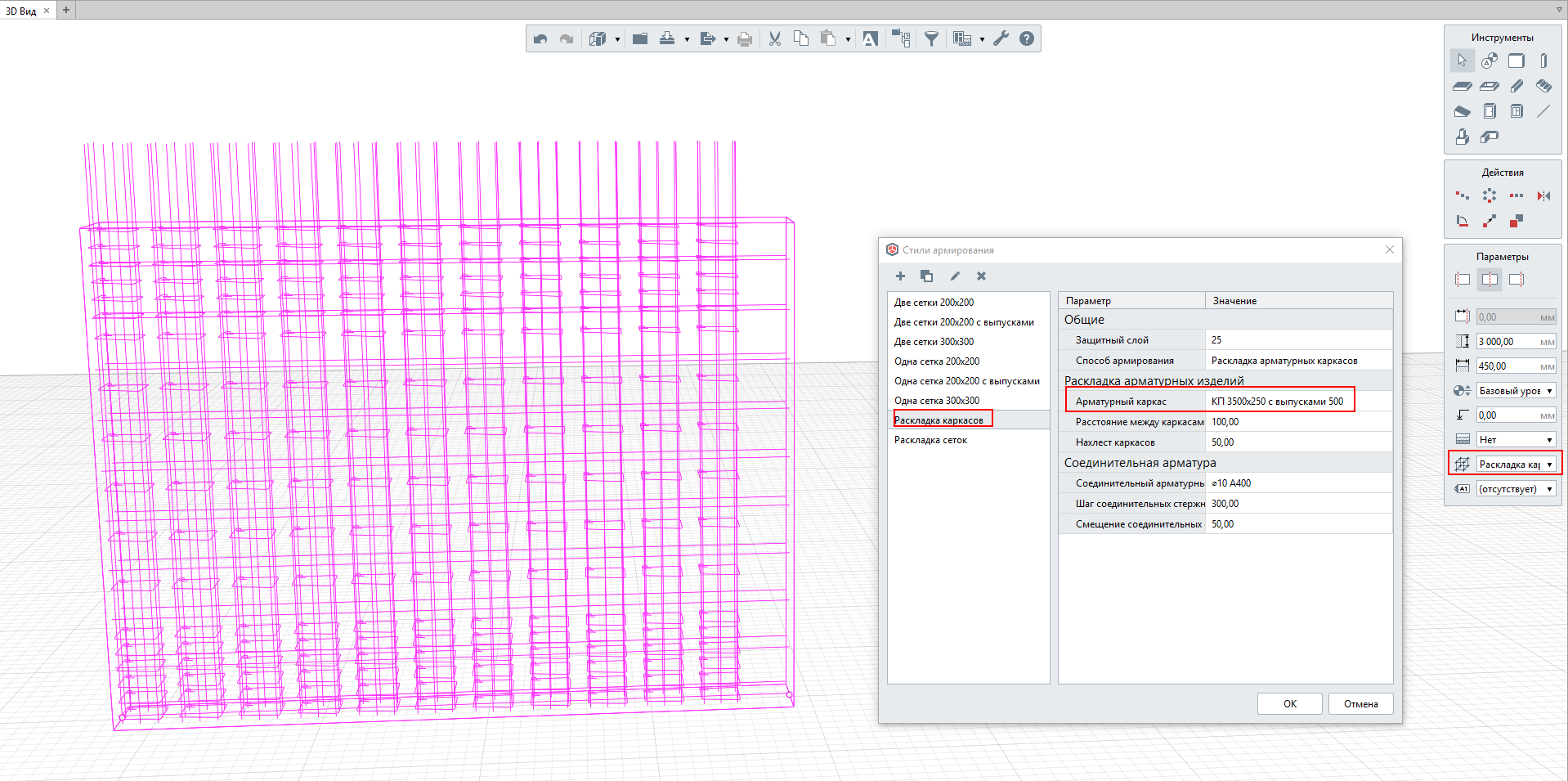 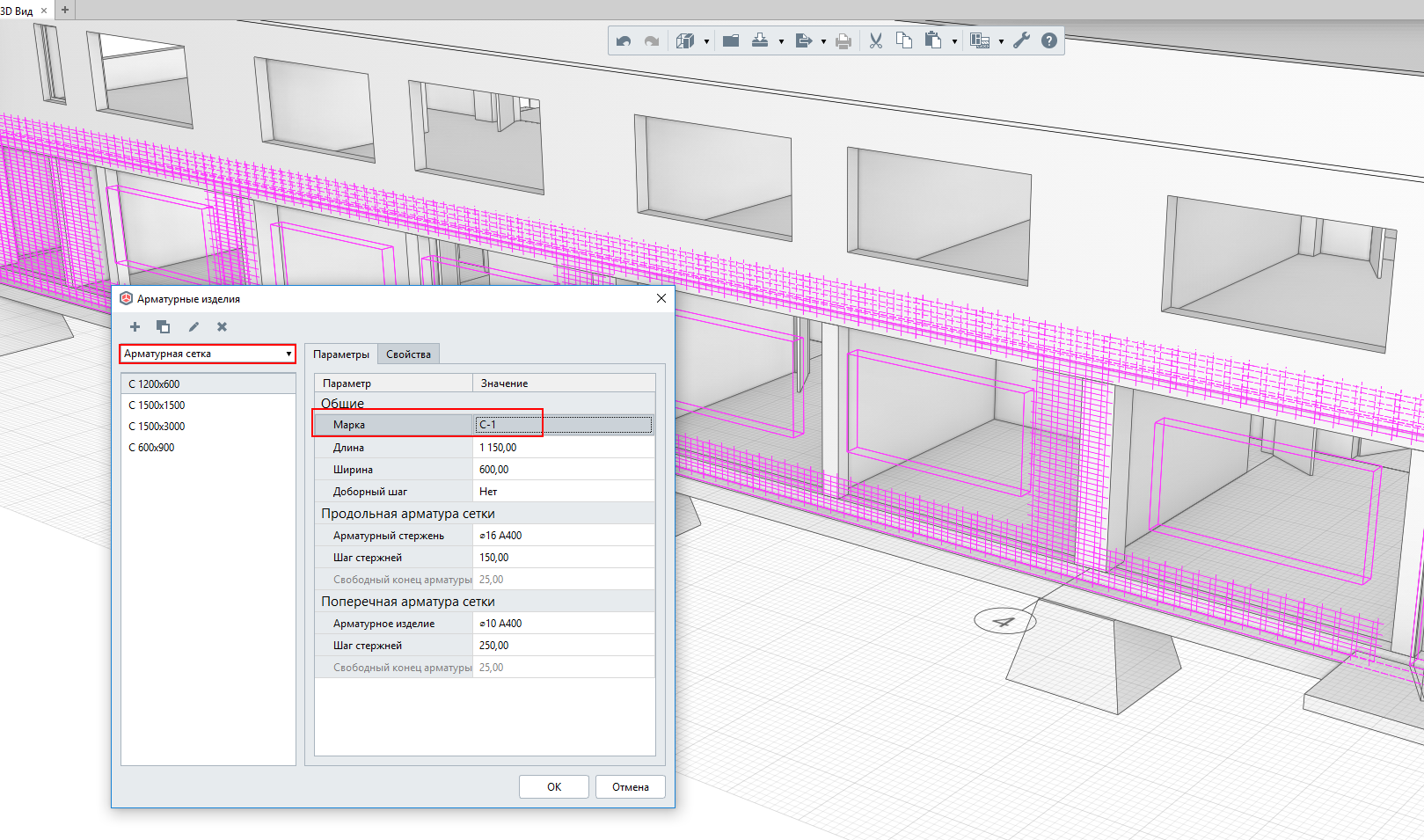 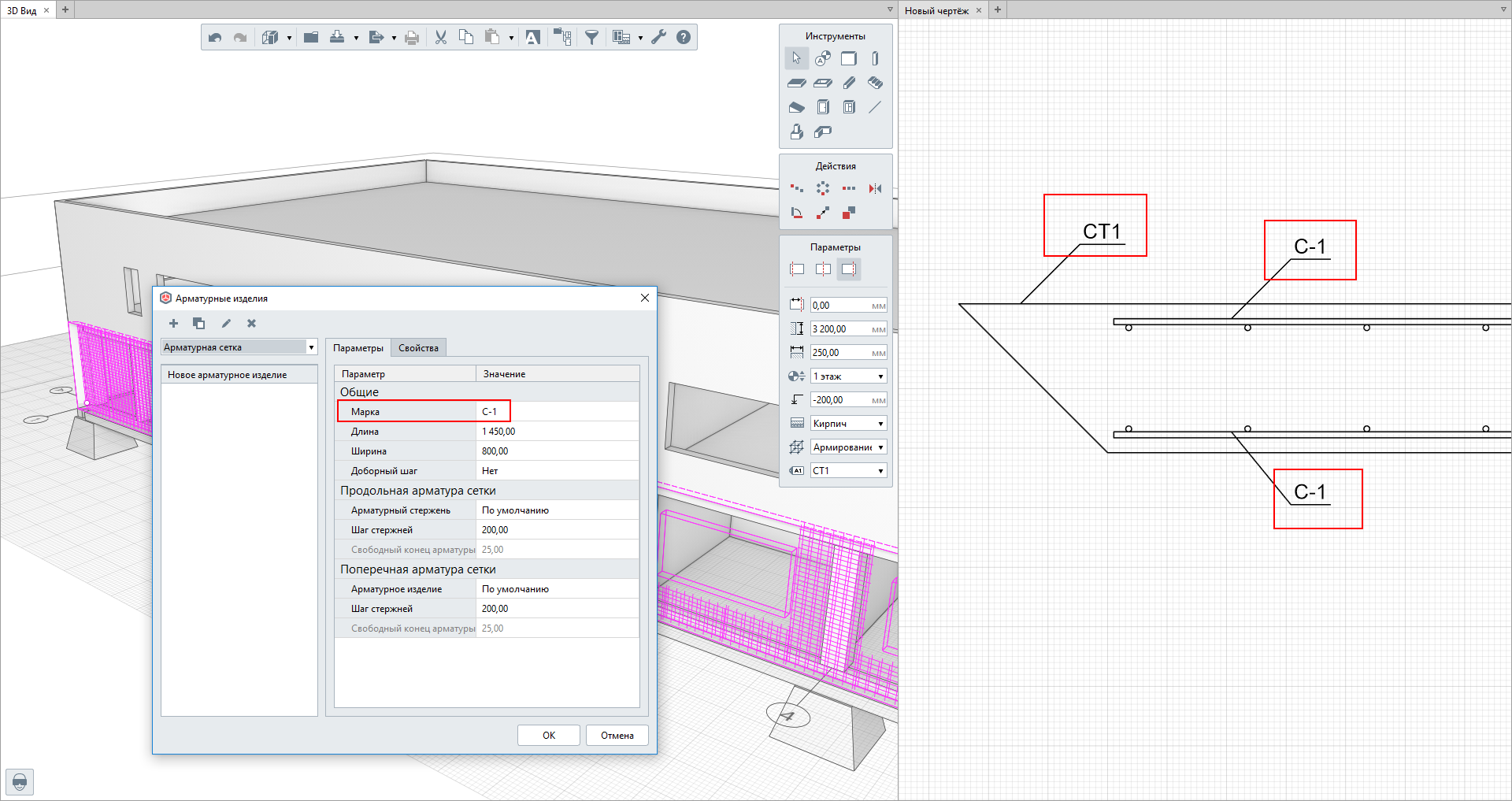 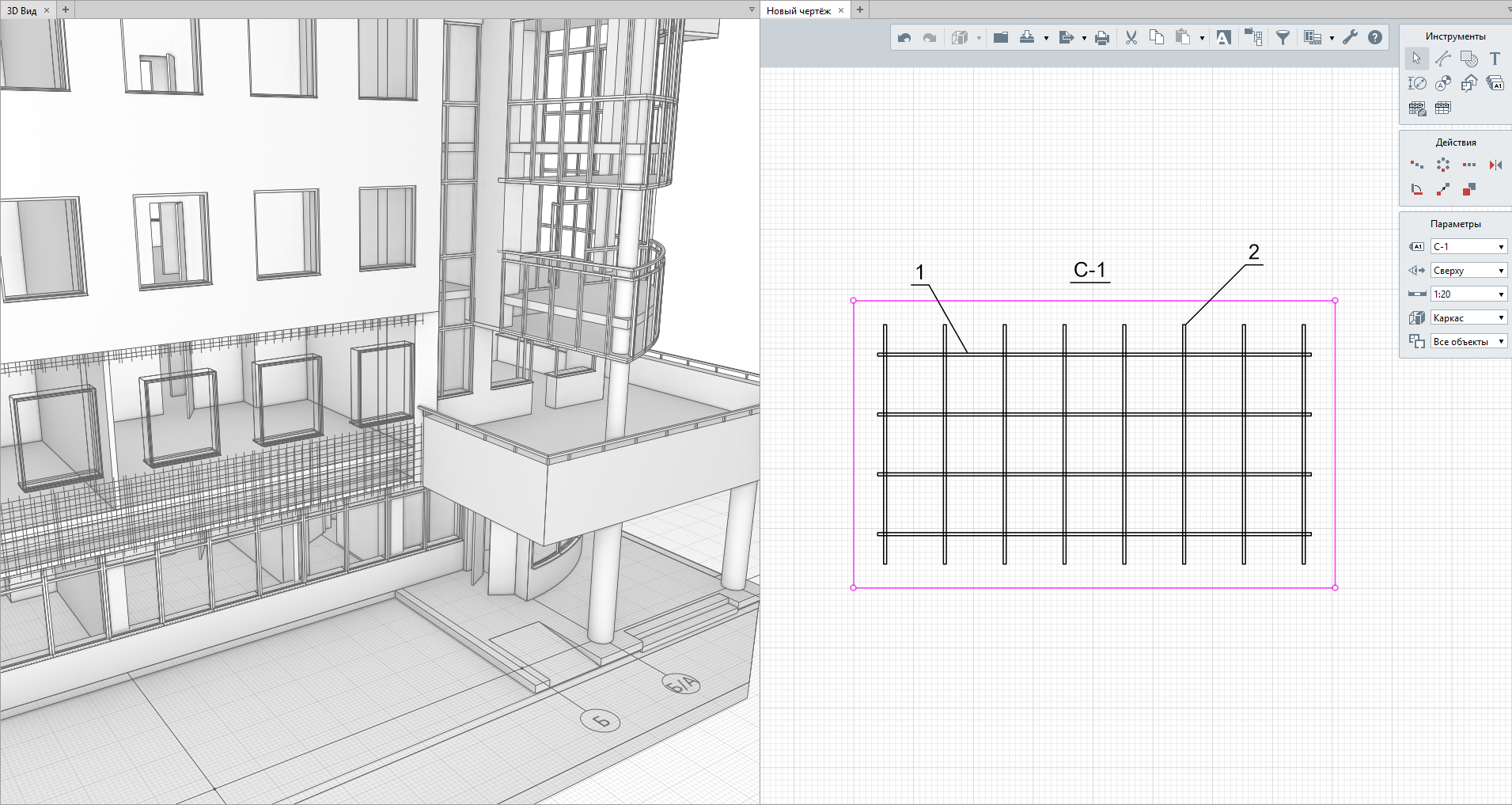 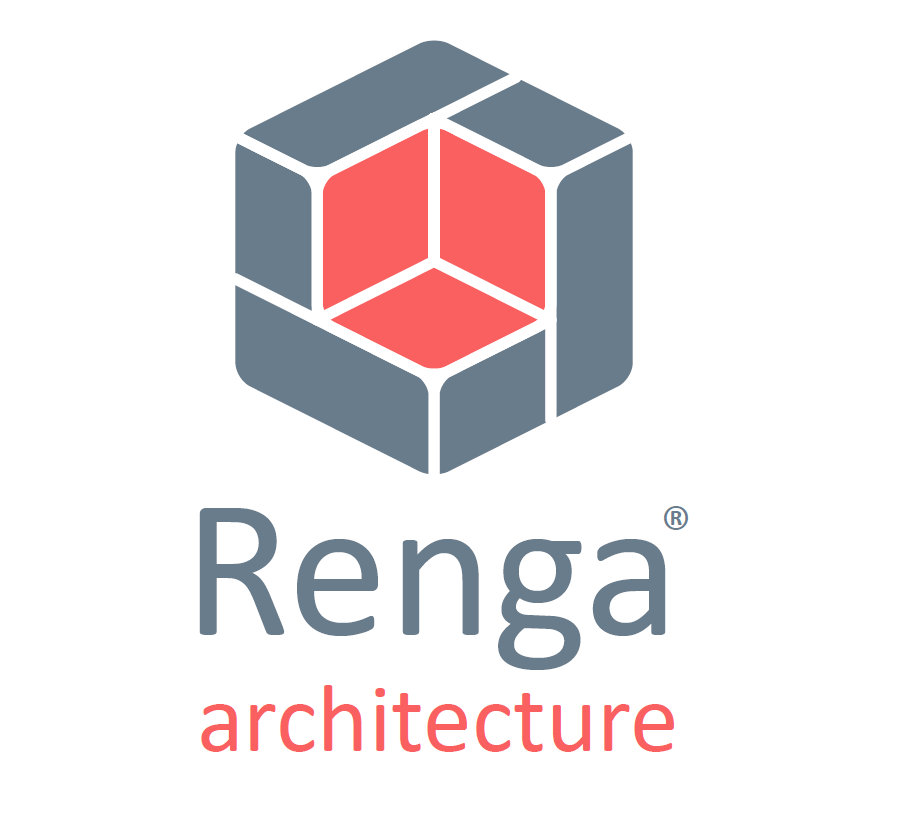 Спецификации
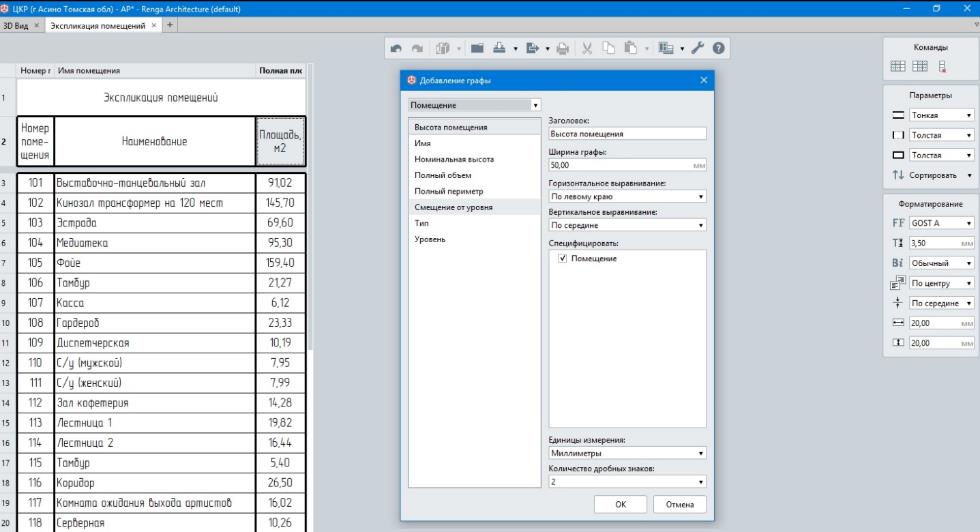 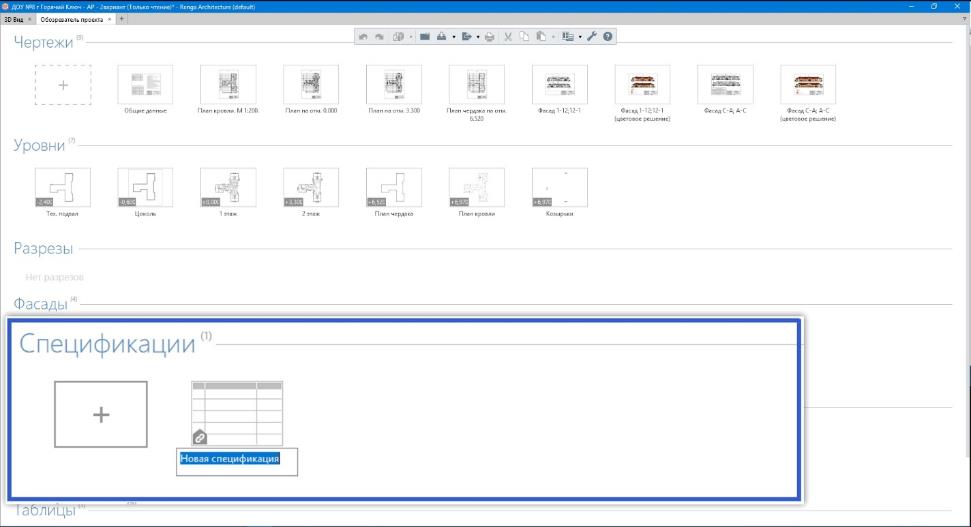 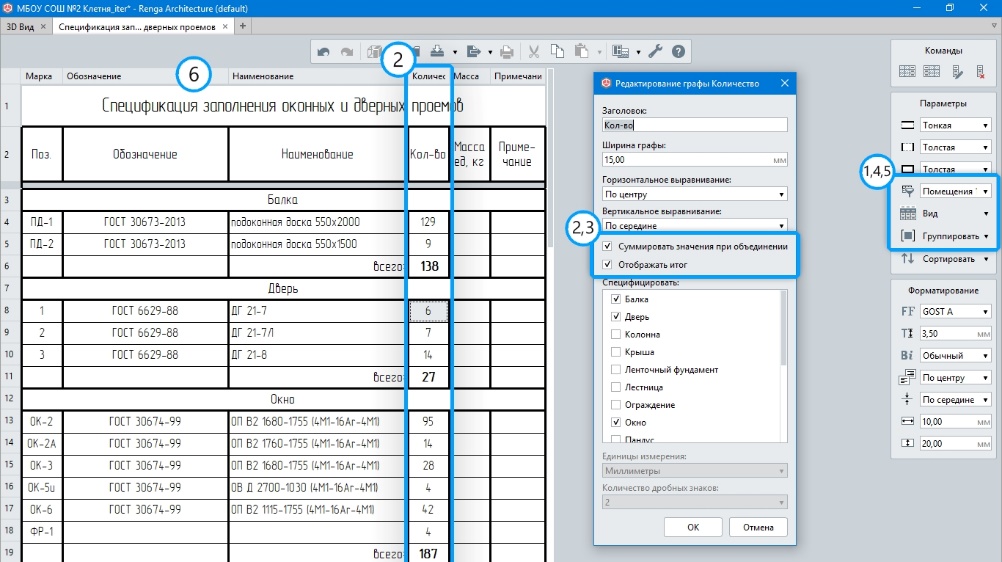 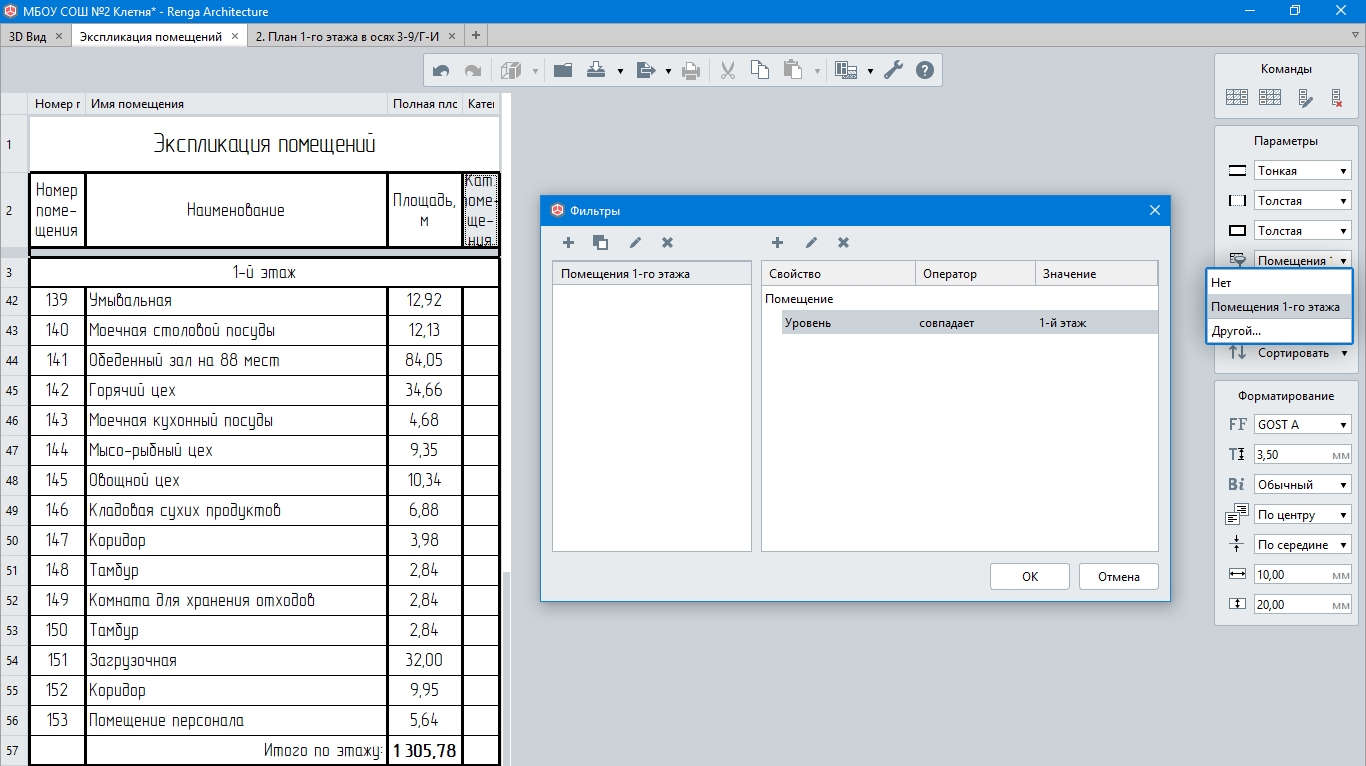 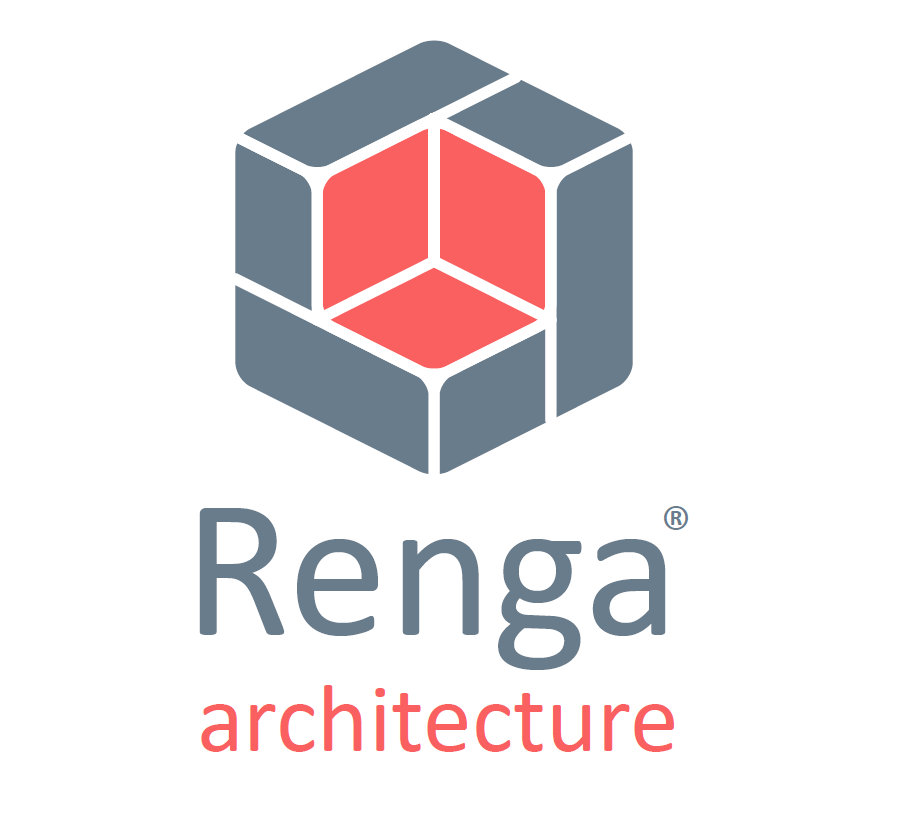 Спецификации
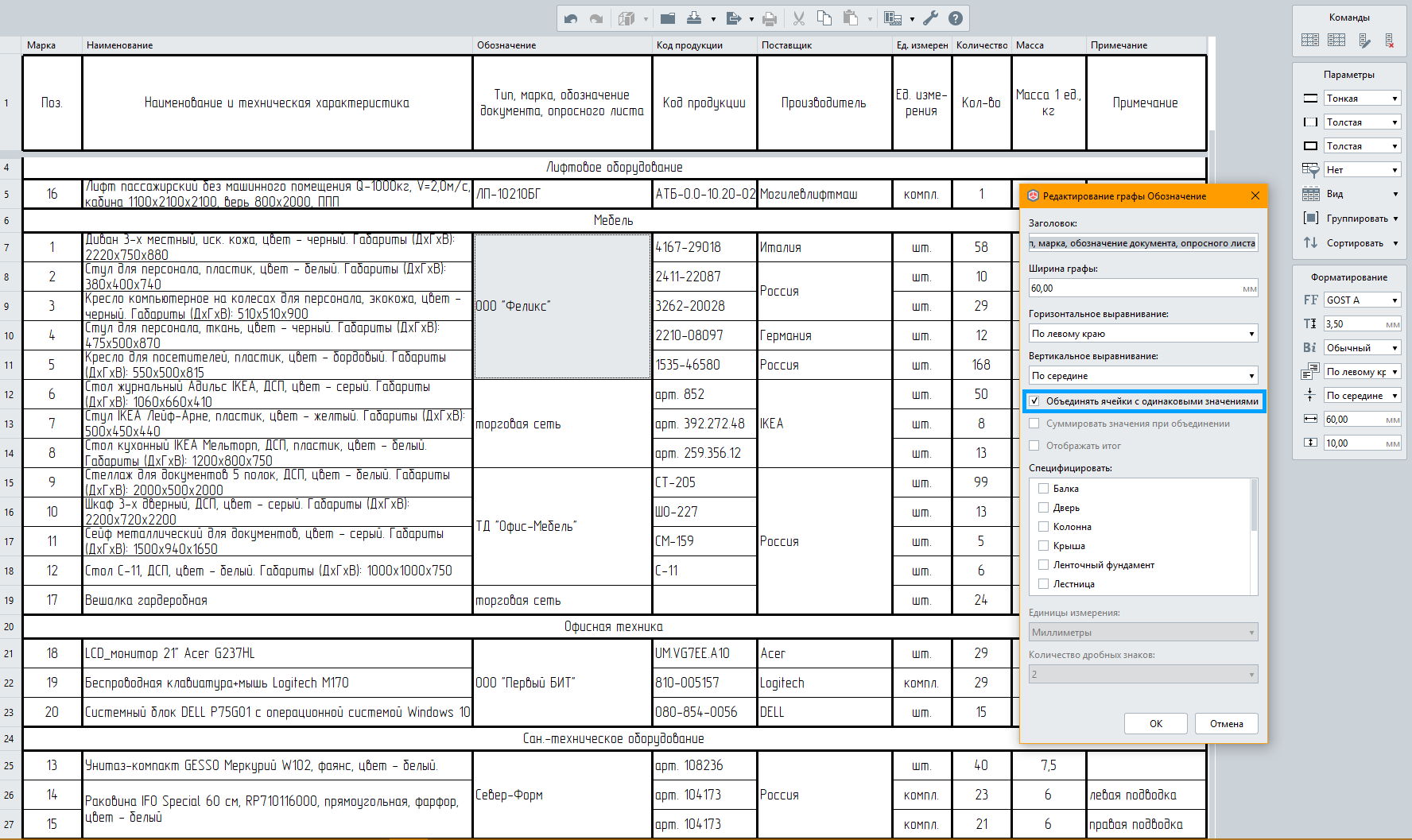 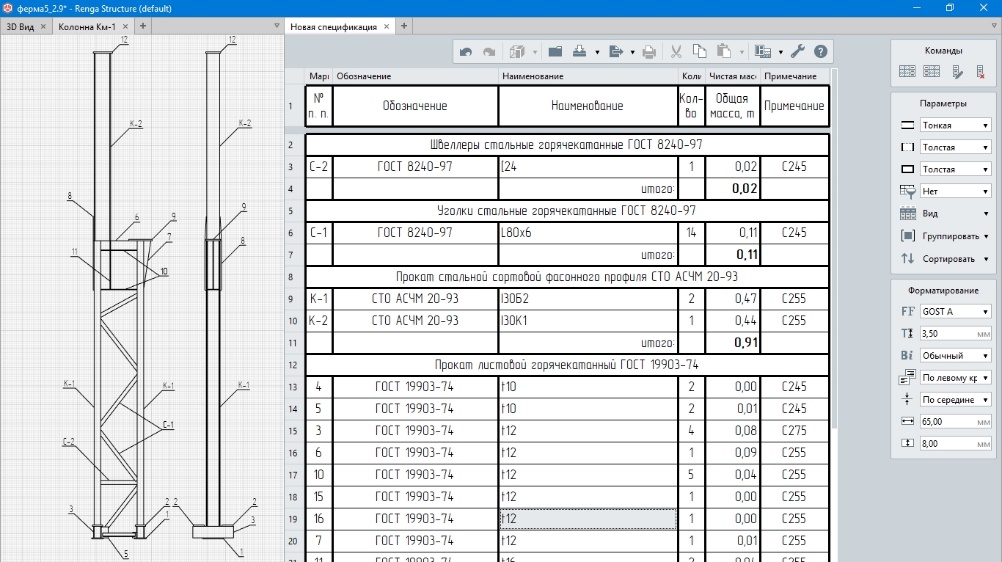 Управление глубиной видимости
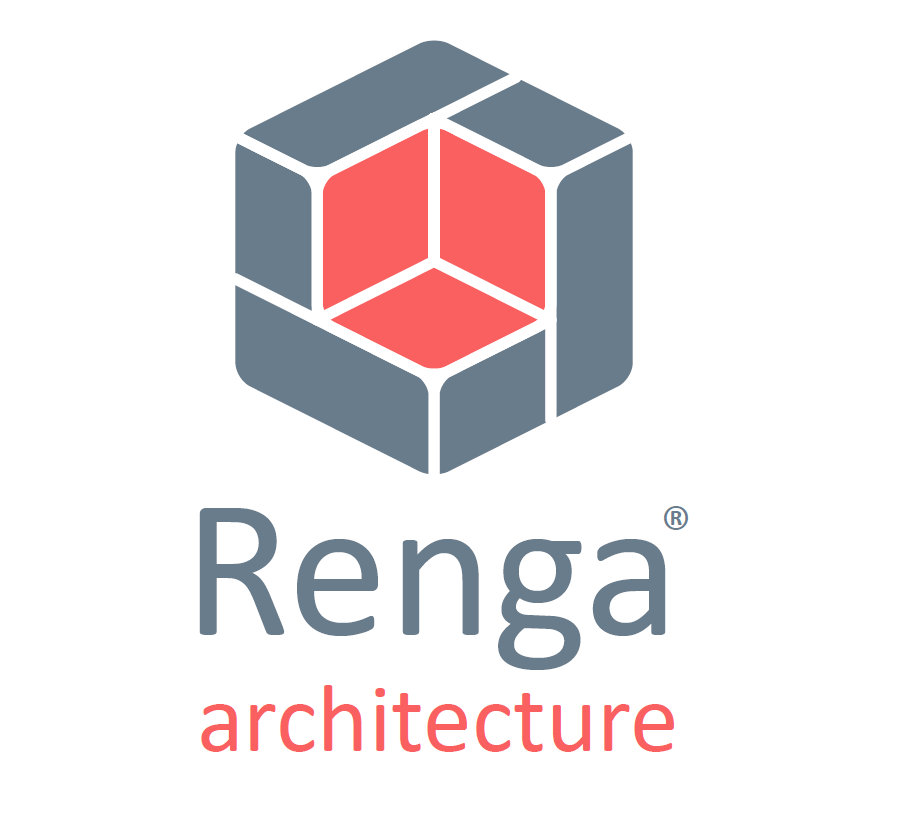 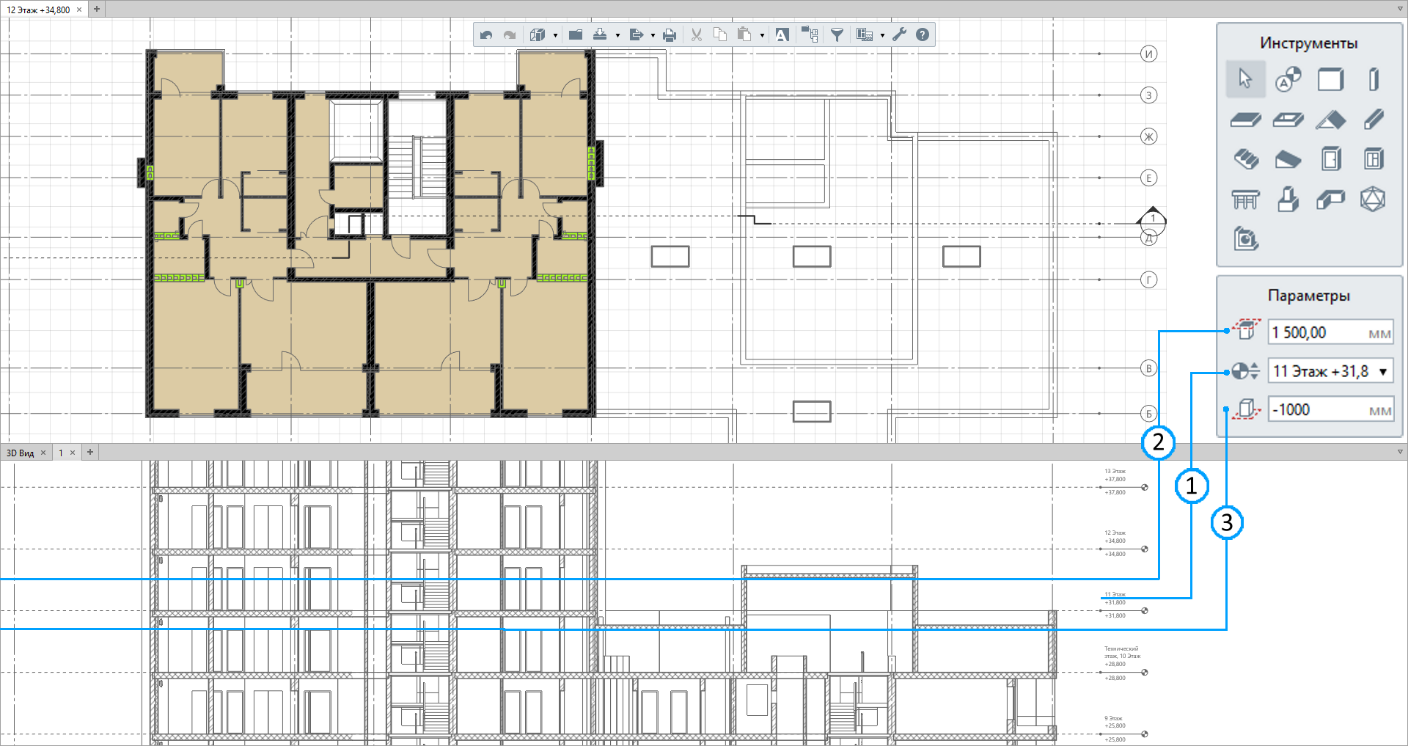 Ассоциативность
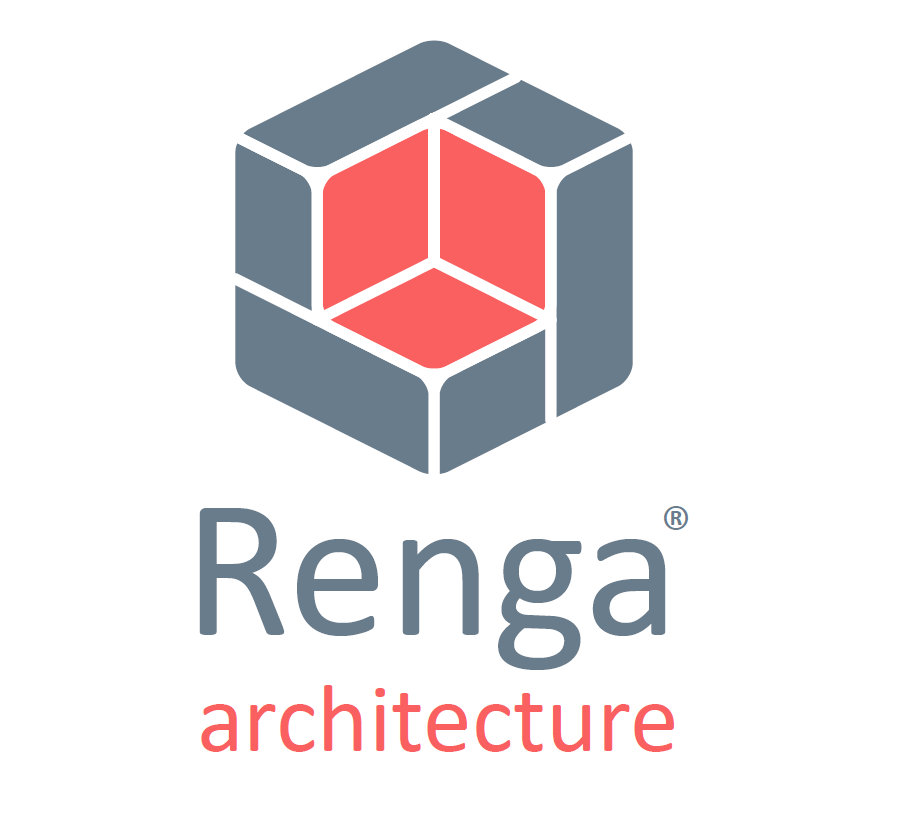 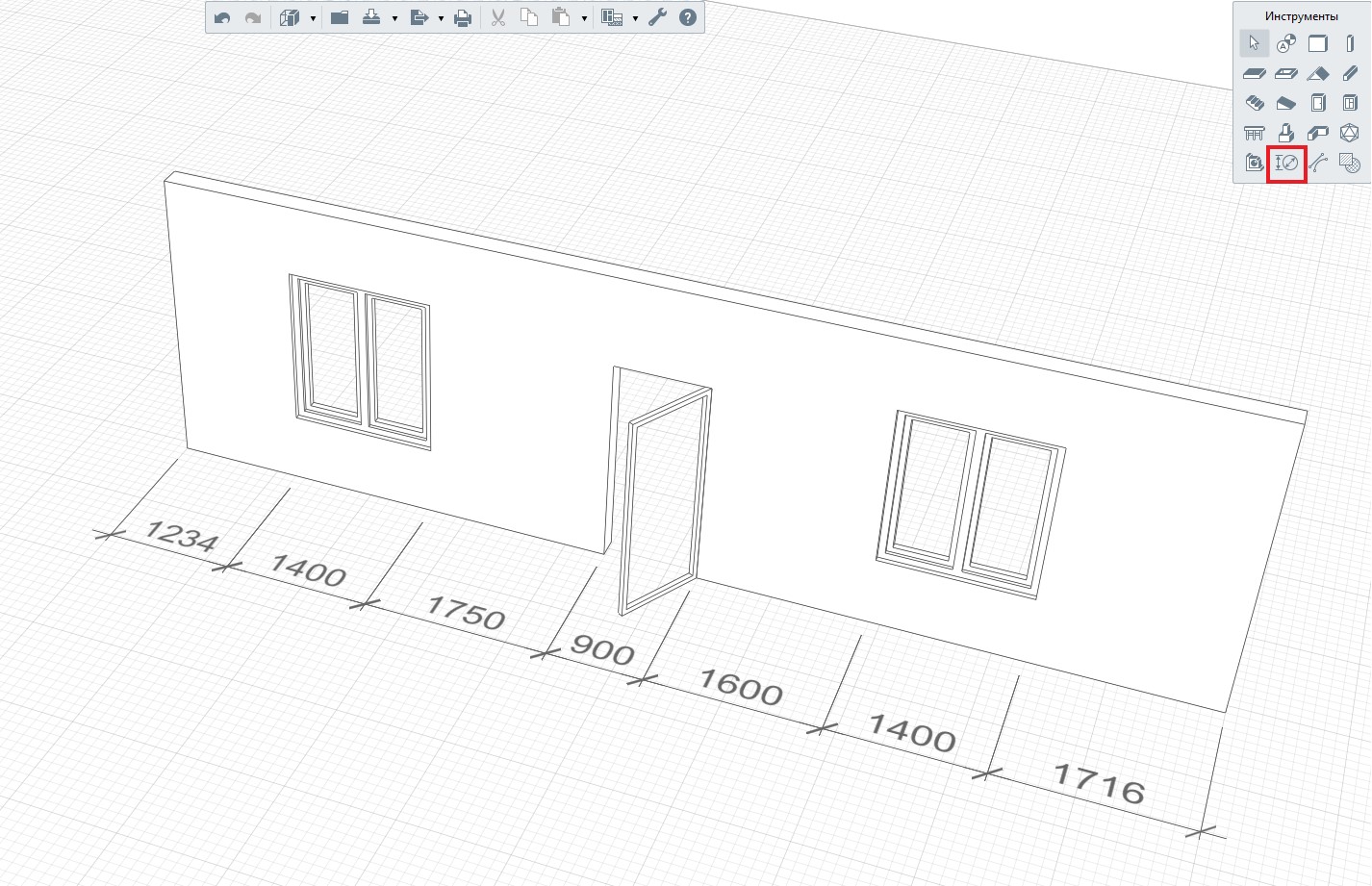 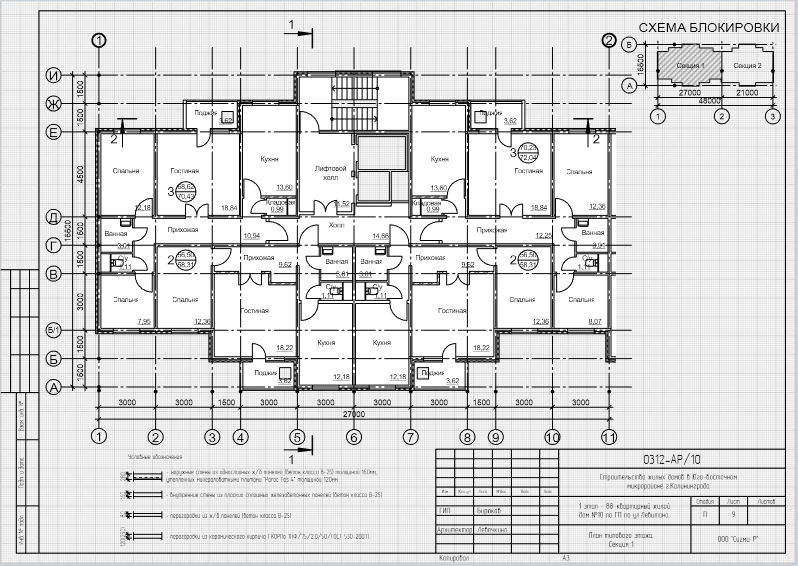 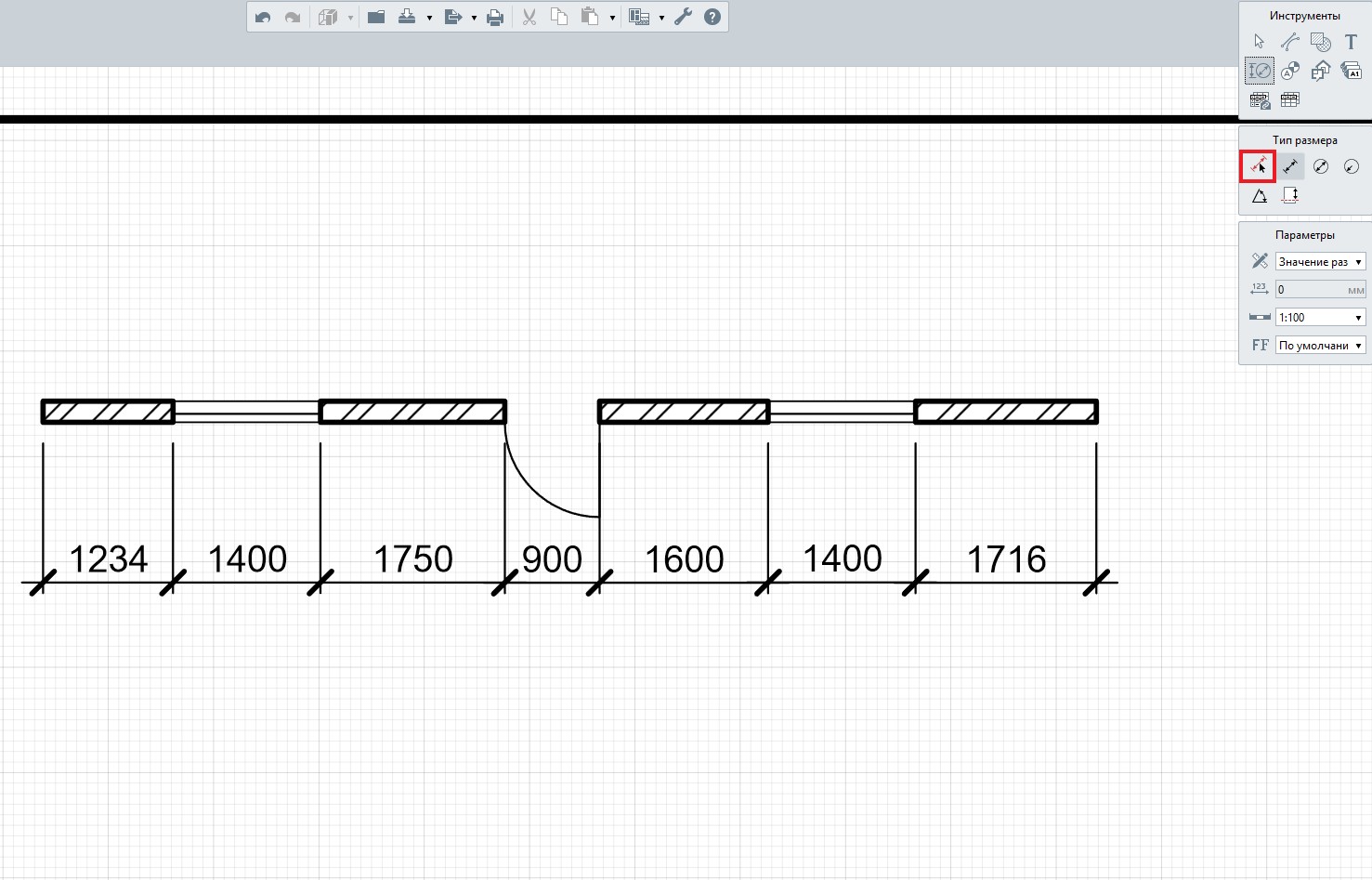 Поддержка IFC
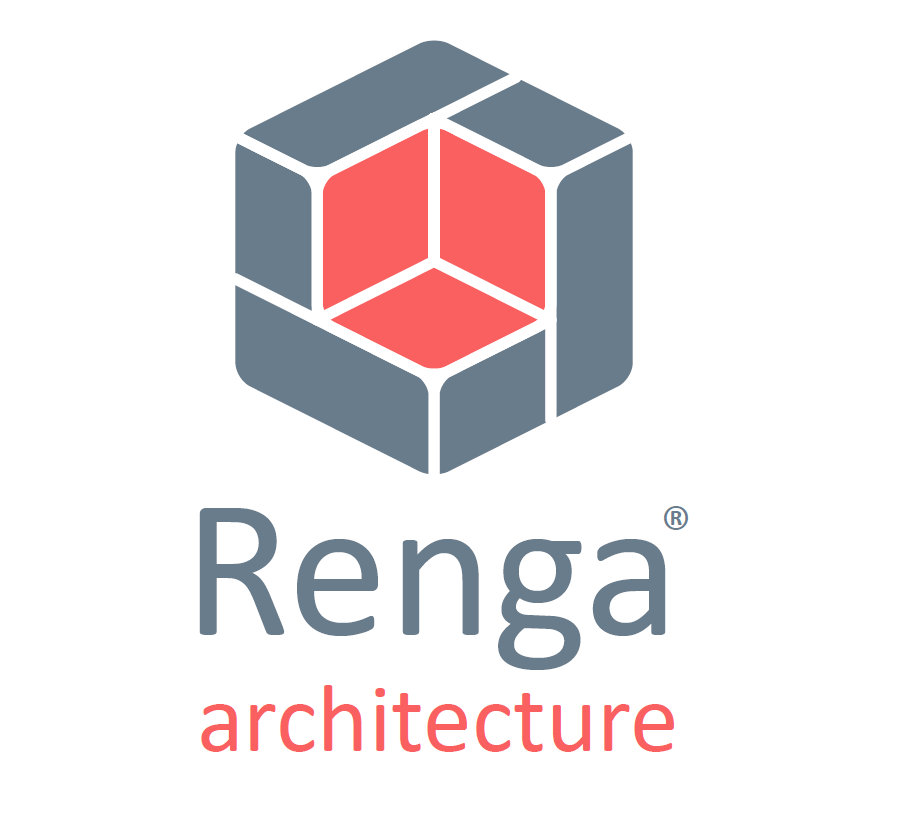 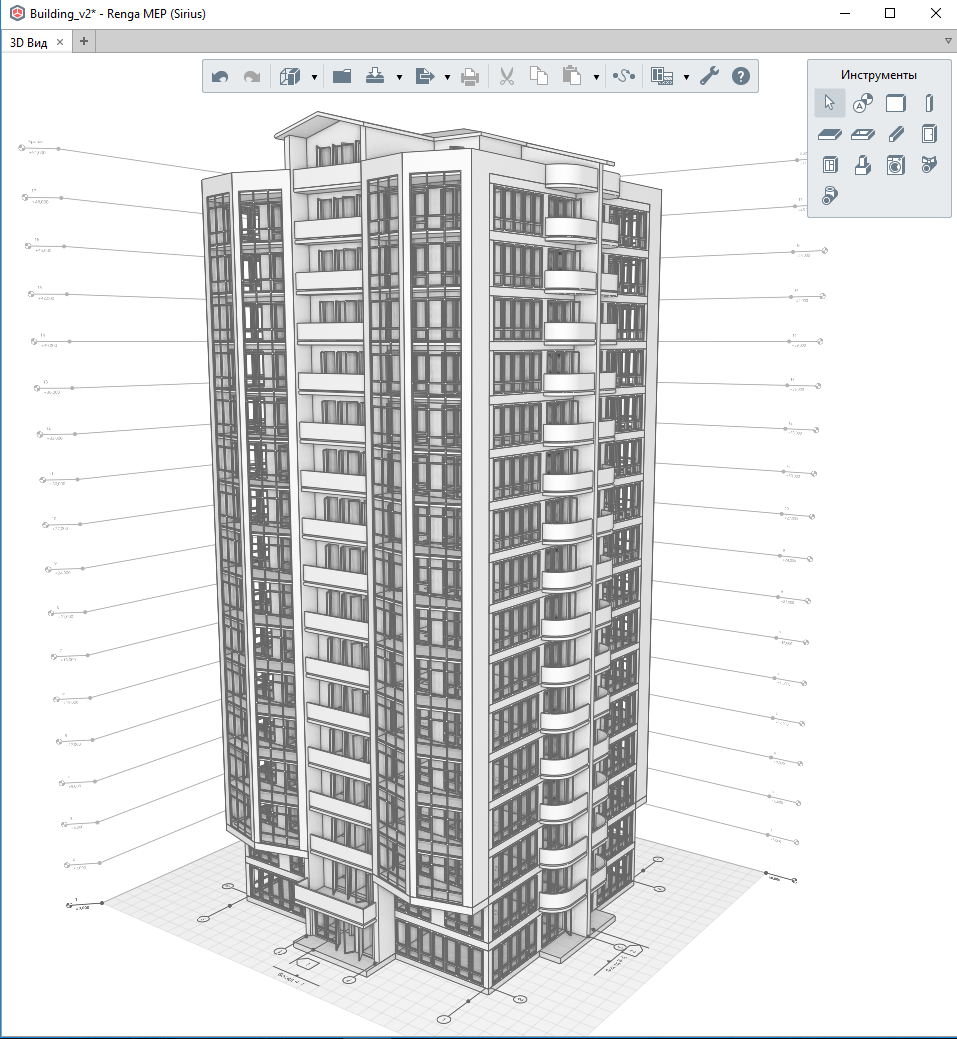 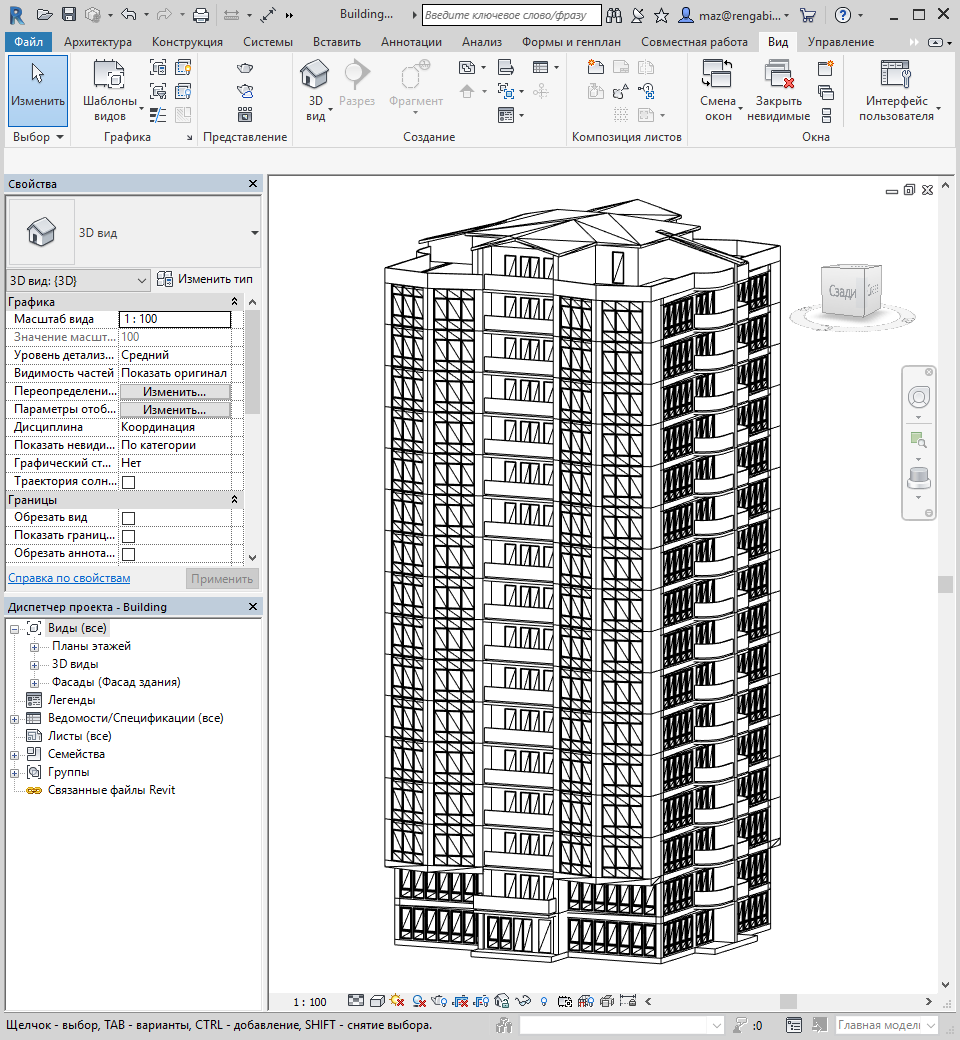 *.ifc
3D-модель в Renga
3D-модель в Revit
Поддержка IFC
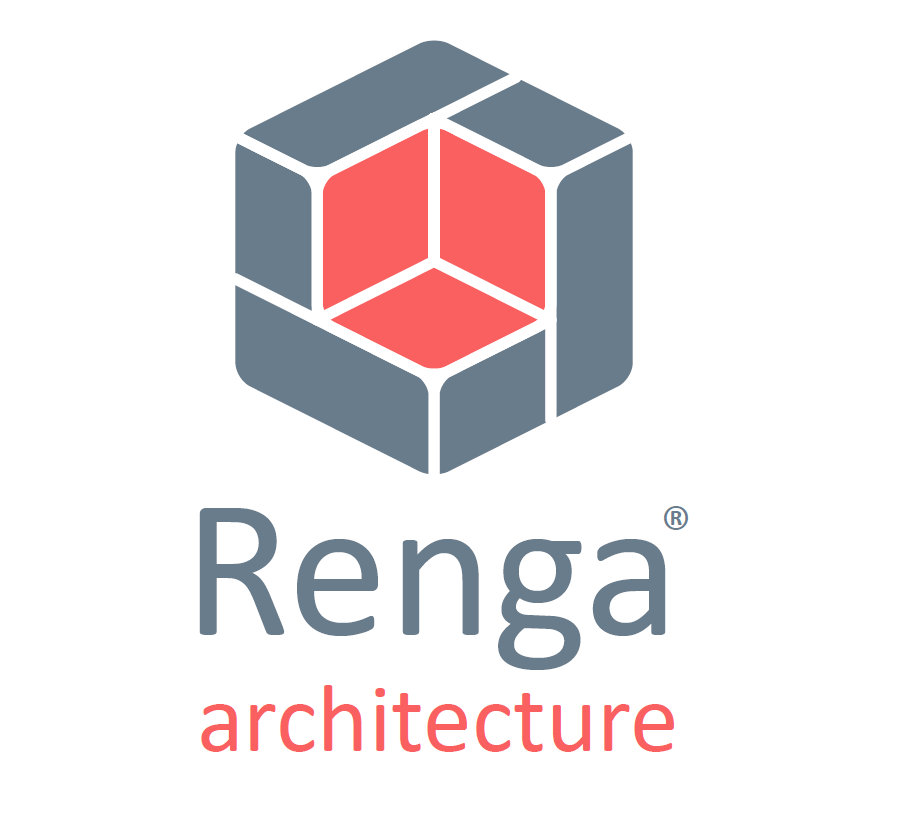 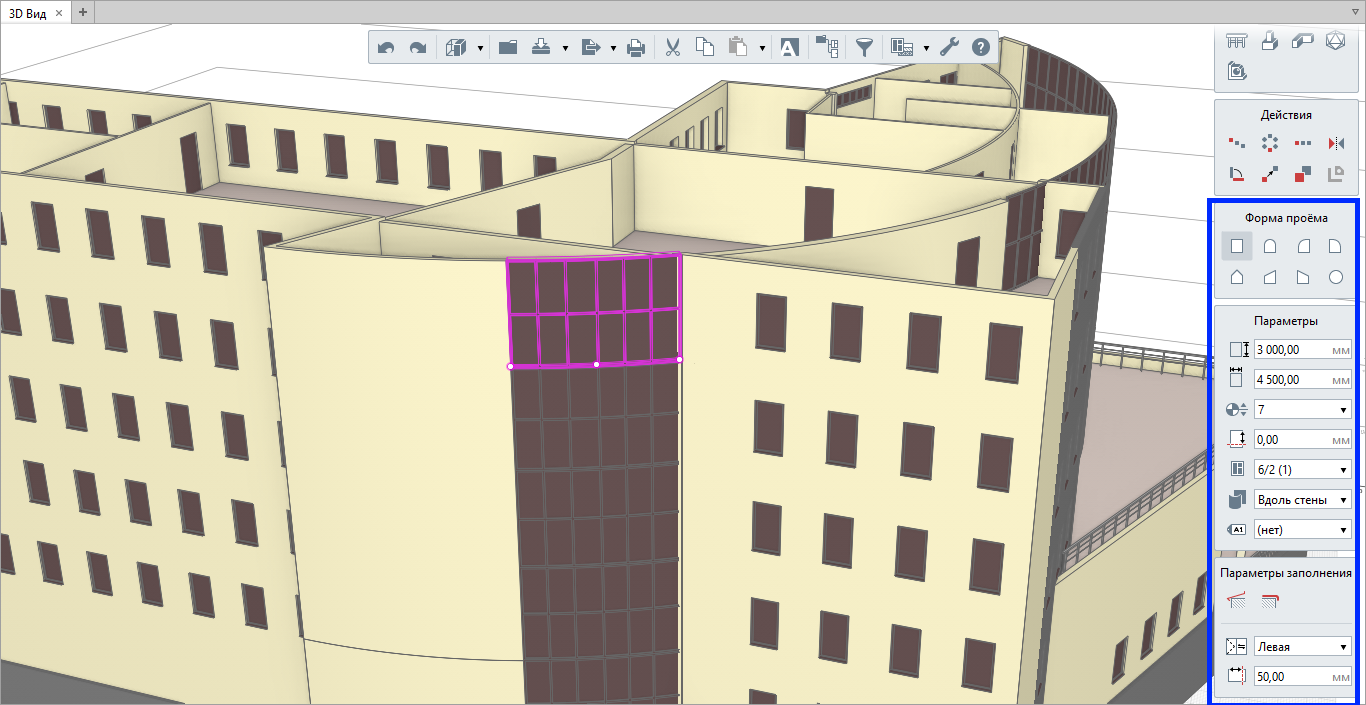 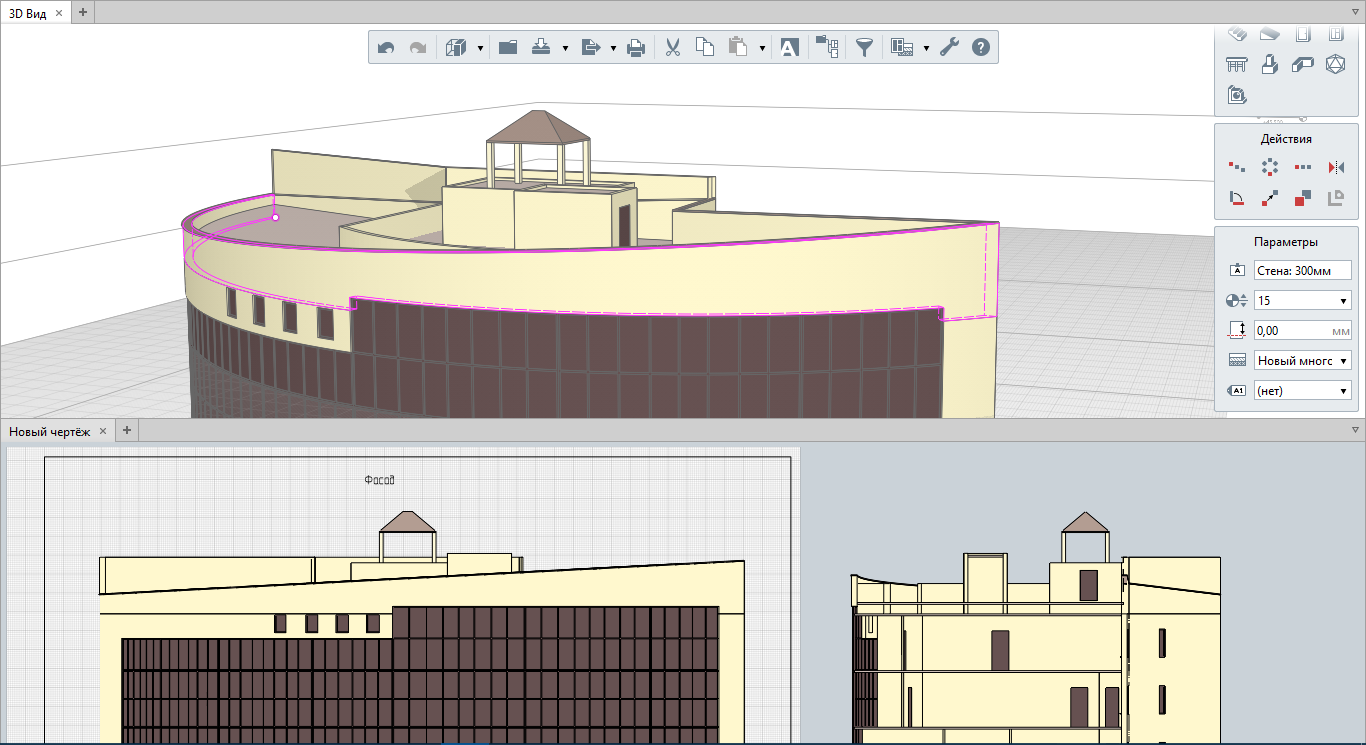 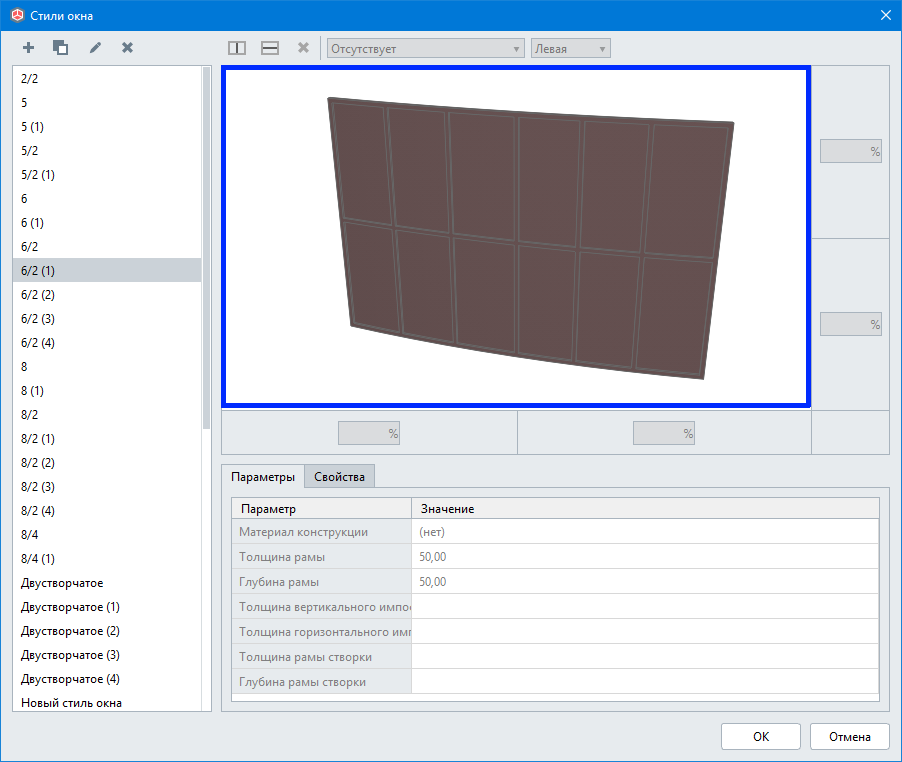 Взаимодействие с другими системами
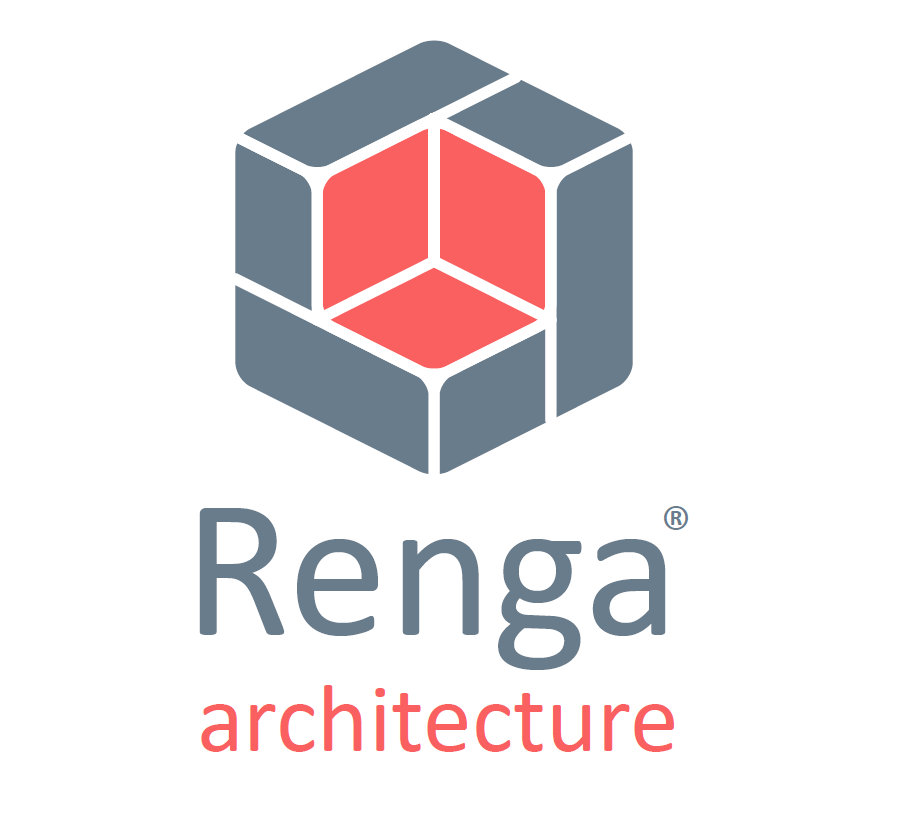 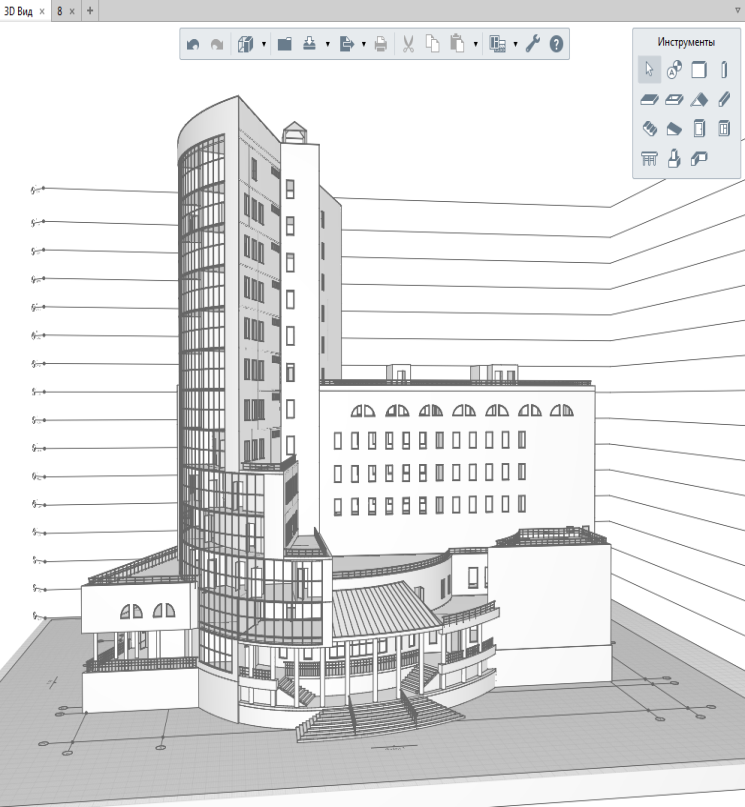 Подложка. Импорт DXF/DWG
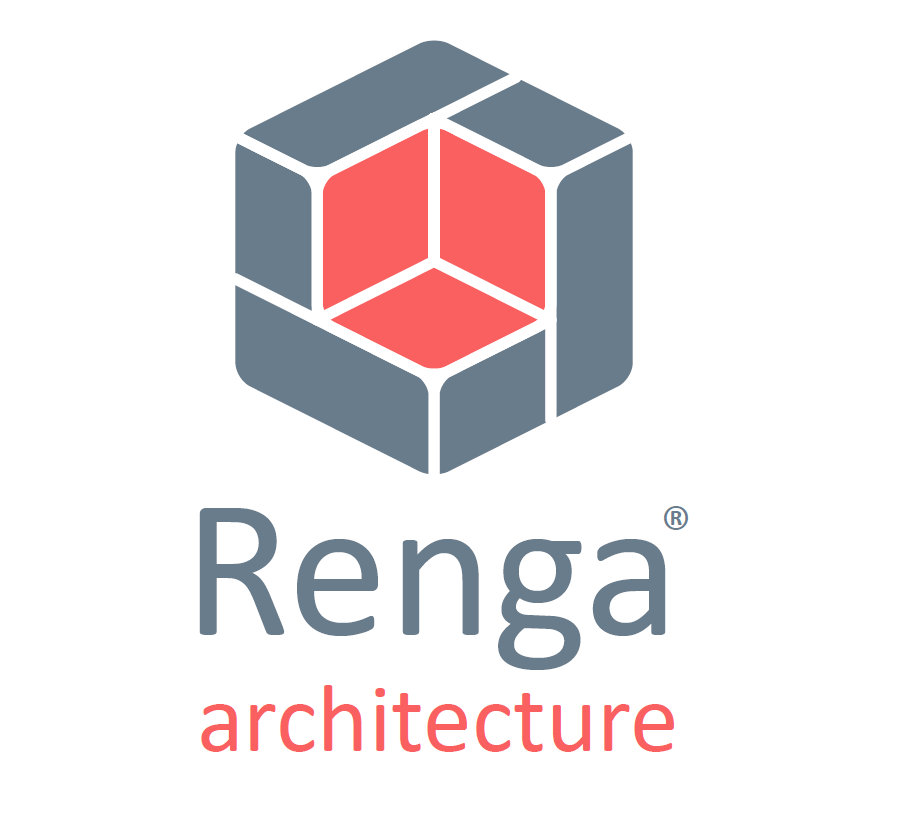 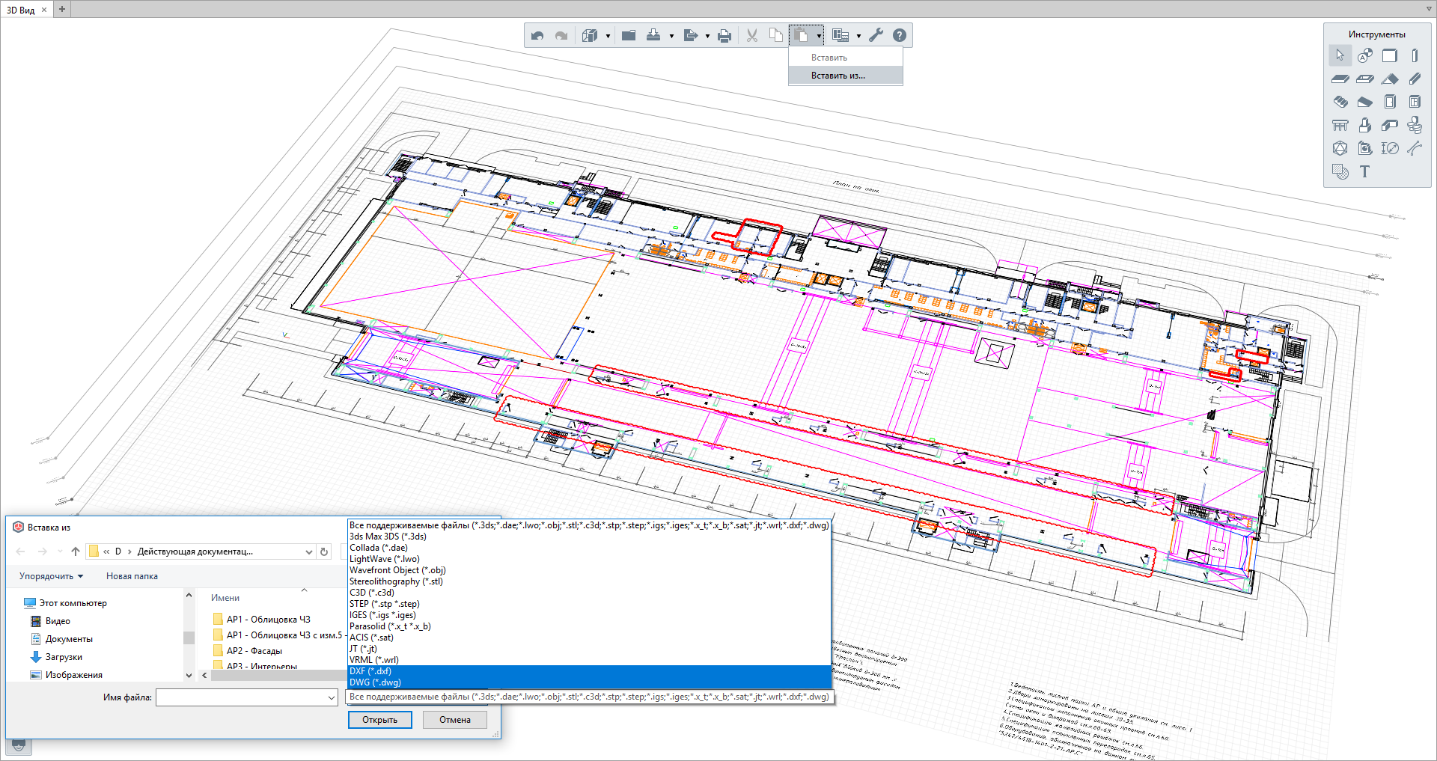 Размеры
Тексты
Линии
Штриховки
Архив 2D-чертежей в основании 3D-модели
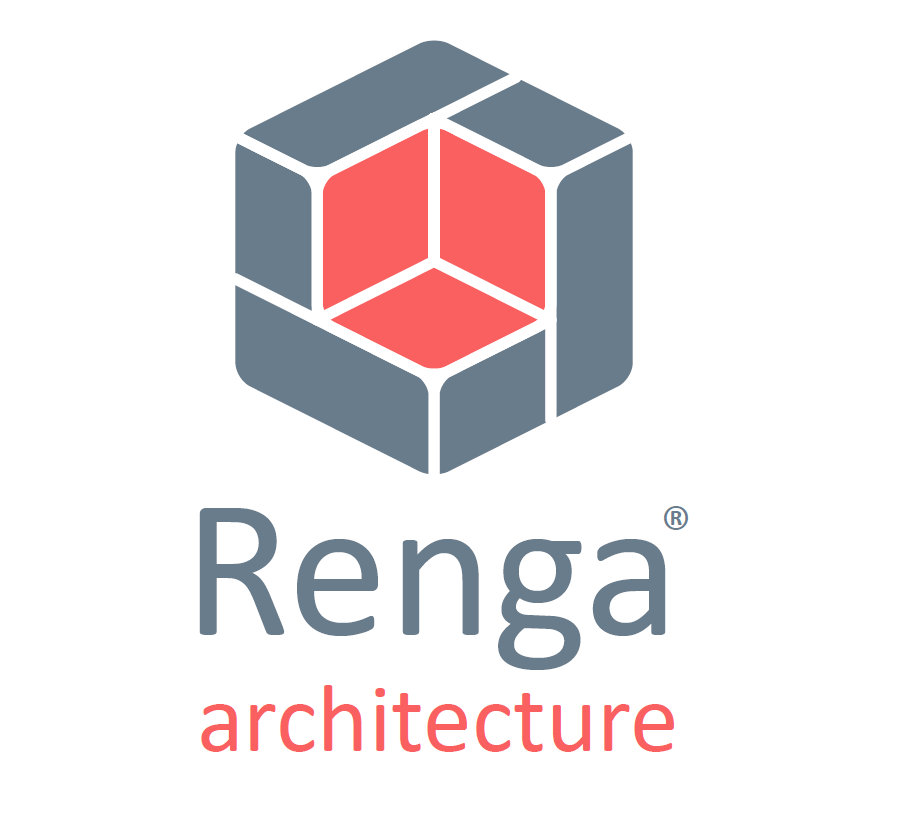 Пользователи могут вставлять на 3D-вид чертежи в формате DWG/DXF
Можно использовать чертежи как подоснову
  для дальнейшего 3D-проектирования
Значительно ускоряет работу на начальном
этапе создания 3D-модели
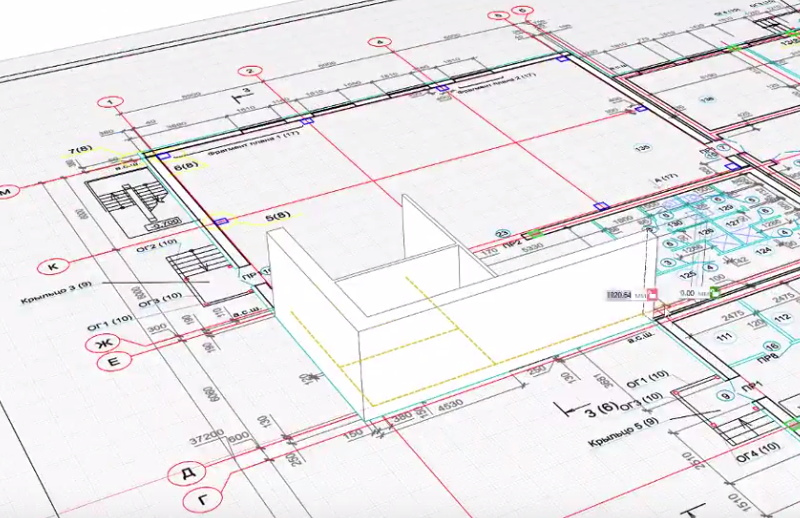 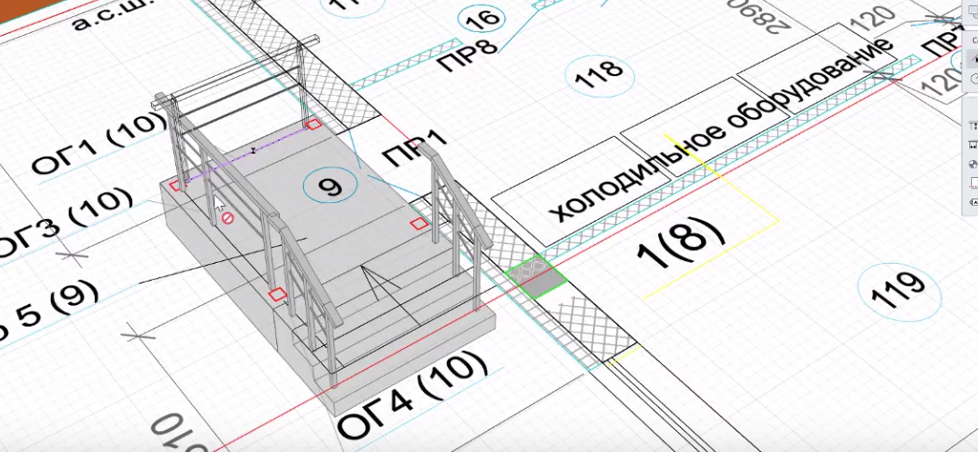 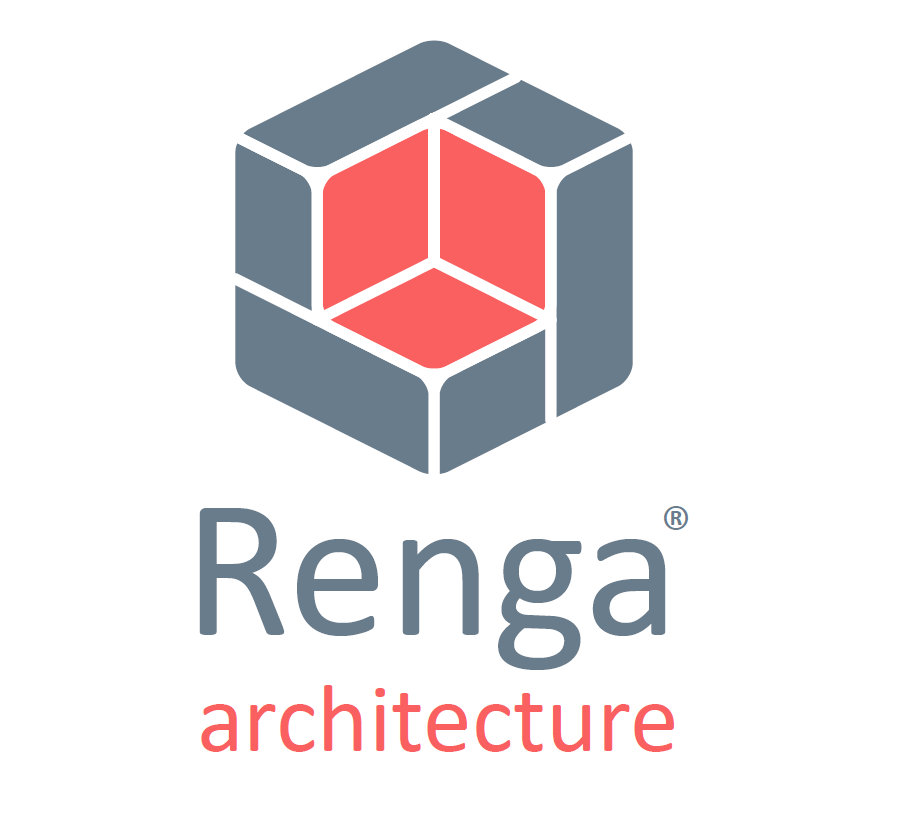 VR. Навигация
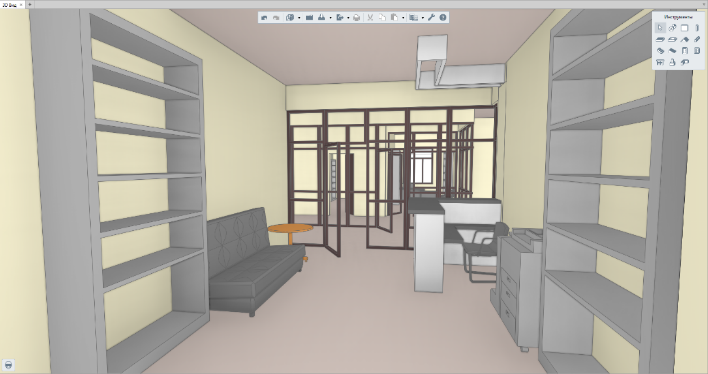 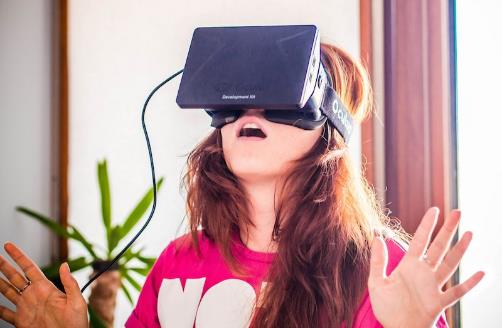 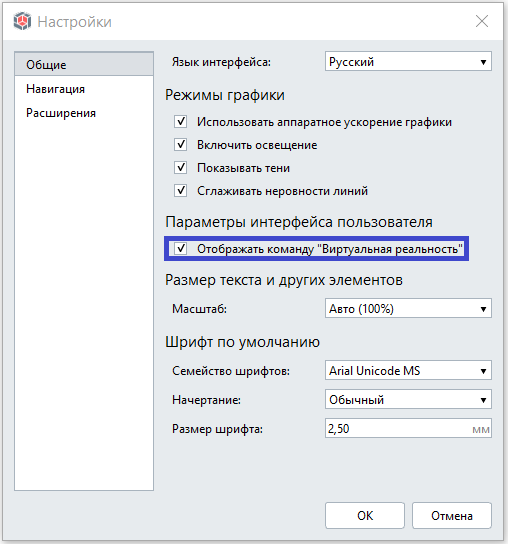 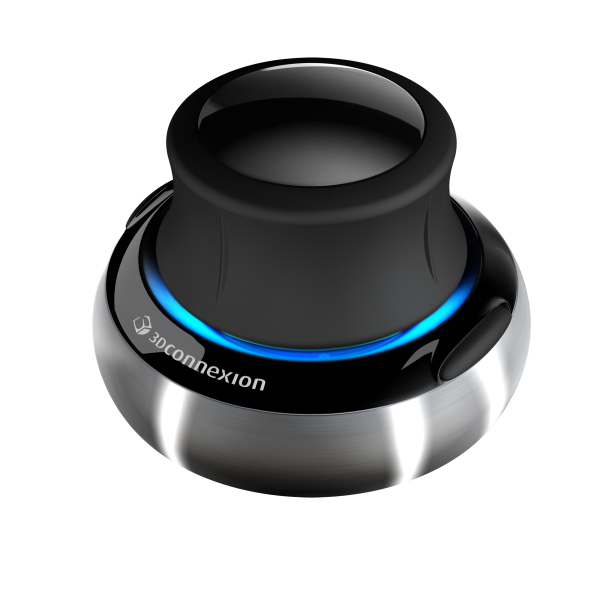 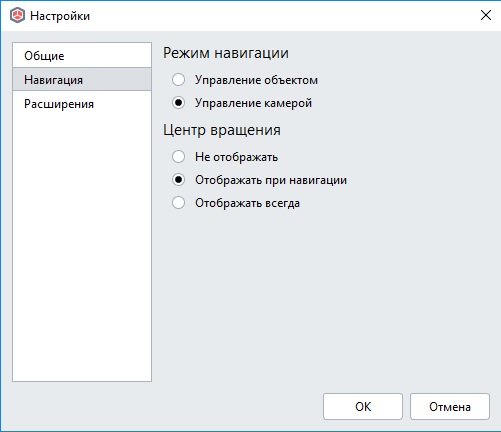 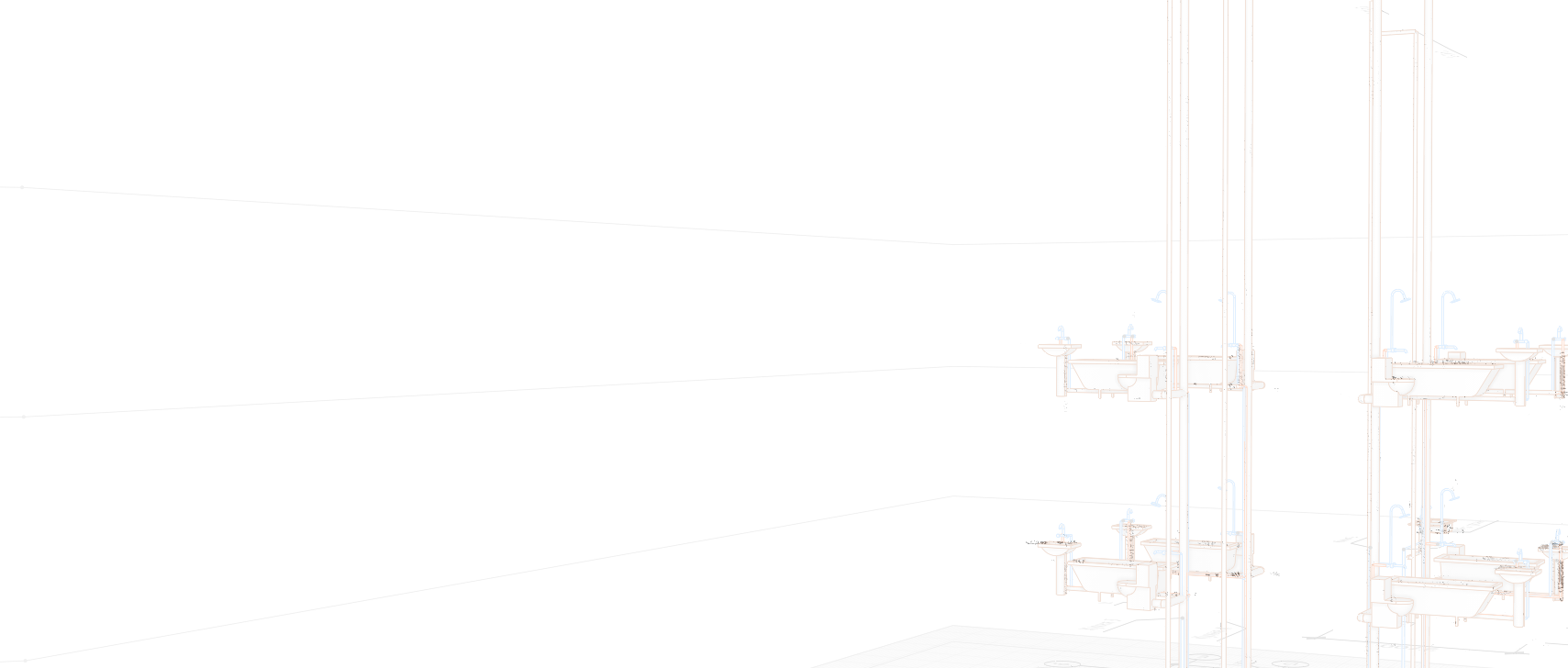 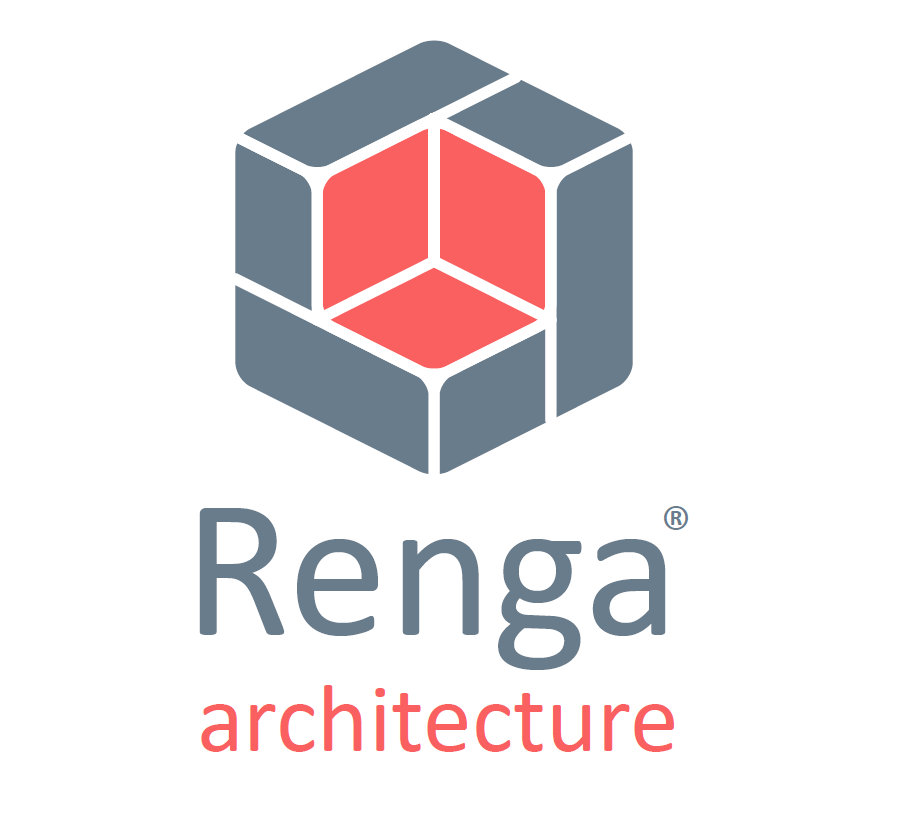 Renga и экосистема решений 1С
1С BIM
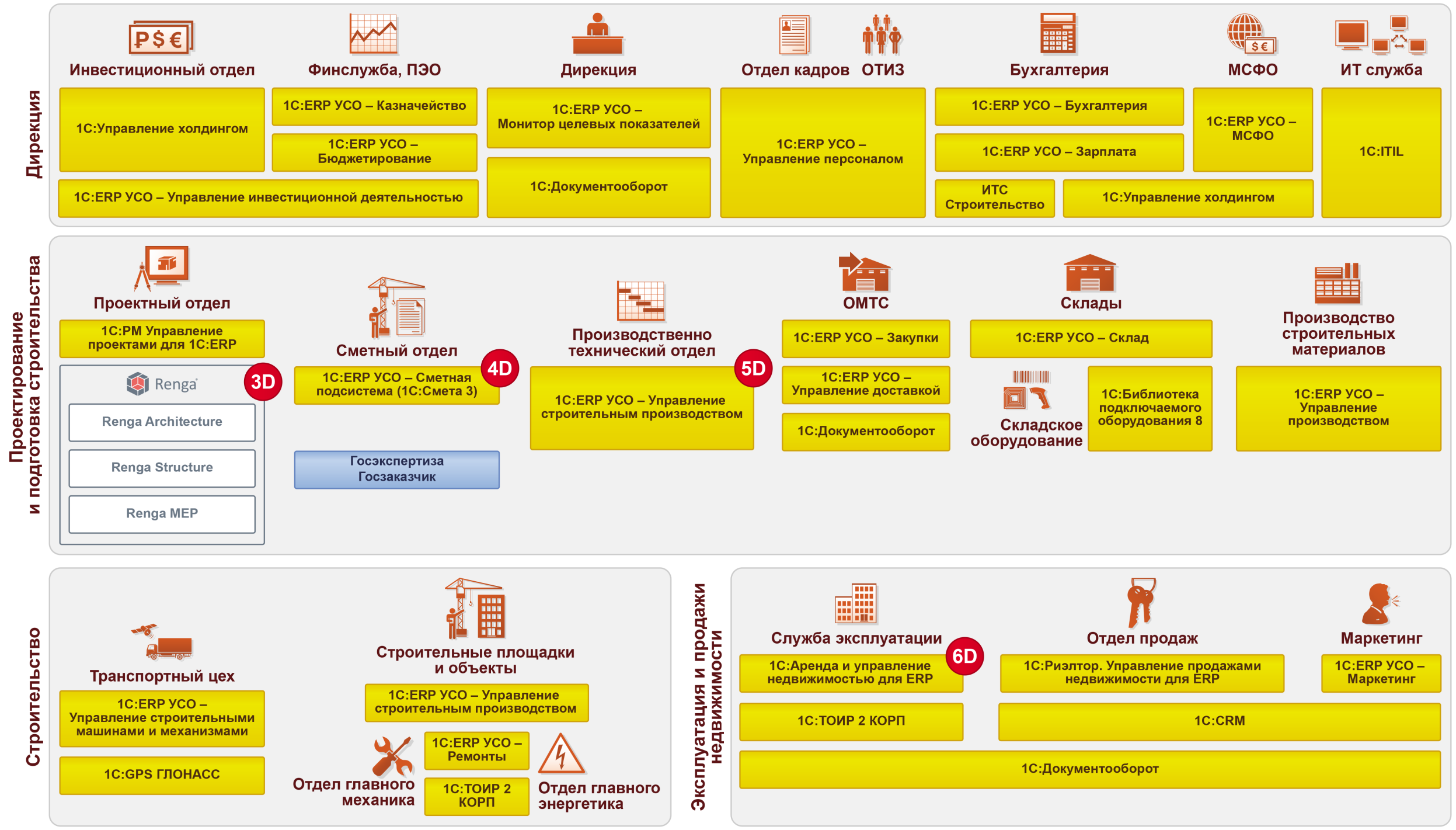 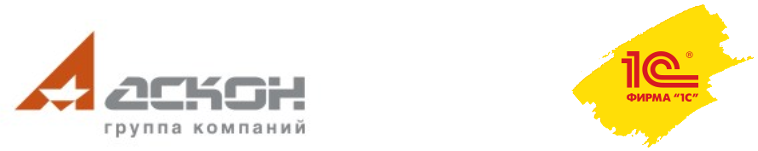 1С:Смета 3. Смета по модели
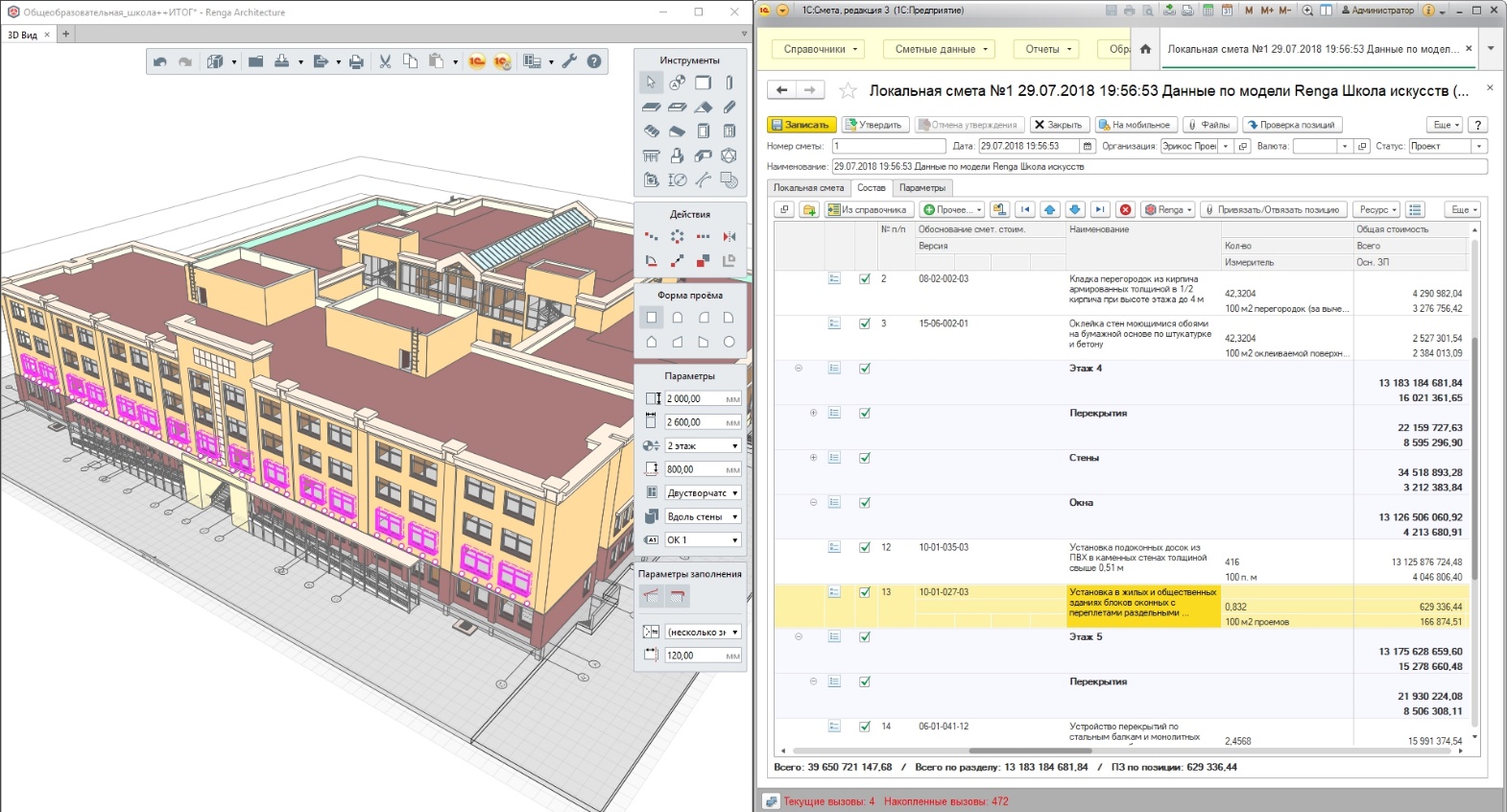 Загрузка объемов с 3D моделей
Назначение сметных свойств на элементы модели по государственным или корпоративным расценкам с возможностью создания сметных документов
Получение документации в «1С:Смета»
Переда данных в 1С:ERP УСО 2
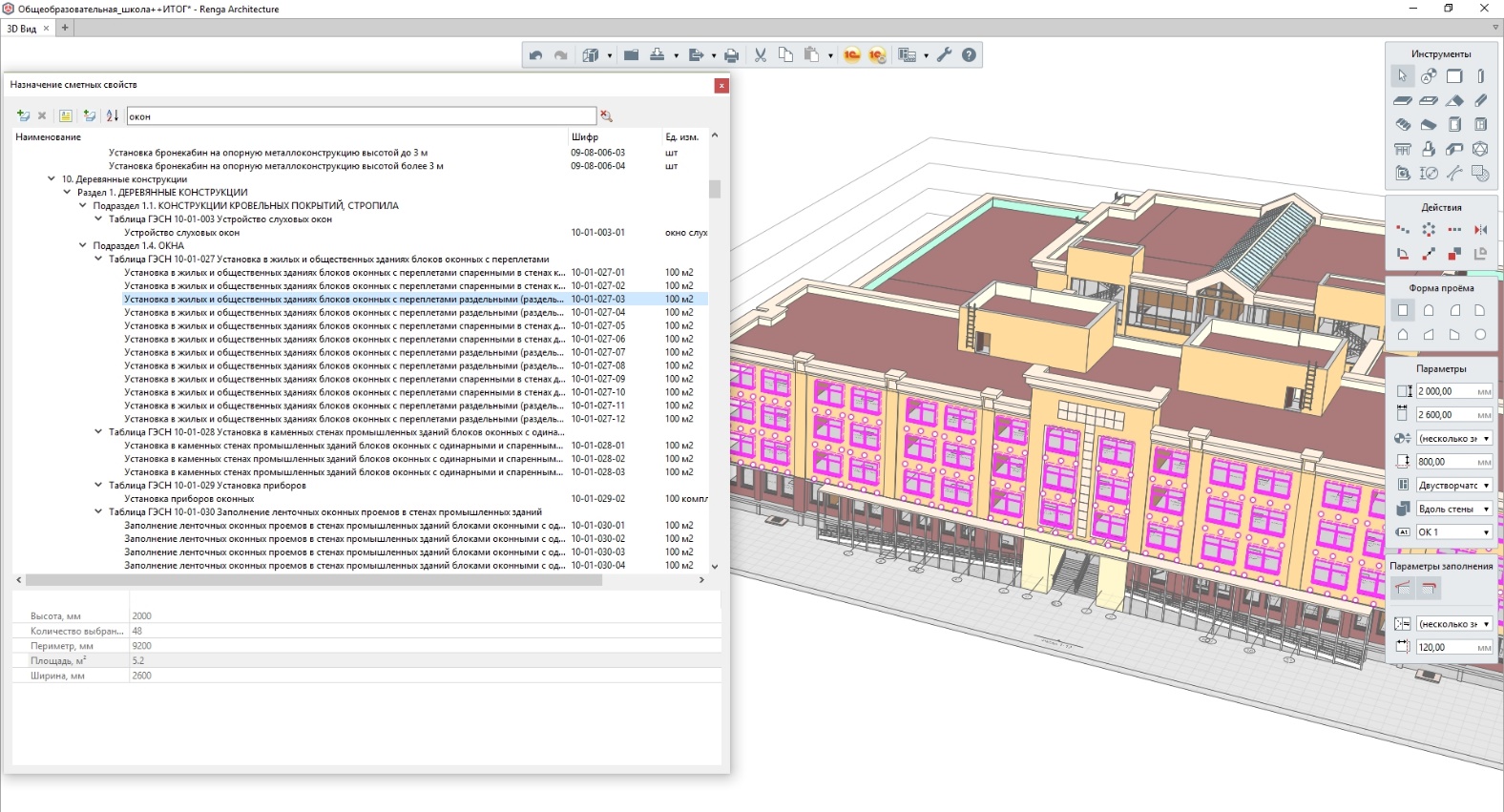 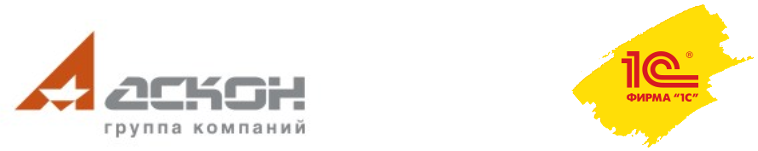 1С:PM. Планирование и инвестиционный анализ
Бюджет строительства
Укрупненный календарный план
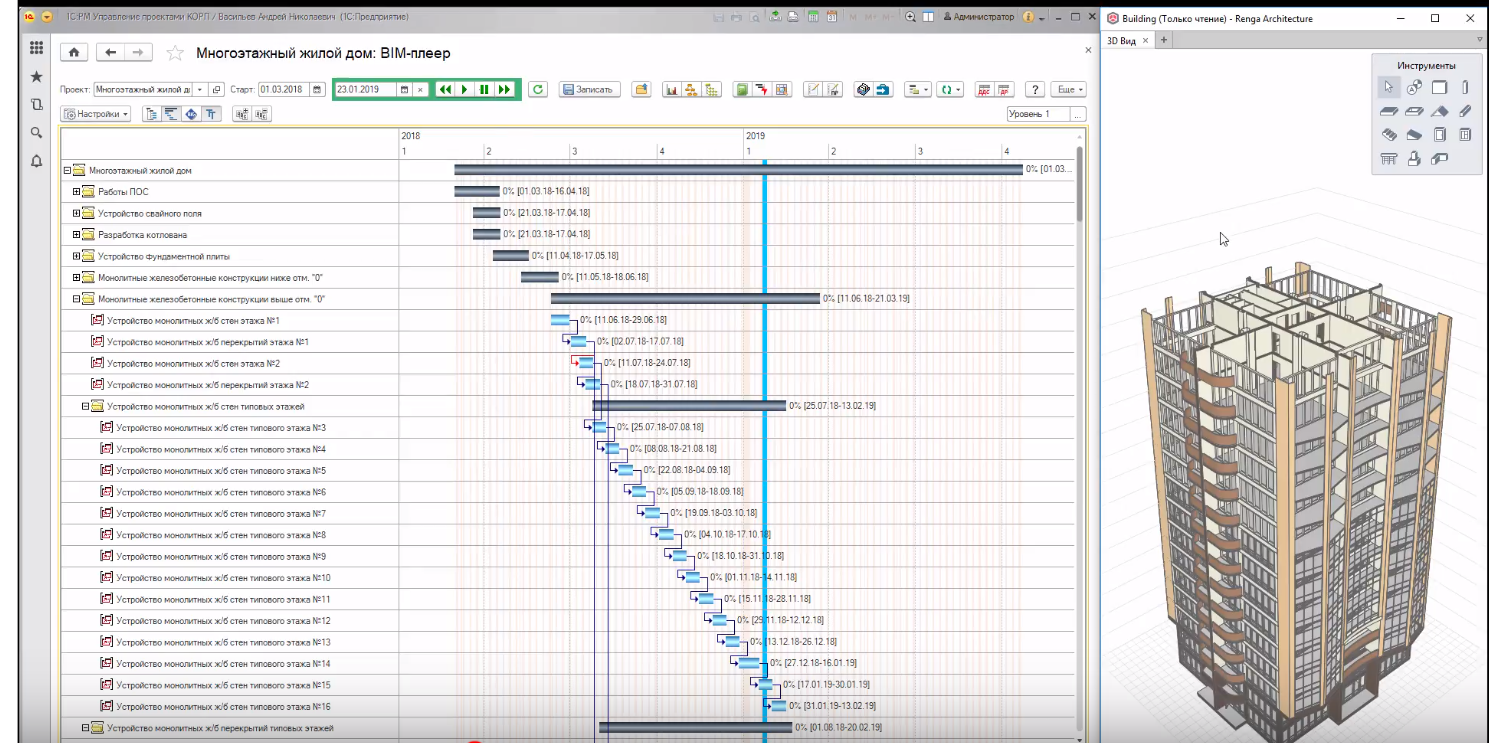 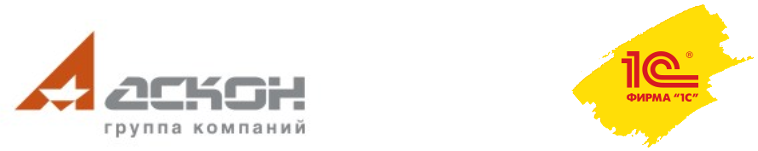 1С:ERP УСО 2. План-фактный анализ объемов выполненных работ
Мастер обработки смет позволяет создавать план-график работ из позиций локальной сметы и сопоставлять сметные ресурсы с ресурсам работ.
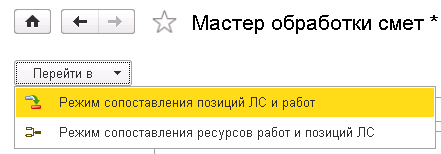 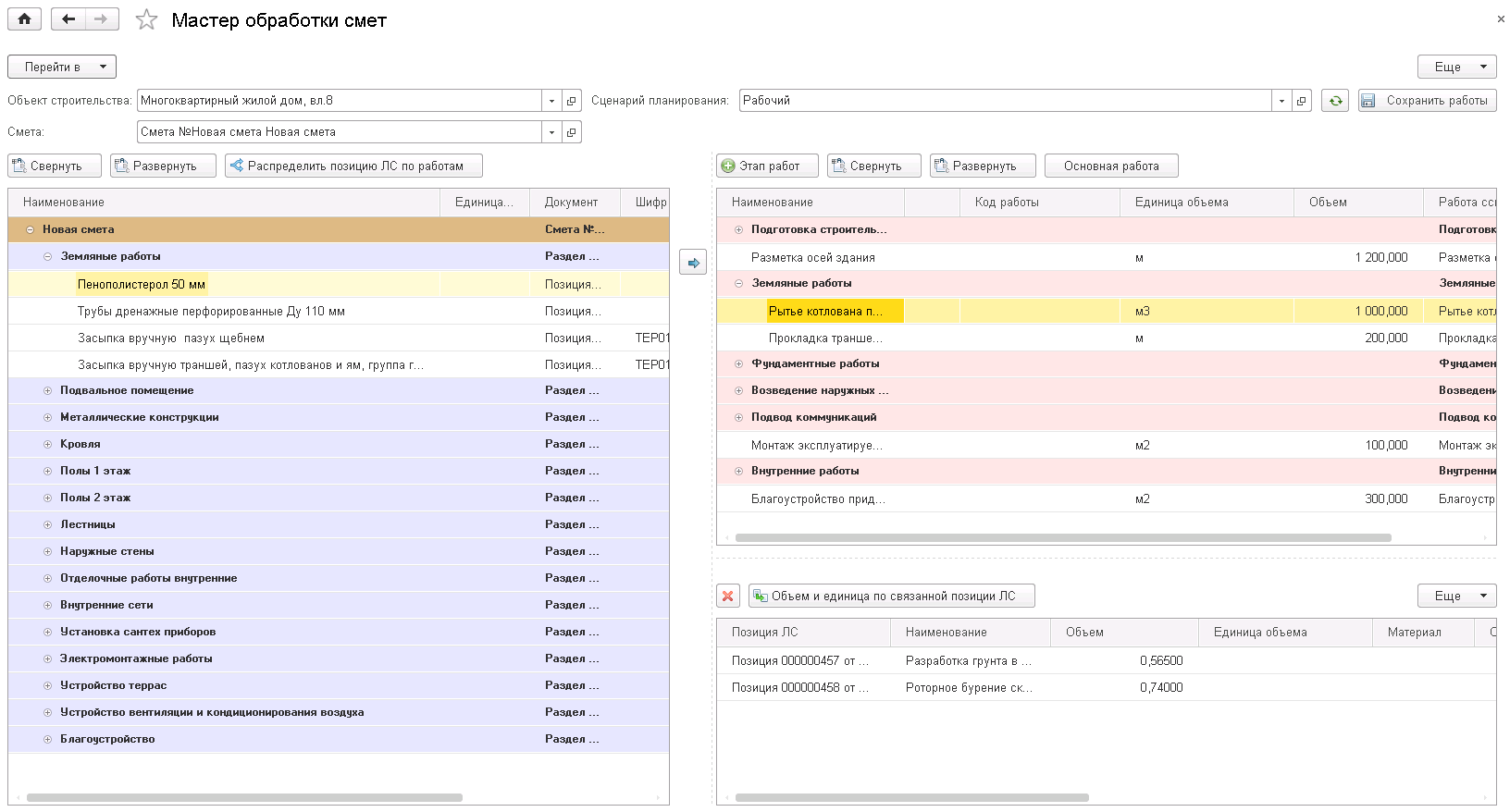 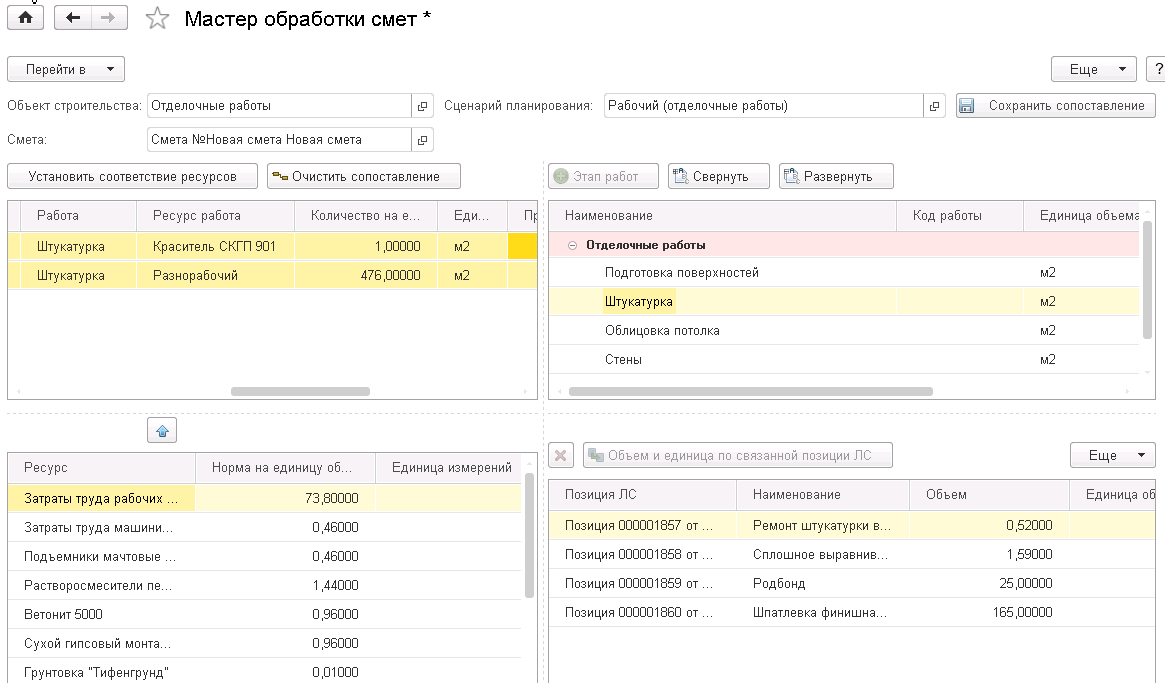 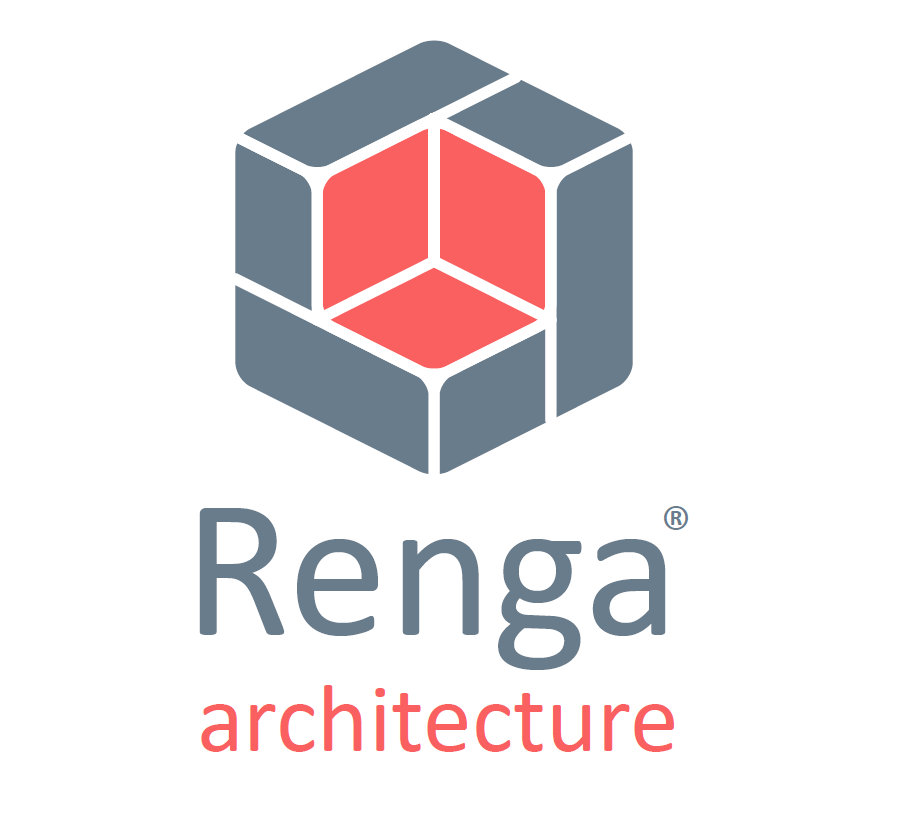 1С:Аренда и управление недвижимостью
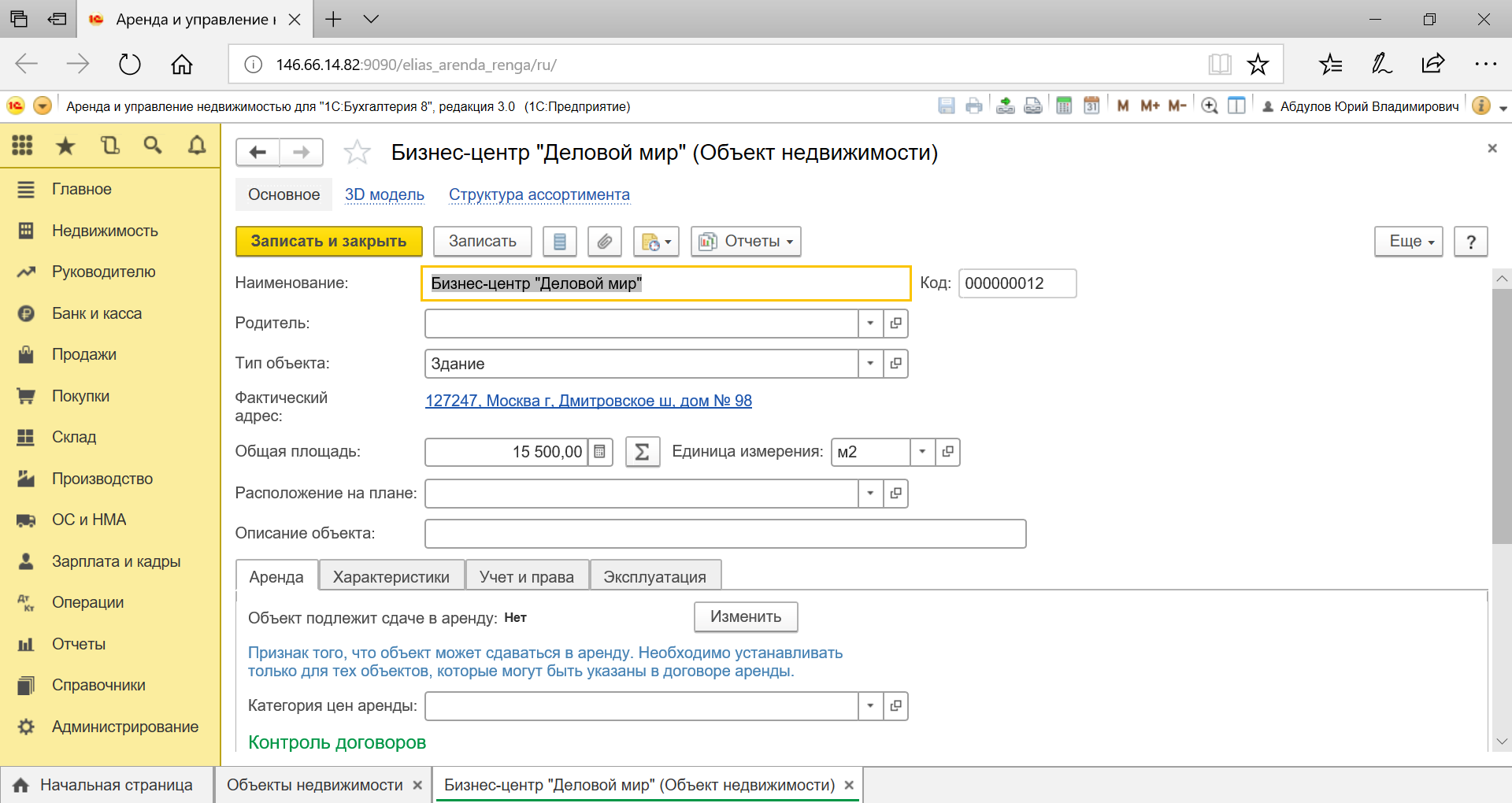 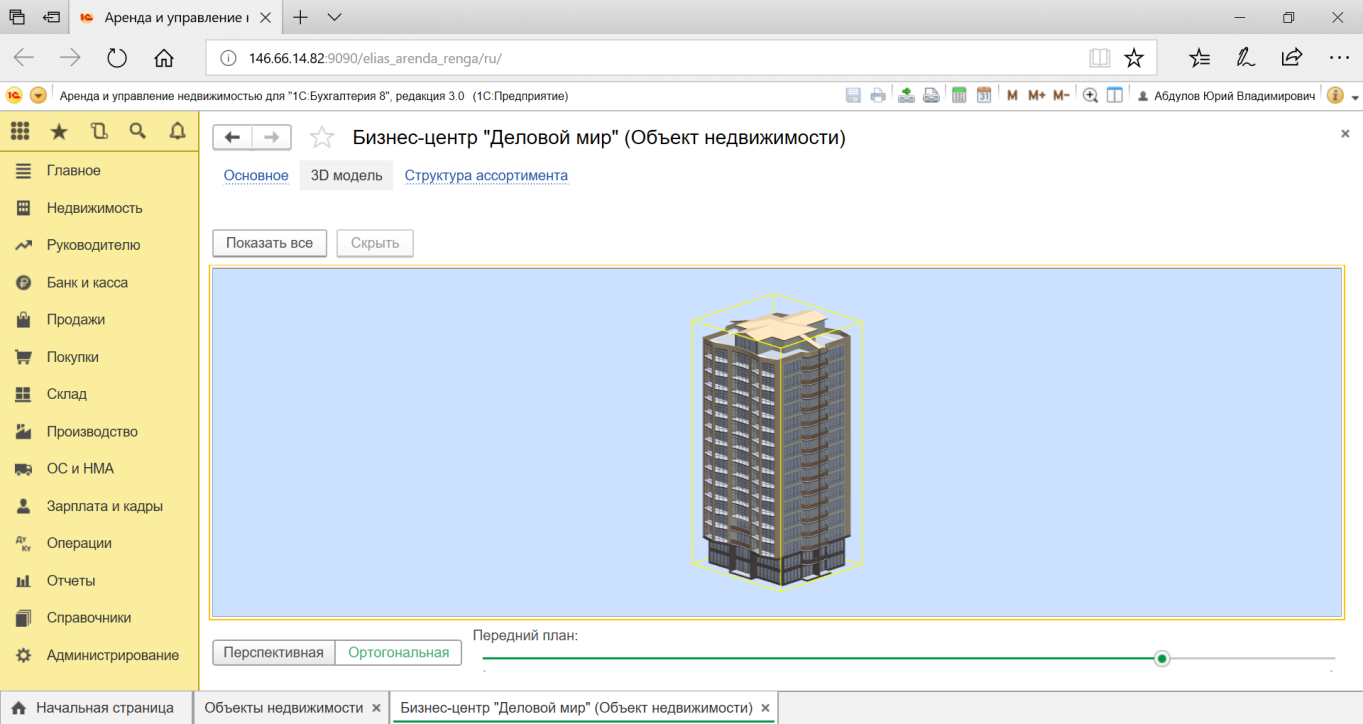 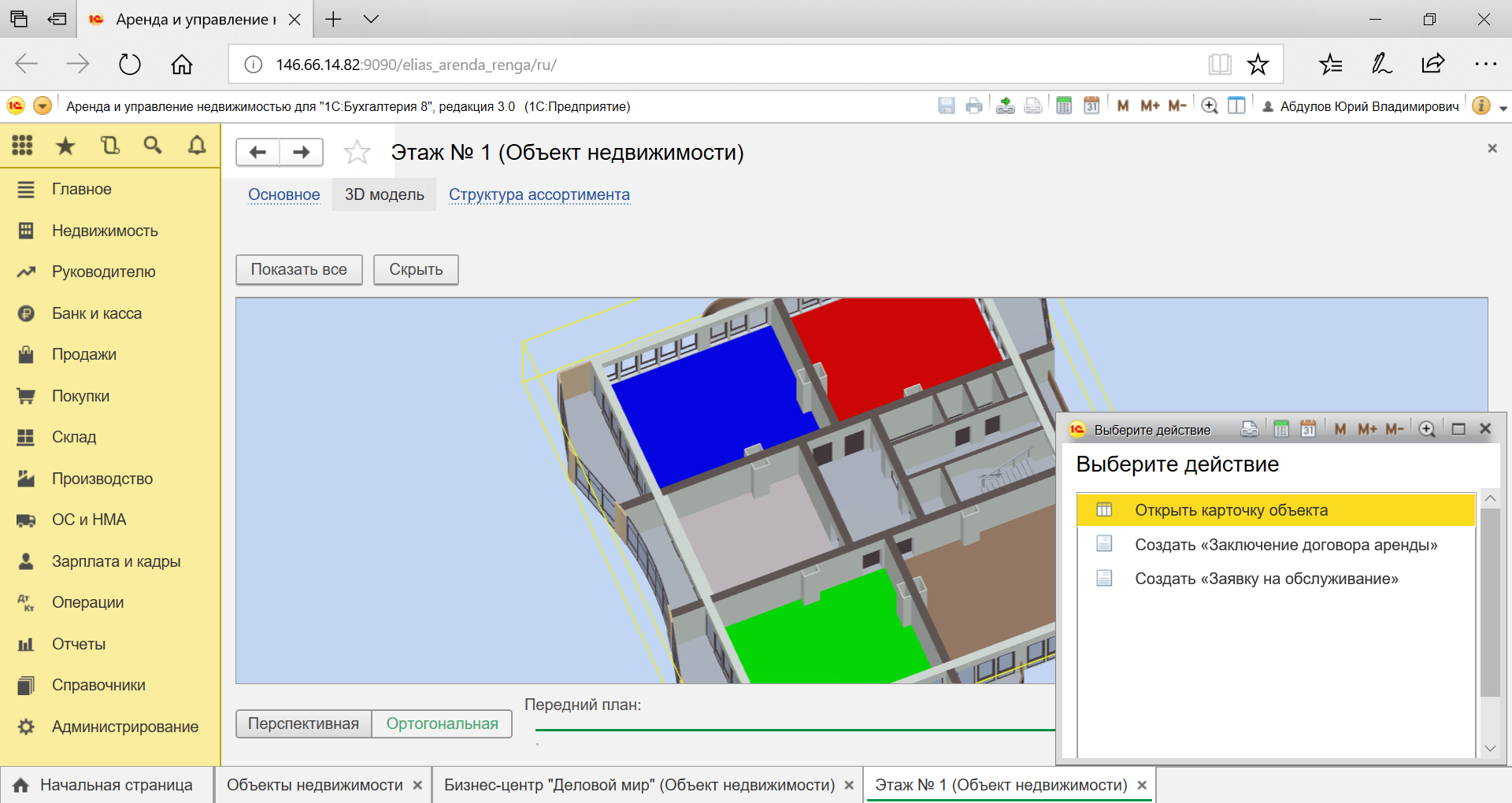 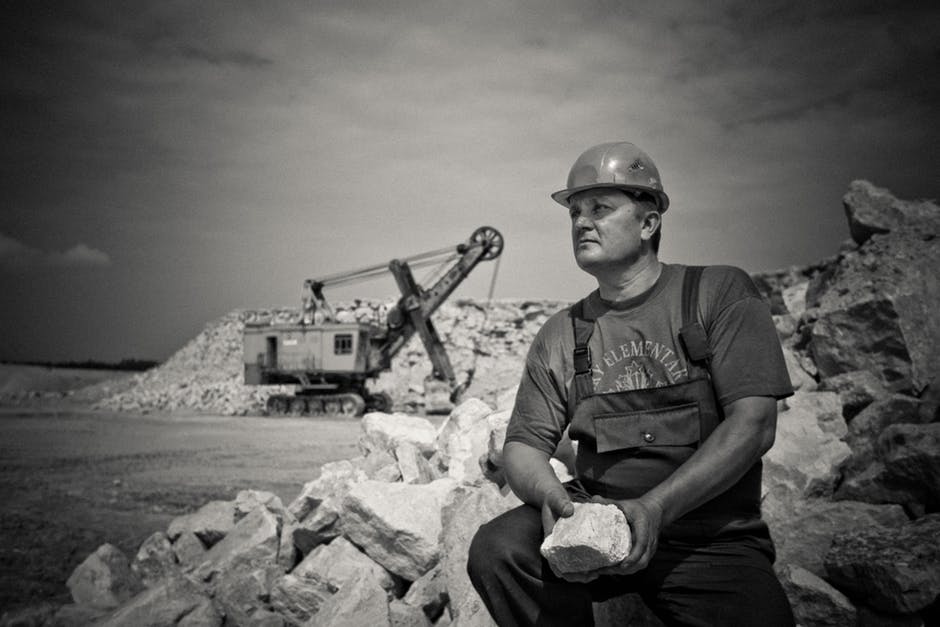 ЖИЛИ БЕЗ BIM
И ДАЛЬШЕ ПРОЖИВЕМ
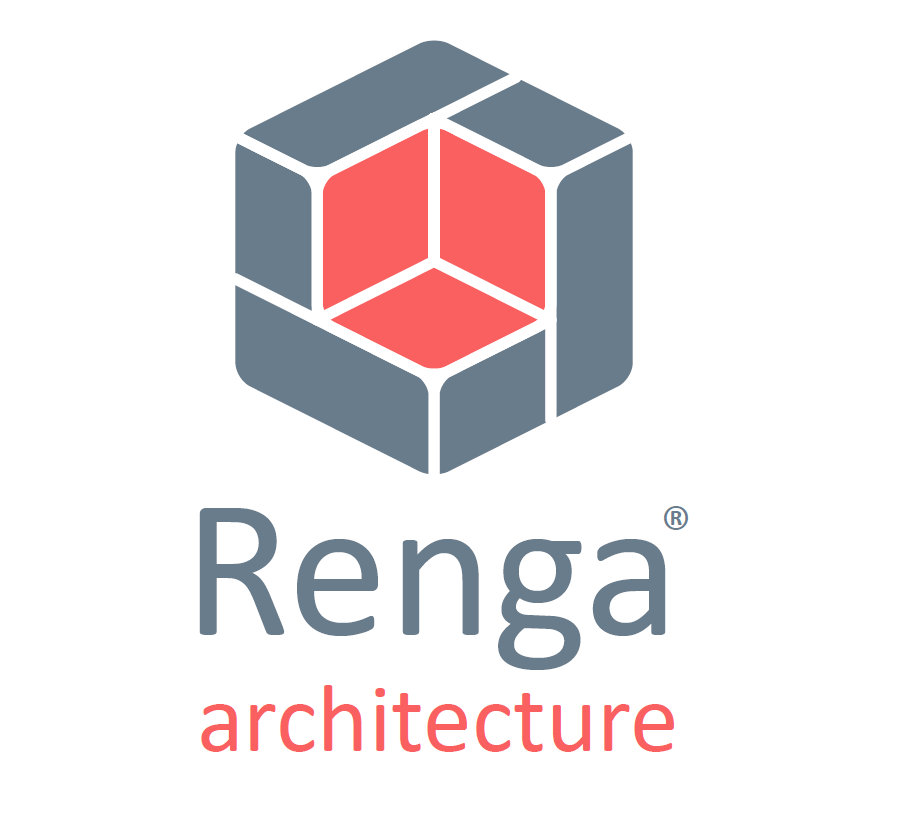 Дальше без BIM будет тяжело, т.к.
Факторы конкуренции:
	имиджевые («они в BIM, а вы нет»)
	качественные («у них дороже, но ошибок меньше»)
	коммерческие (требования в тендерах)

Административные решения:
	BIM в госзаказах и экспертизе
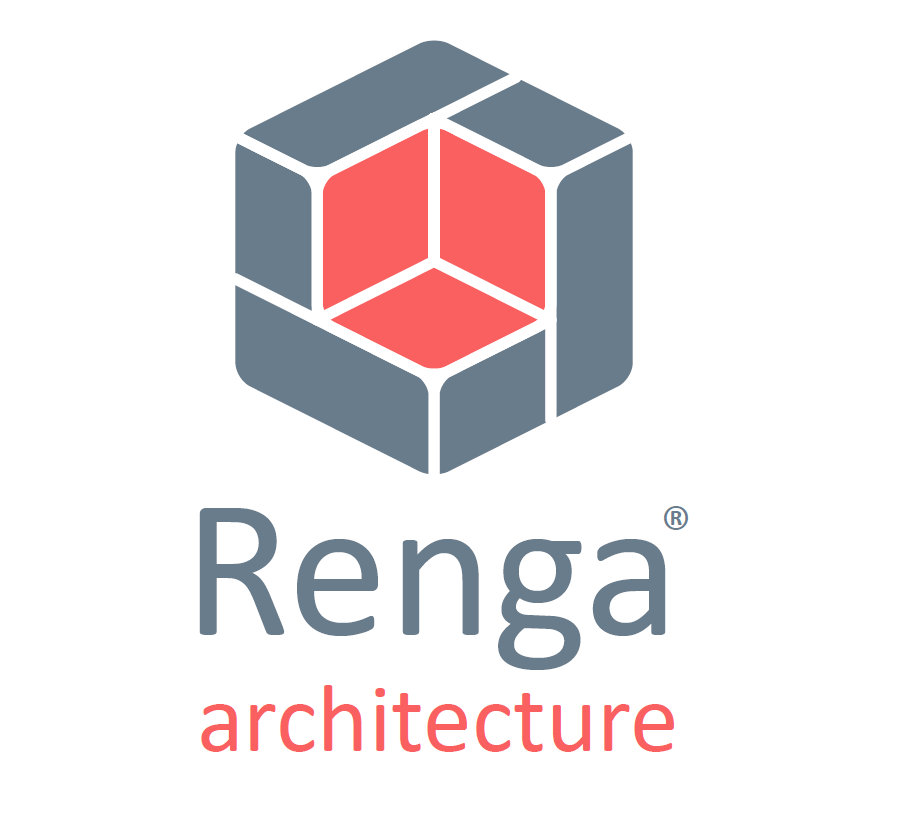 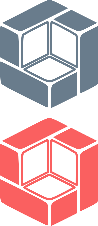 Renga Software
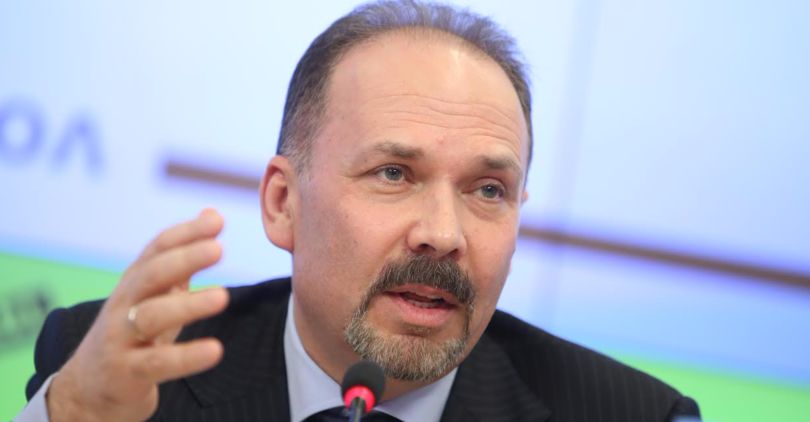 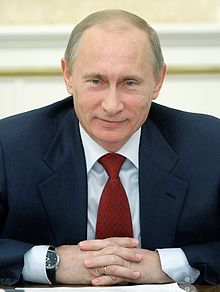 ЭТИ
ЛЮДИ
ЗНАЮТ
ПРО
BIM
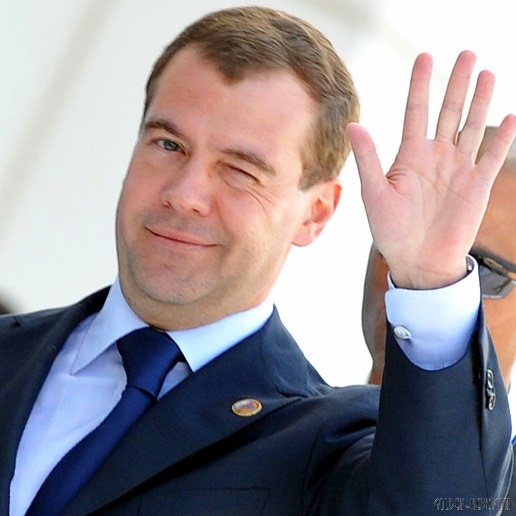 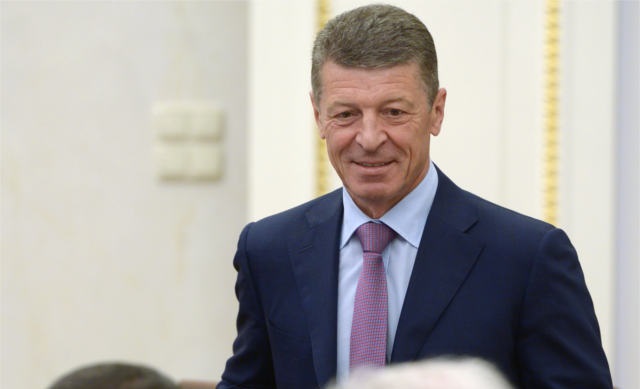 ОНИ СКАЗАЛИ: «BIMу БЫТЬ!»
ПРИКАЗ МИНСТРОЯ РФ №926/пр
«Об утверждении Плана поэтапного внедрения технологий информационного моделирования в области промышленного и гражданского строительства"
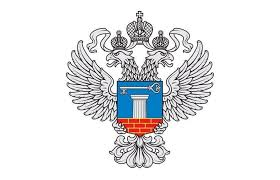 Применение BIM-технологий при строительстве объектов госзаказа может стать обязательным в России уже в 2019 году.

Министр строительства и ЖКХ РФ Михаил Мень, (13.04.2017) 
.
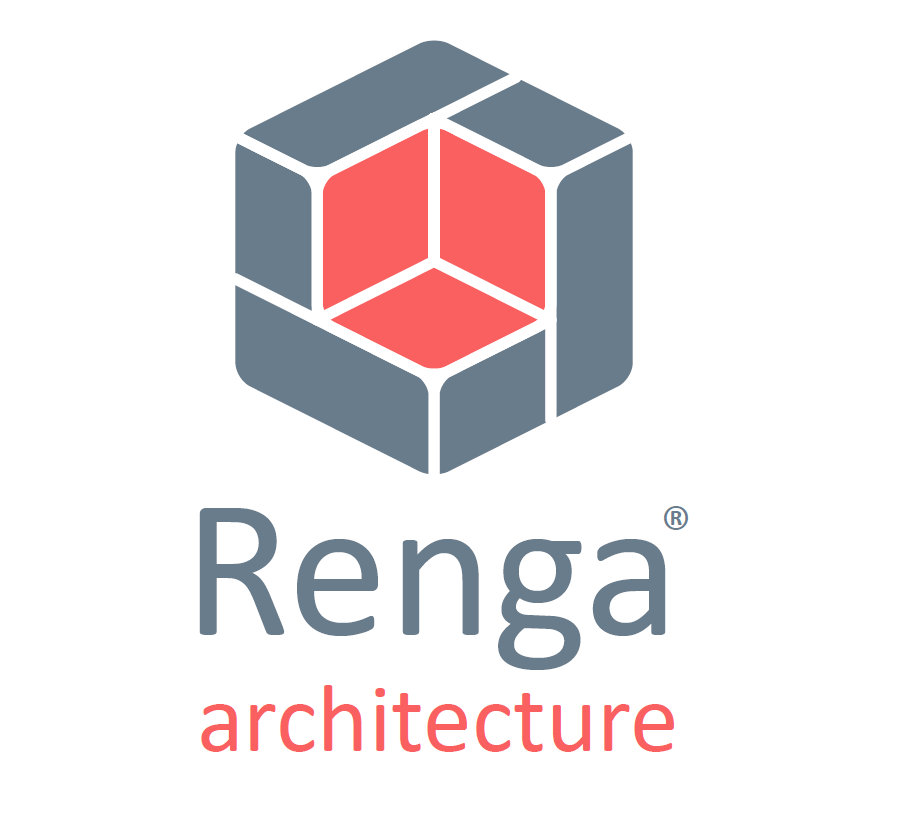 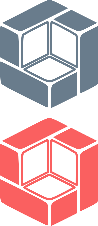 Renga Software
Поручение Президента РФ. 1.07.2019
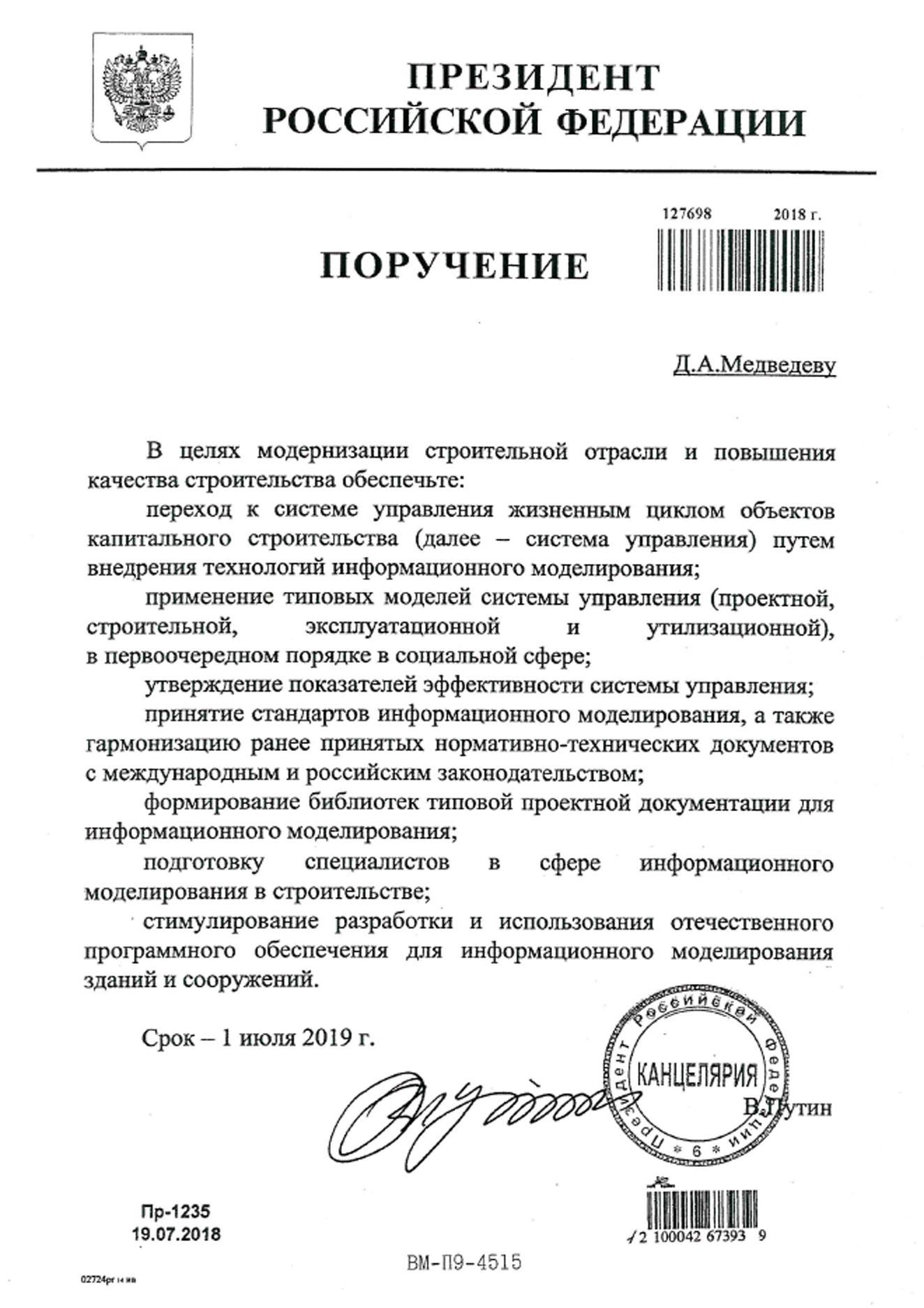 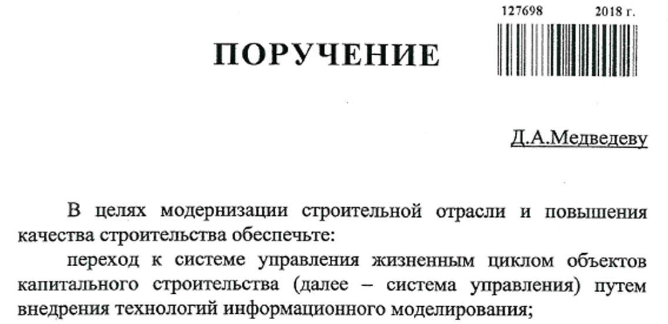 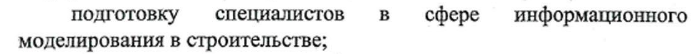 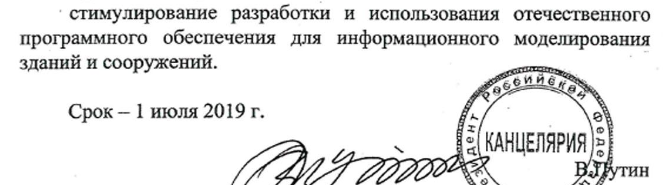 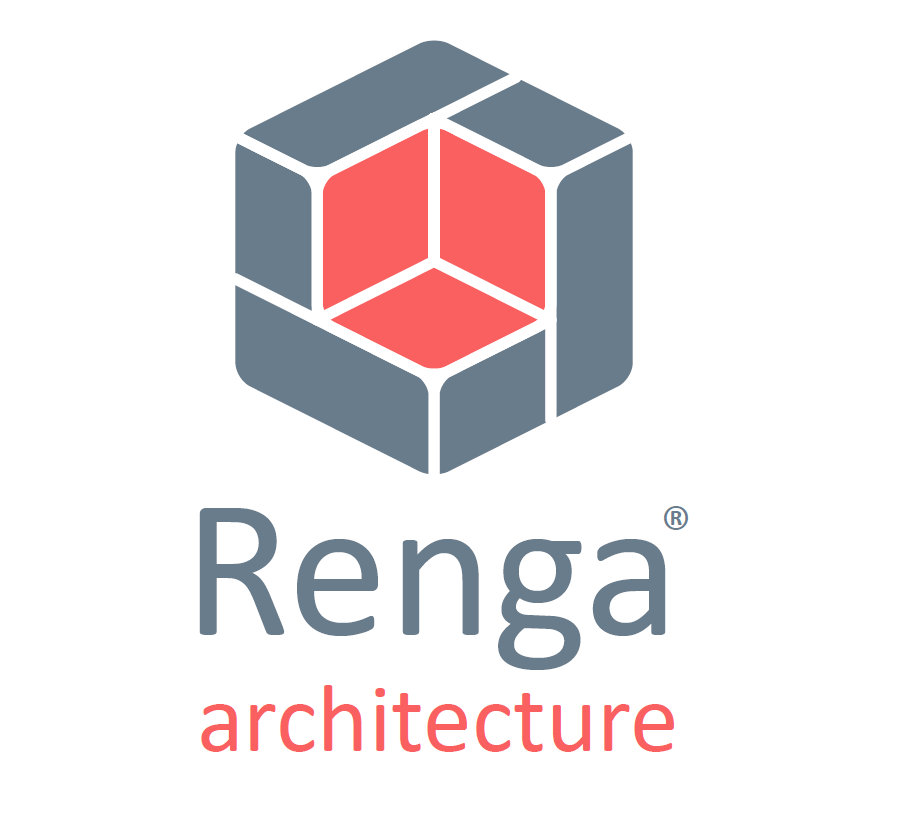 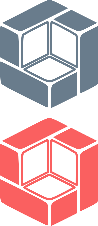 Renga Software
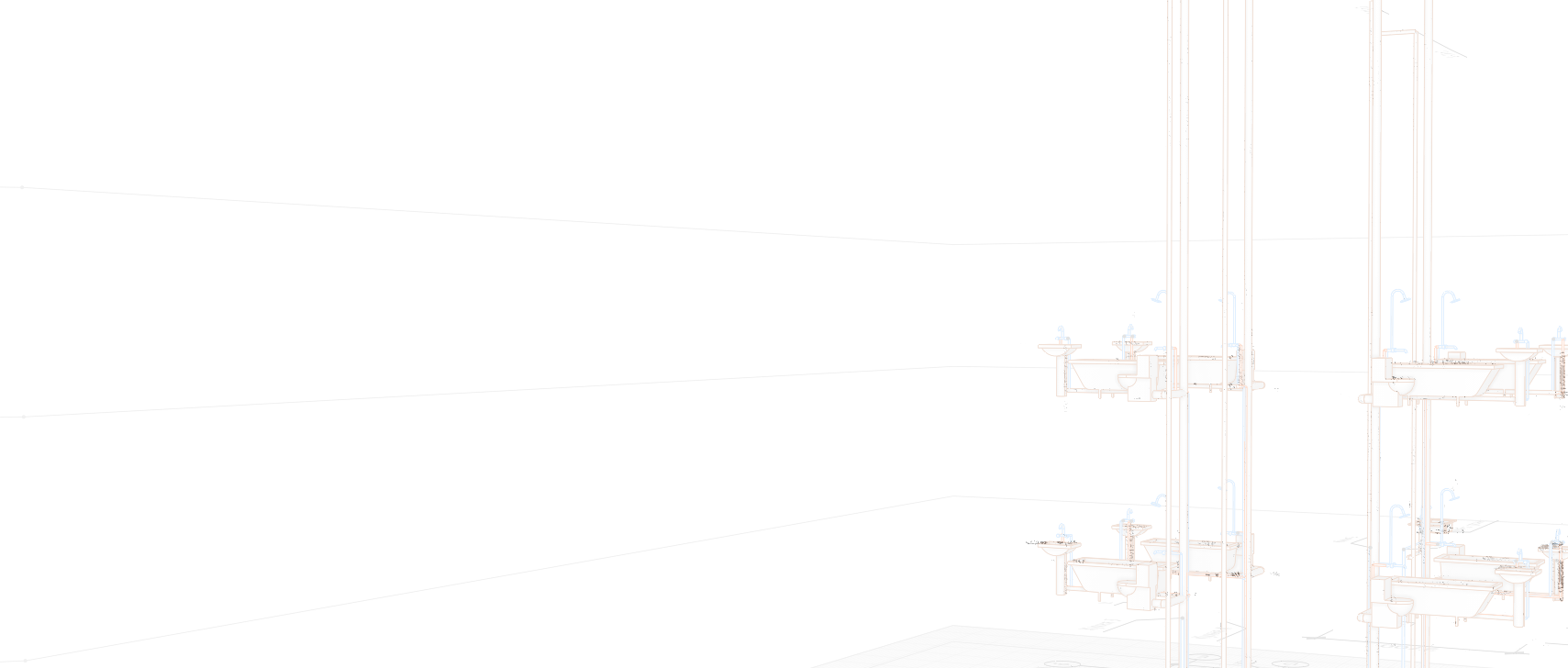 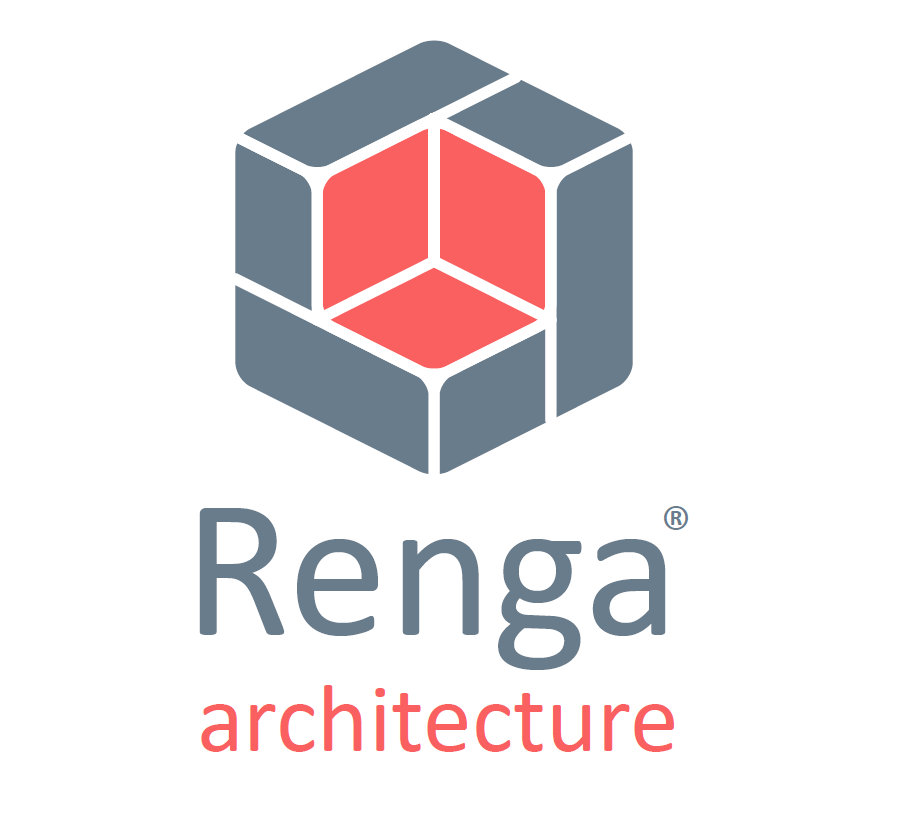 Renga и Подготовка кадров
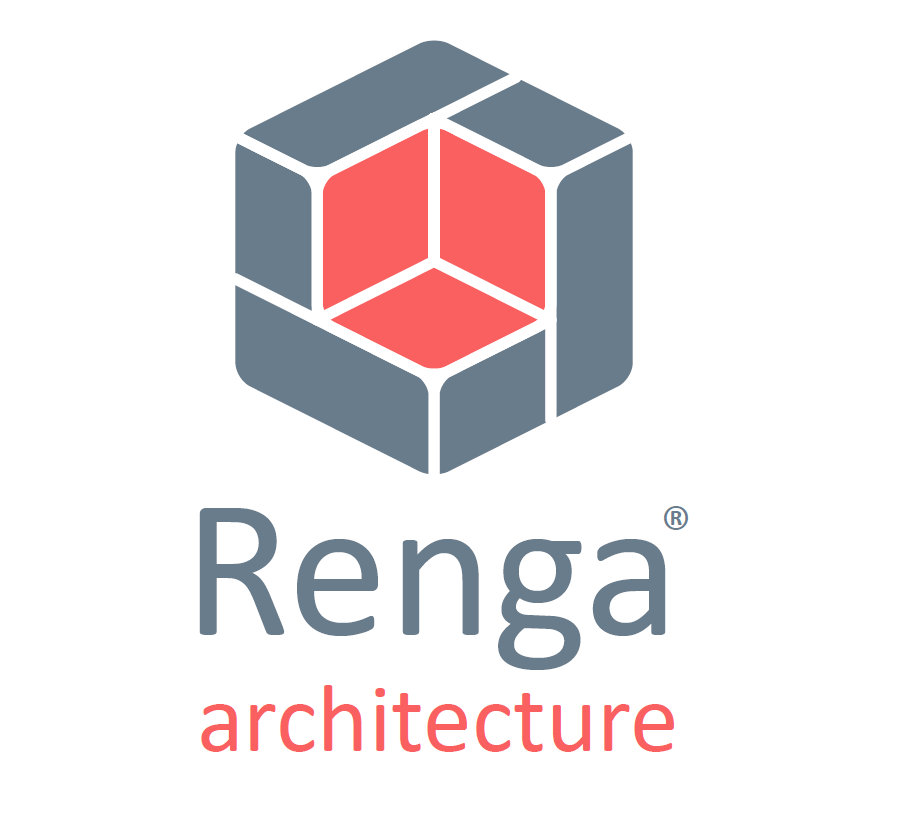 Подготовка кадров
Работа с кадрами начинается со школы. Колледж, ВУЗ…
Государство задаёт вектор – BIM-у быть! Требования со стороны госзаказчика
Задача импортозамещения – актуальная
Задача перехода на отечественные решения - сформулирован

Задача всех участников процесса подготовки кадров – поддержать государство!
Учебные планы
Методические пособия
Повышение квалификации
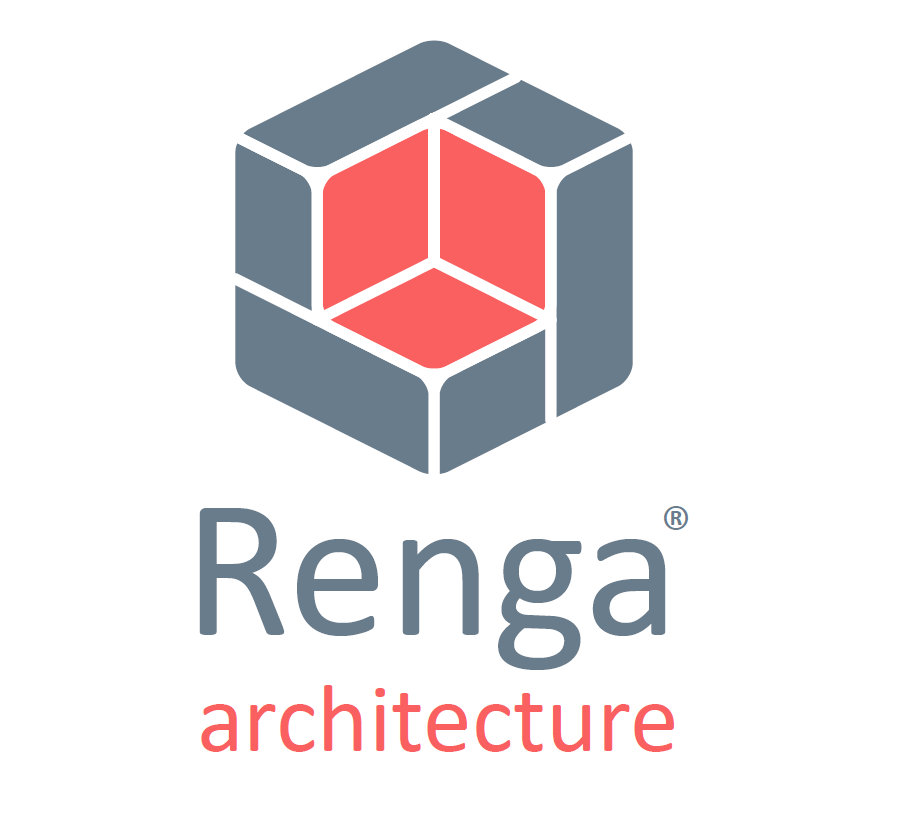 Учебные центры
Учебные центры
ИТМО, Санкт-Петербург (проводят обучение отдельно по Renga, включают Renga  в другие комплексные курсы);
БИМ-ОН, Нижний Новгород (проводят обучение отдельно по Renga).
   
   Потенциальные АУЦ 2019 года
Тюменский индустриальный университет;
Московский государственный строительный университет; 
УралГАХА, Екатеринбург;
УГНТУ, Уфа.
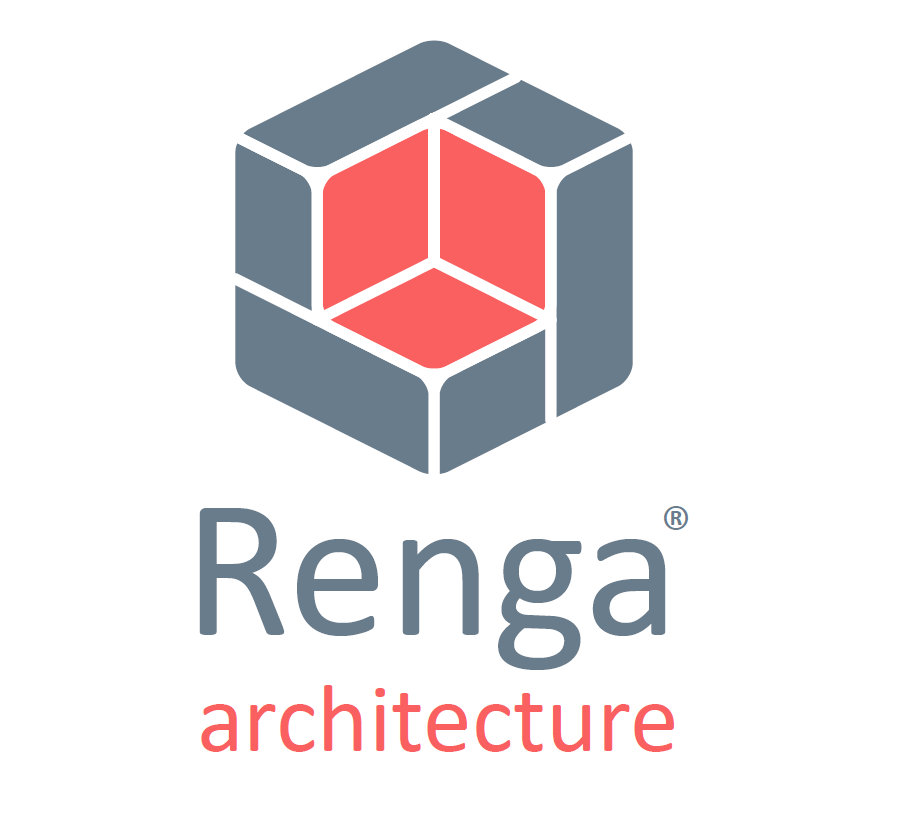 Учебные заведения
Более 30-ти новых учебных заведений за 2018 год
УрГАХУ, Уральский архитектурно-художественный университет
Рязанский политехнический институт, филиал Московского политехнического университета
СПбГХЛА им. А.Л. Штиглица, Санкт-Петербургская государственная художественно-промышленная академия
ДГТУ, Дагестанский государственный технический университет ГОУ ВПО
Нижегородский архитектурно-строительный университет
Саратовский строительный колледж
Псковский государственный университет
Крымский федеральный университет имени В.И. Вернадского
Белорусско-Российский университет
Кумертауский филиал Оренбургского ГУ (ф-л Оренбургский ГУ)
СПбГТИ(ТУ), Санкт-Петербургский Государственный Технологический Институт
ТМТ-Тобольский многопрофильный техникум
Саратовский ГТУ (СГТУ им Гагарина Ю.А.)
Филиал БНТУ (Белорпусского наионального технического универститета) "МИПК и ПК БНТУ"
Нижегородский строительный техникум
Оренбургский государственный университет (Оренбургский ГУ)
Новосибирский архитектурно-строительный колледж
МАОДО ЦДТ Хибины
Поволжский ГТУ
Пензенский колледж архитектуры и строительства (ГАПОУ ПО ПКАС)
Колледж Архитектуры и Строительства № 7
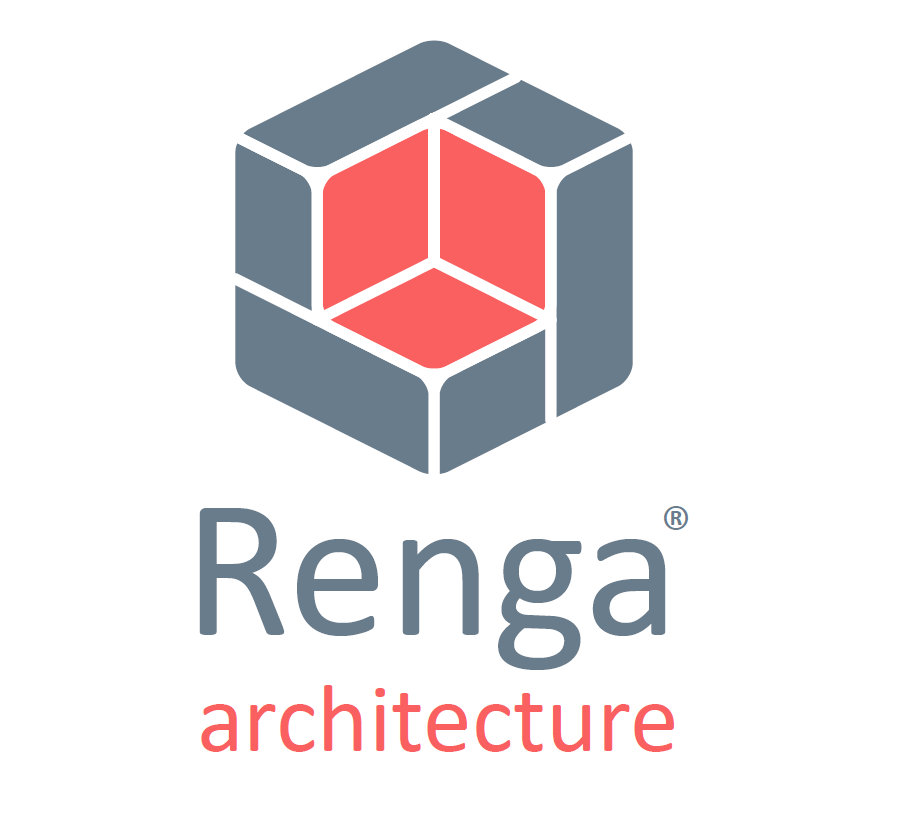 Помощь от Renga
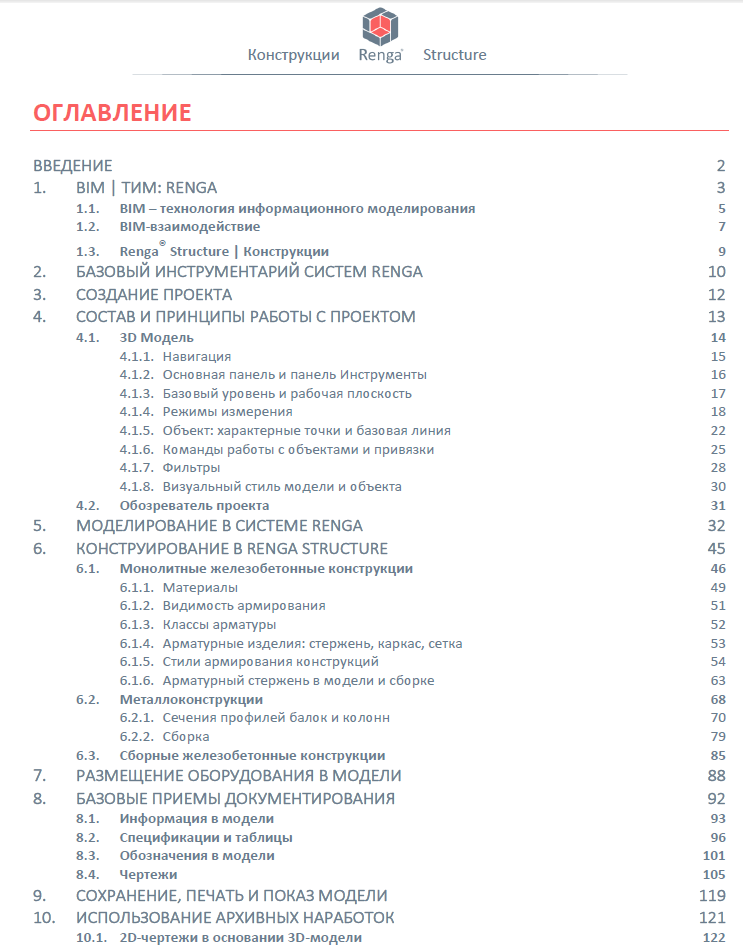 Материалы, Сертификация
Учебное пособие по Renga Architecture
Учебное пособие по Renga Structure
Дистанционное обучение (два курса)
Сертификация в УЦ
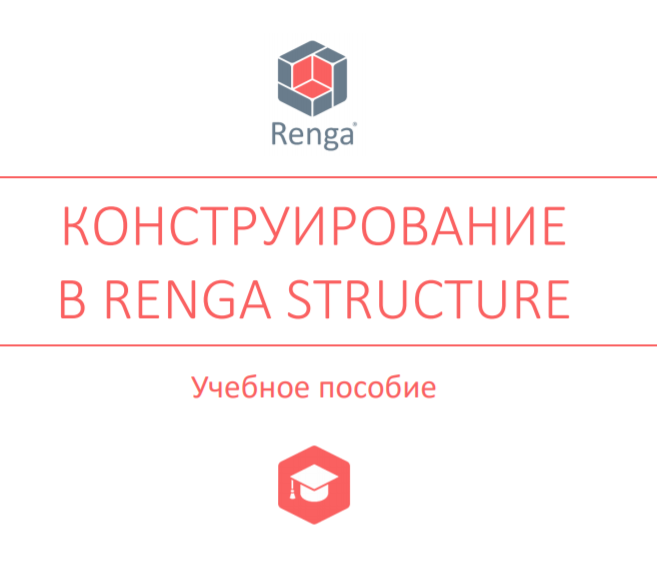 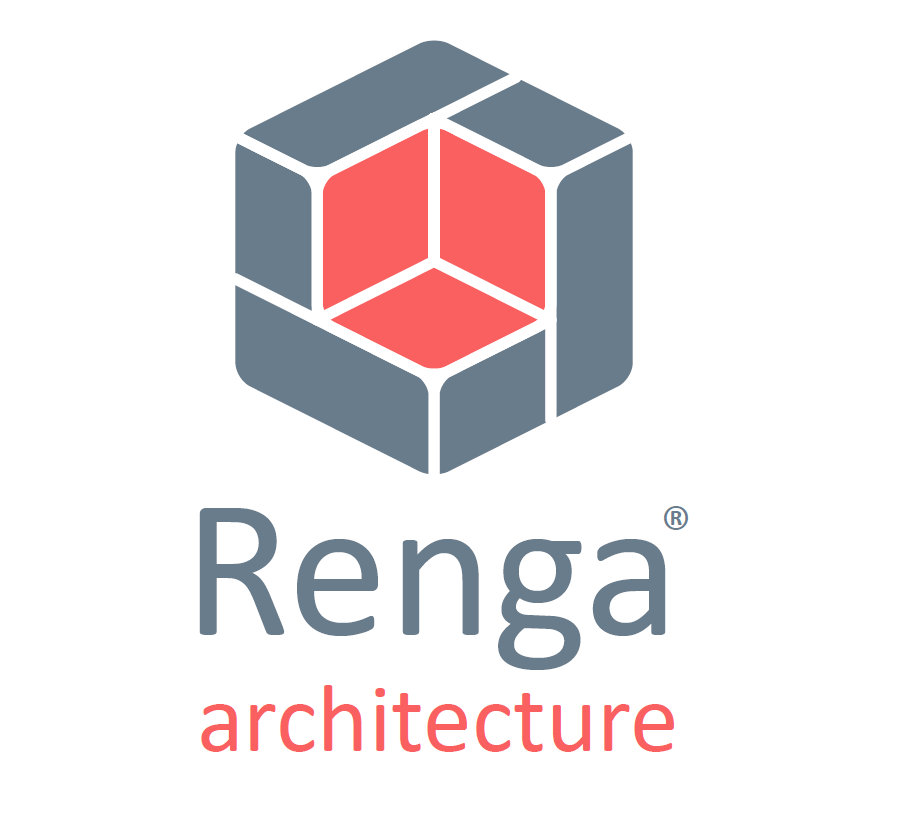 Помощь от Renga
Мероприятия, конкурсы
Летняя школа Renga. Представители учебных заведений из Екатеринбурга, Москвы, Нижнего Новгорода, Юрги и Санкт-Петербурга.
WorldSkills Hi-Tech.
Российский BIM на чемпионате WorldSkills Hi-Tech
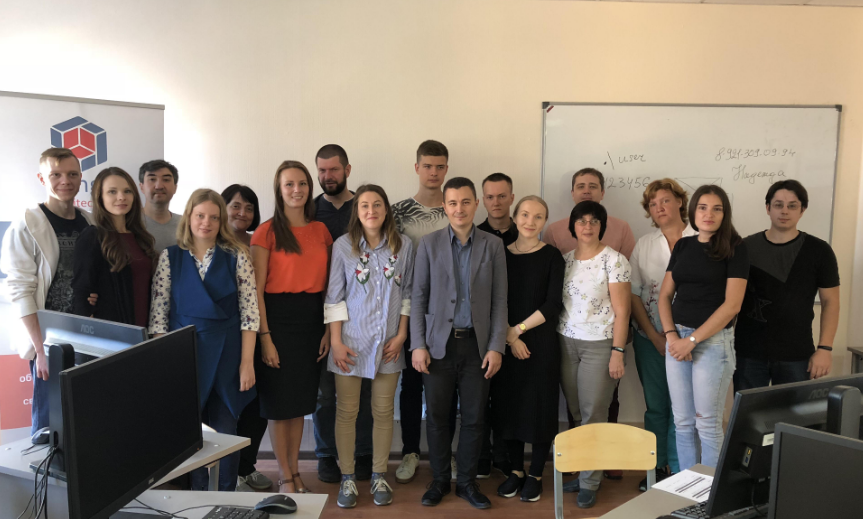 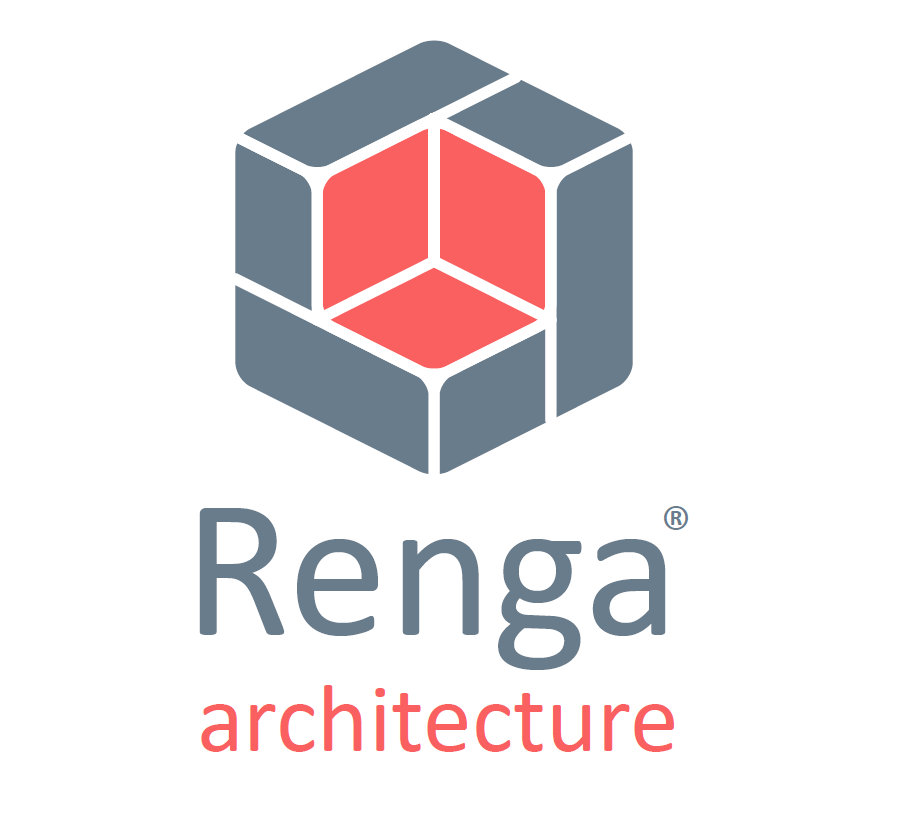 Помощь от Renga
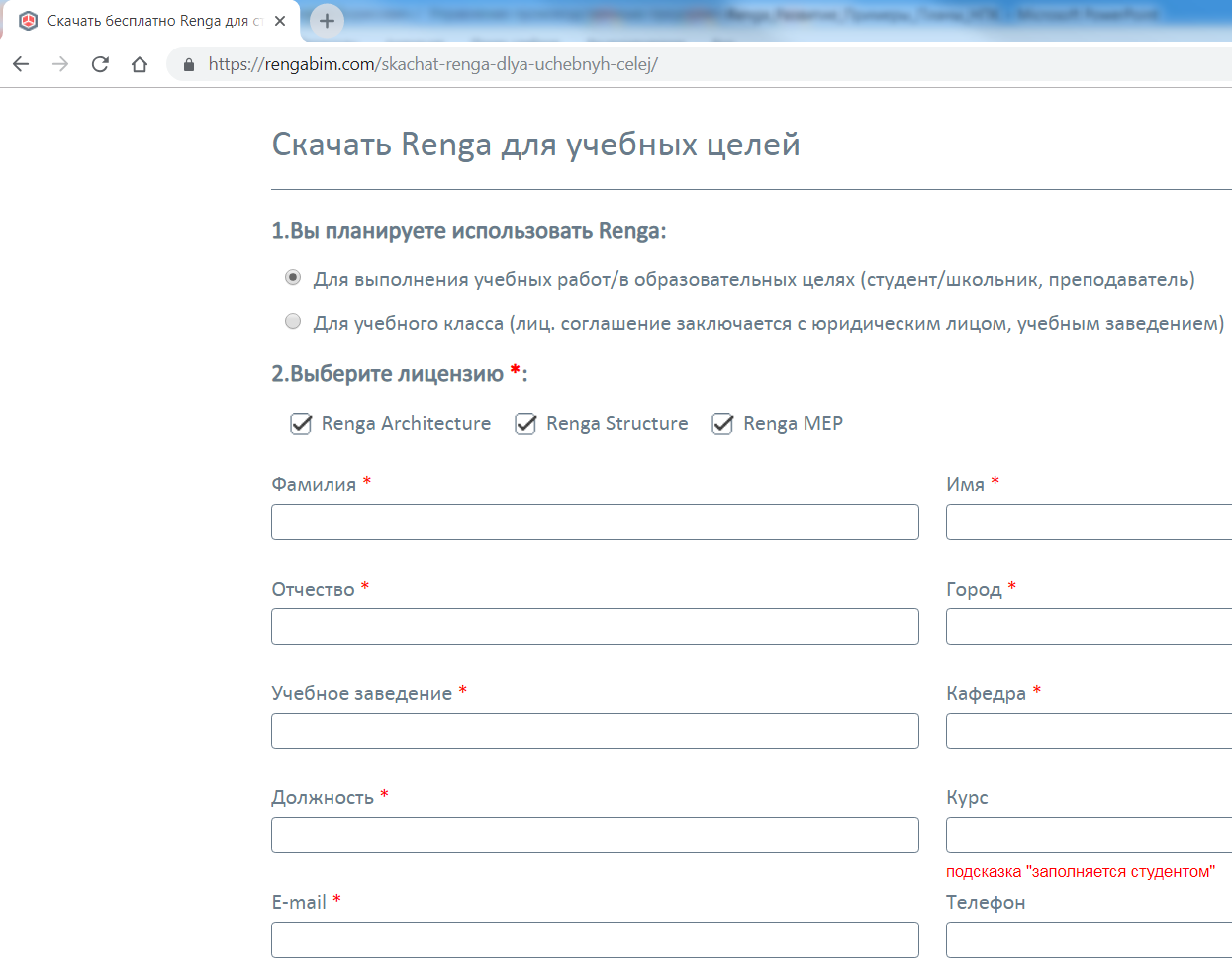 Учебные лицензии Renga
Для учебных заведений 
   Лицензии Renga – бесплатные
Заполнить анкету
Ссылка
Файл лицензии
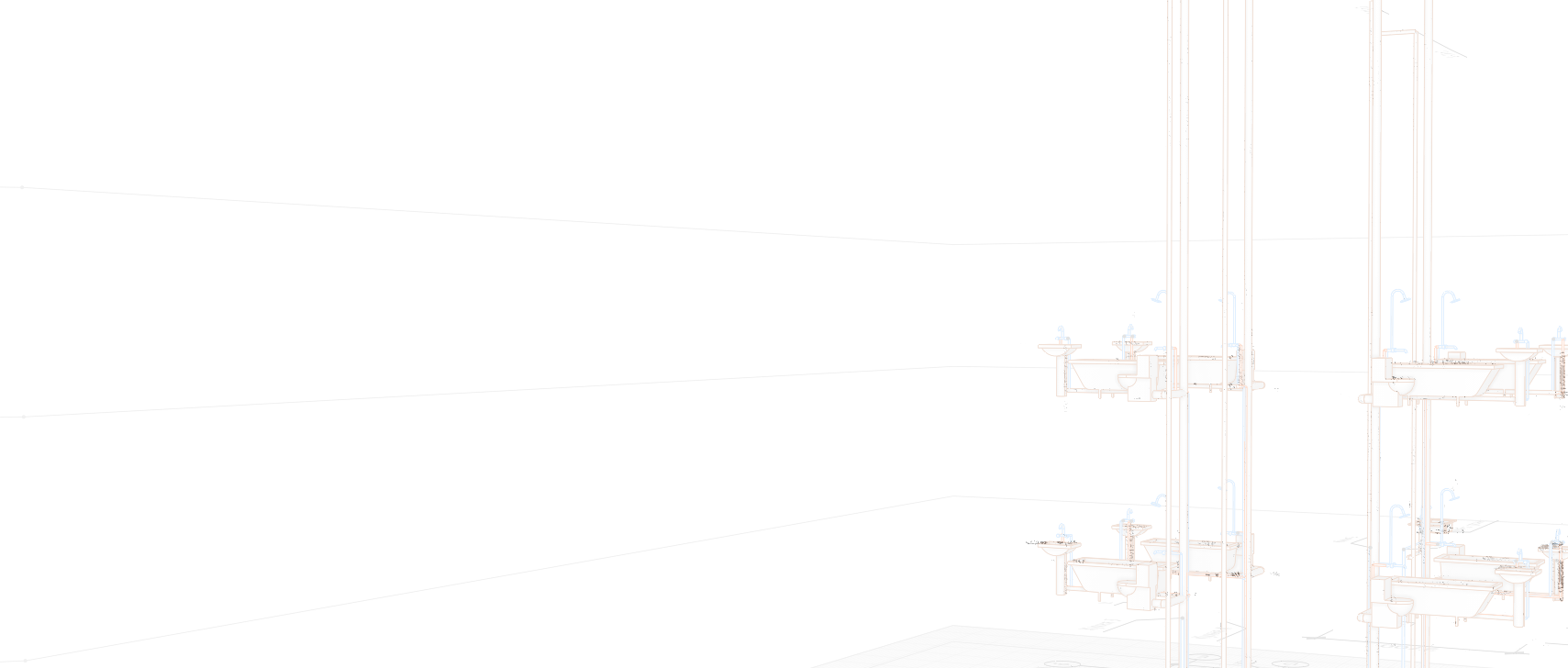 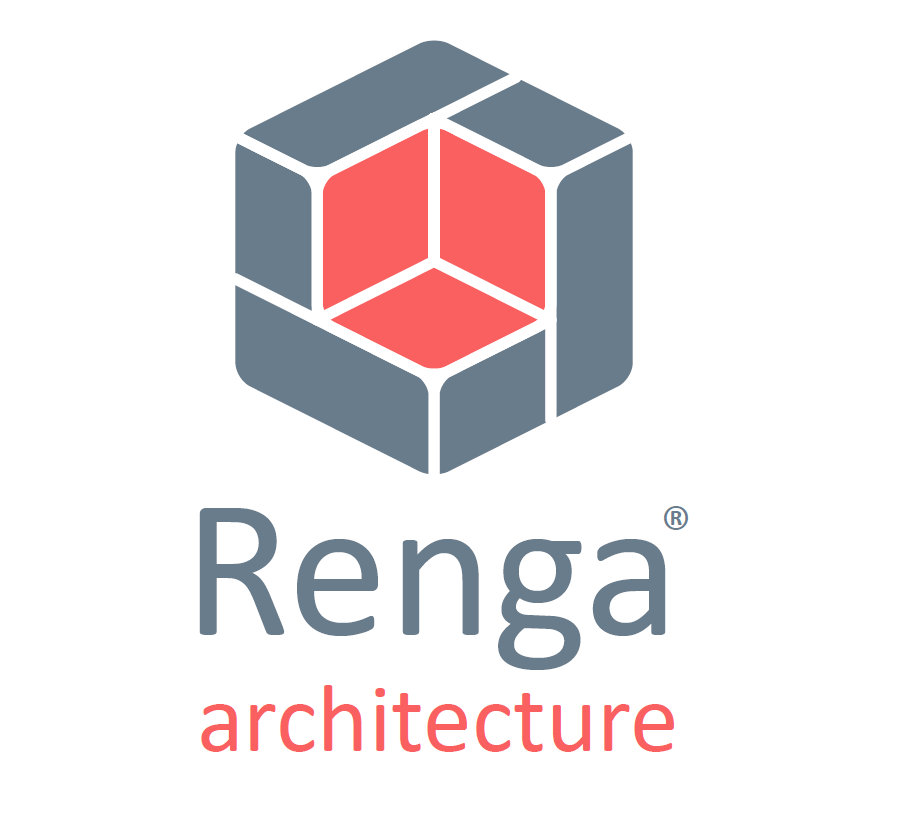 Примеры
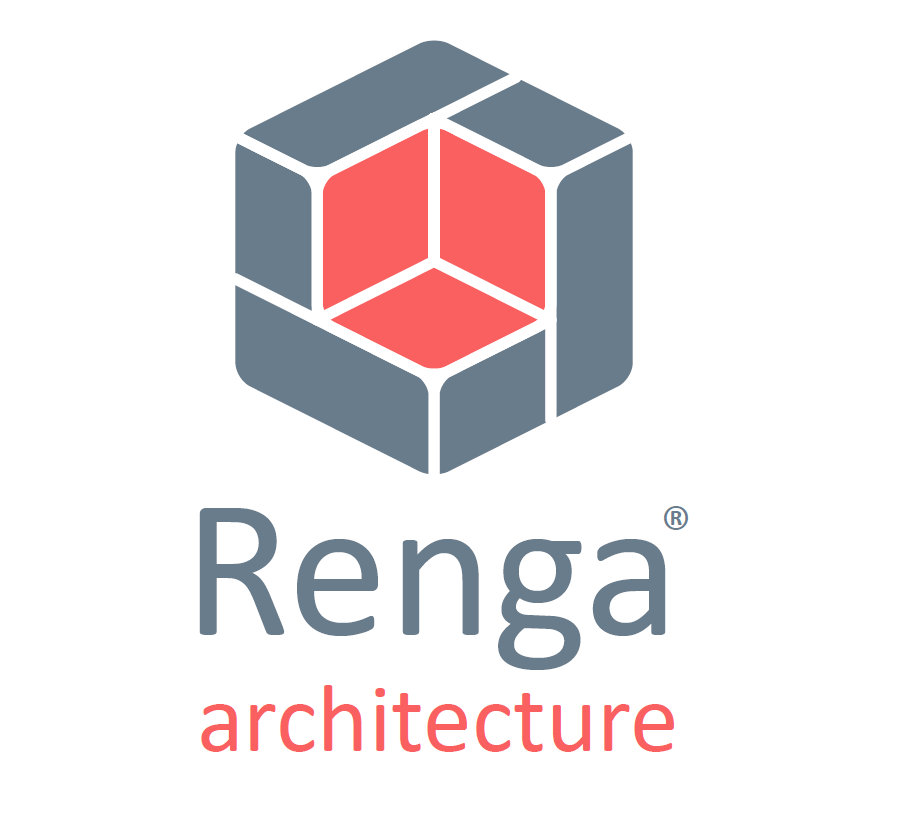 Реконструкция 2000К
Жилой 18-этажный дом с соцкультбытом 
в составе ЖК «Правобережный»
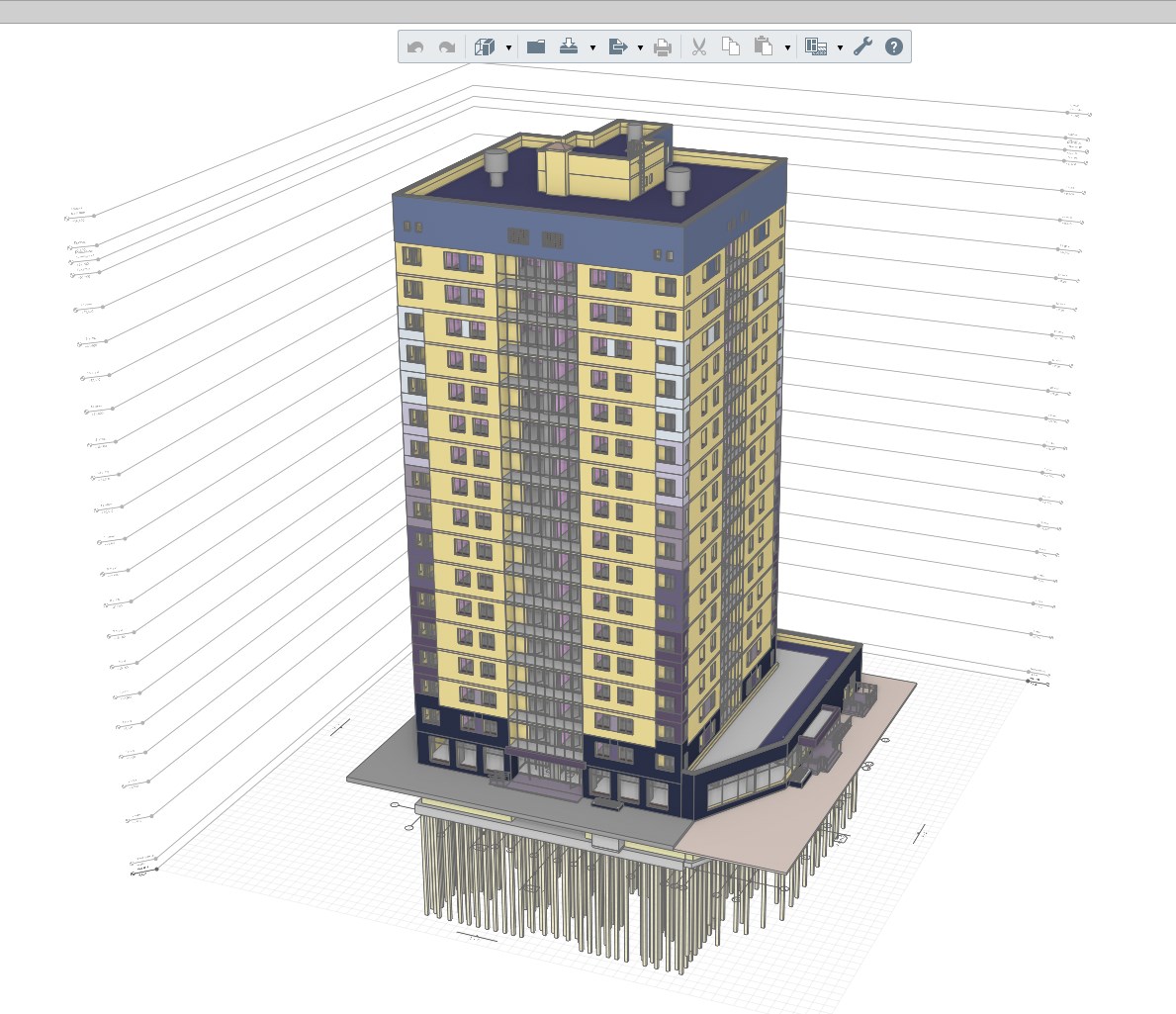 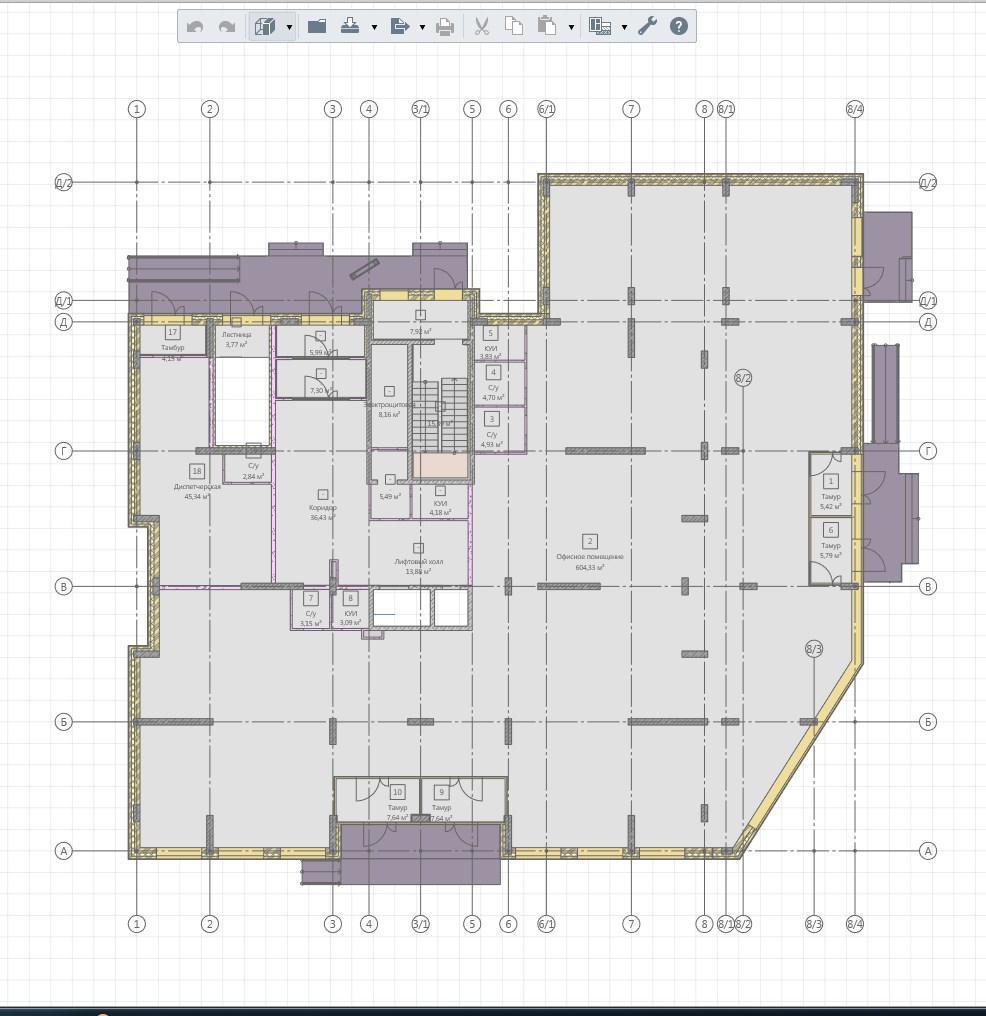 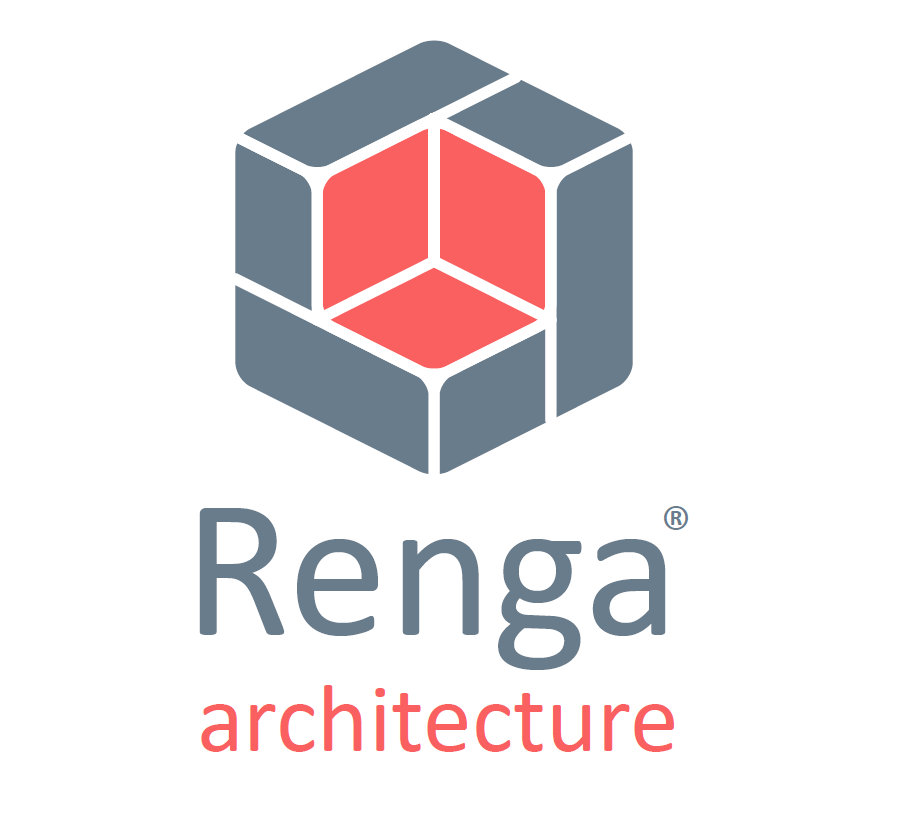 Реконструкция 2000К
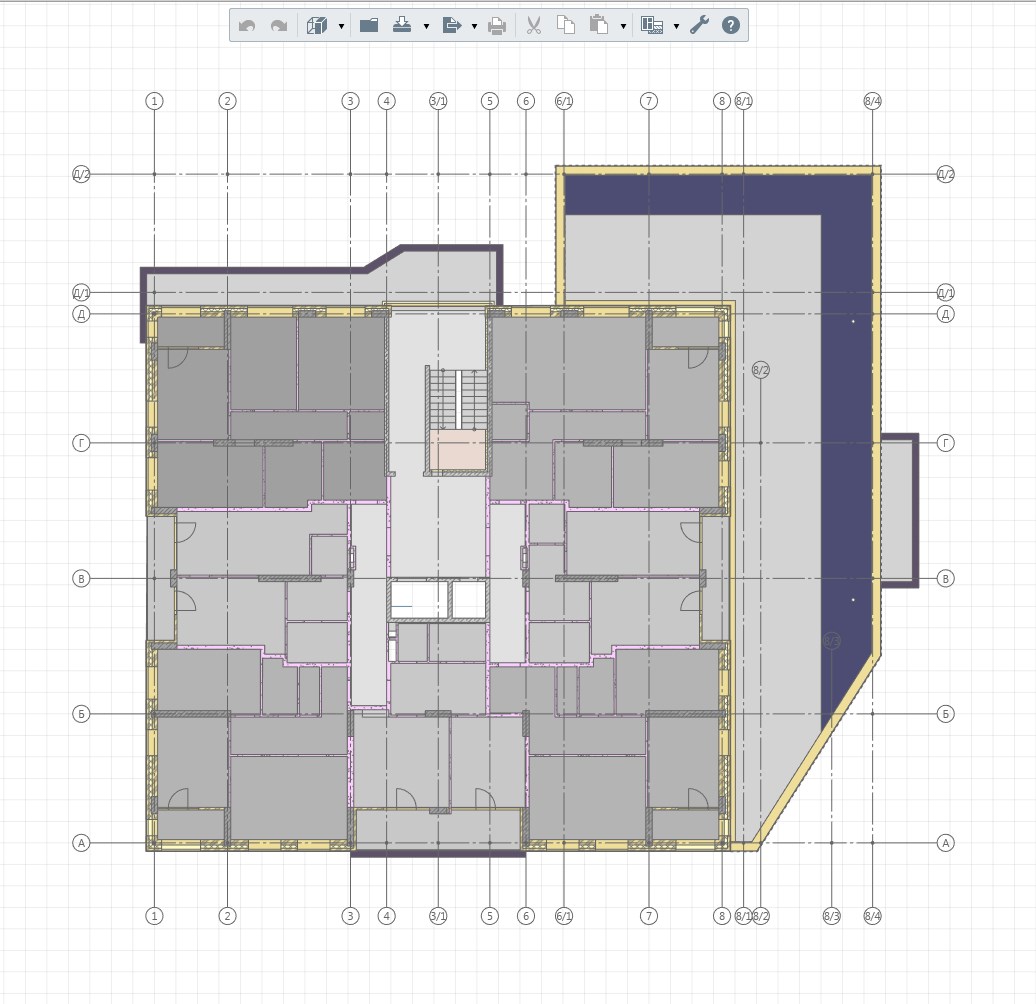 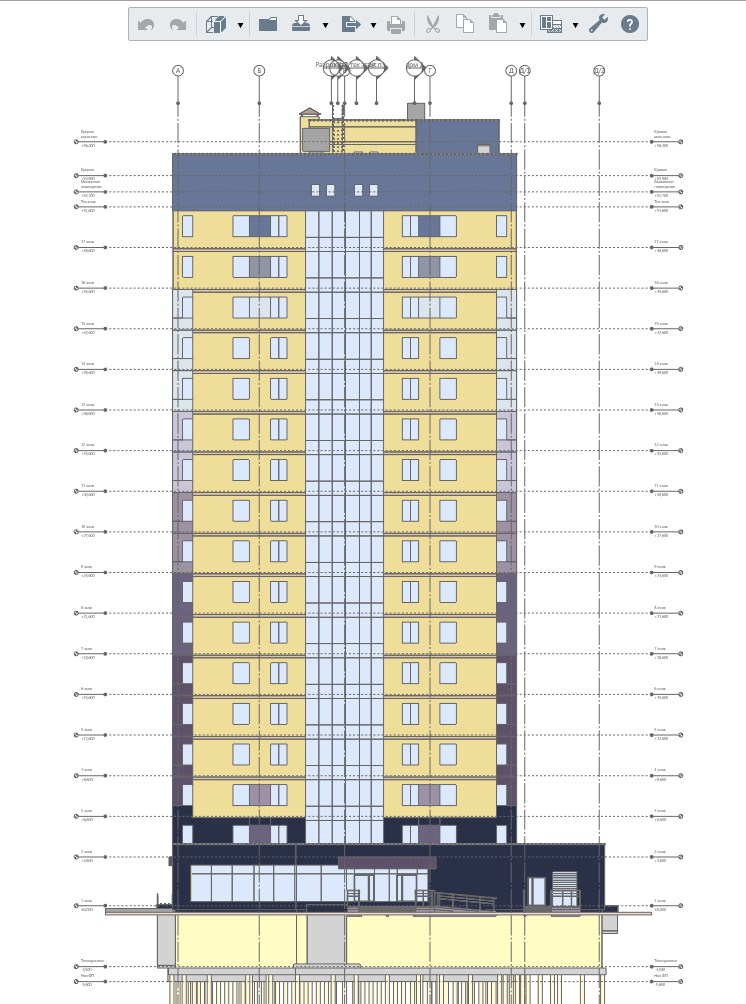 В модели детально проработаны:

 - строительные решения;
 - фасады;
 - внутренняя планировка
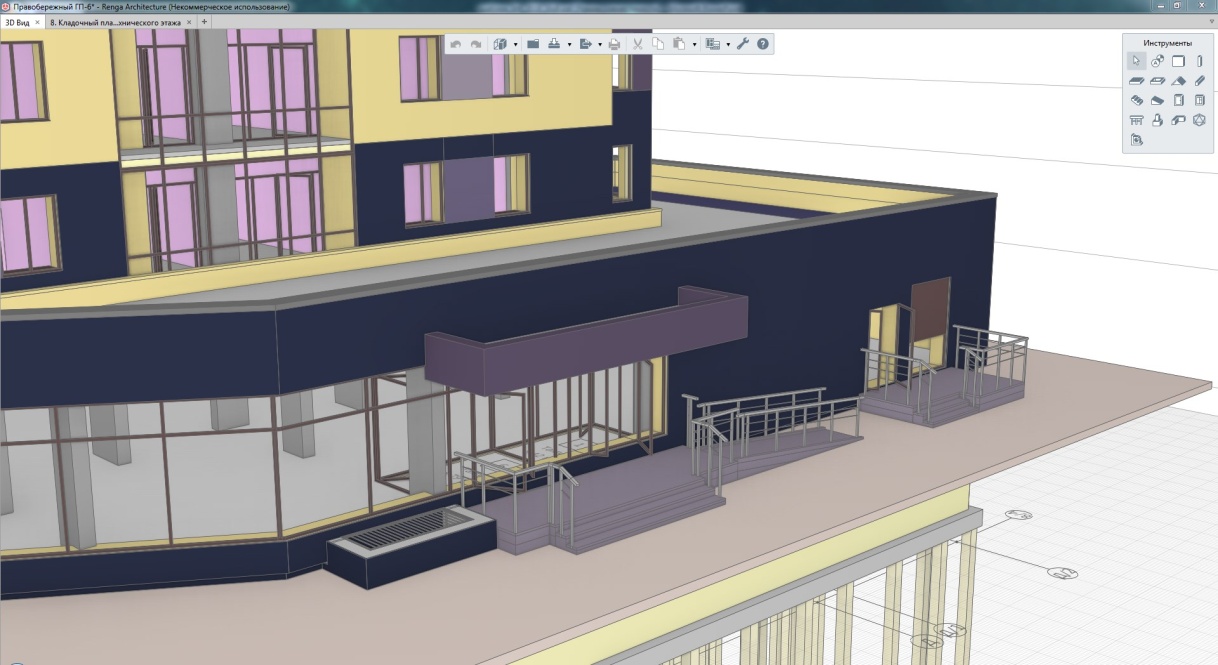 План второго этажа
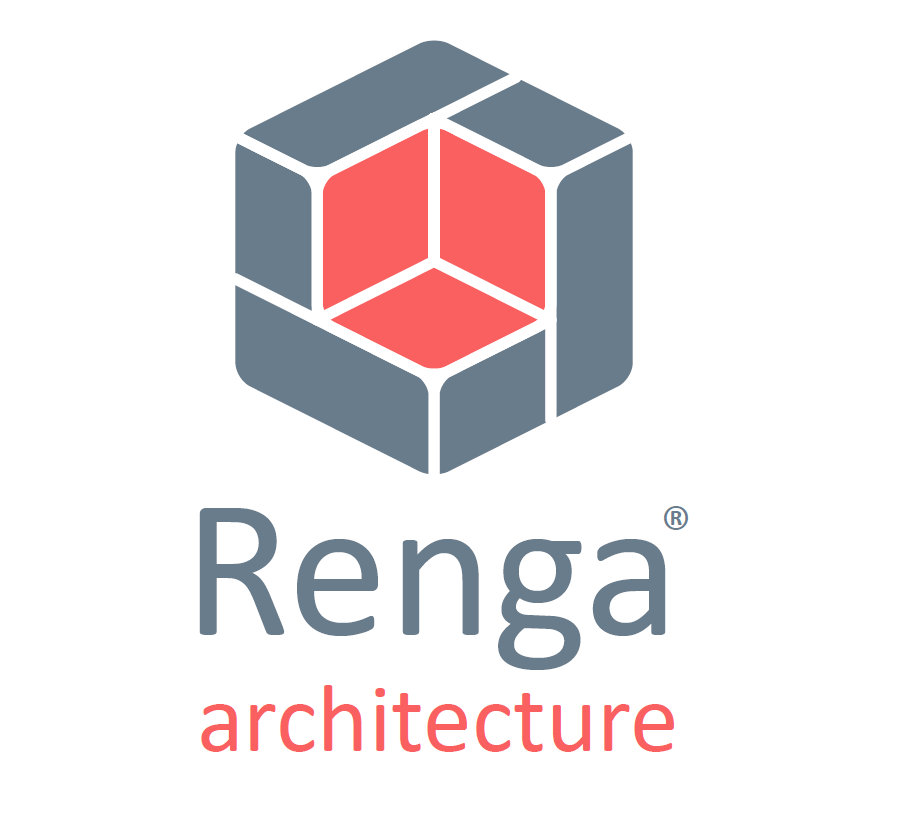 Реконструкция 2000К
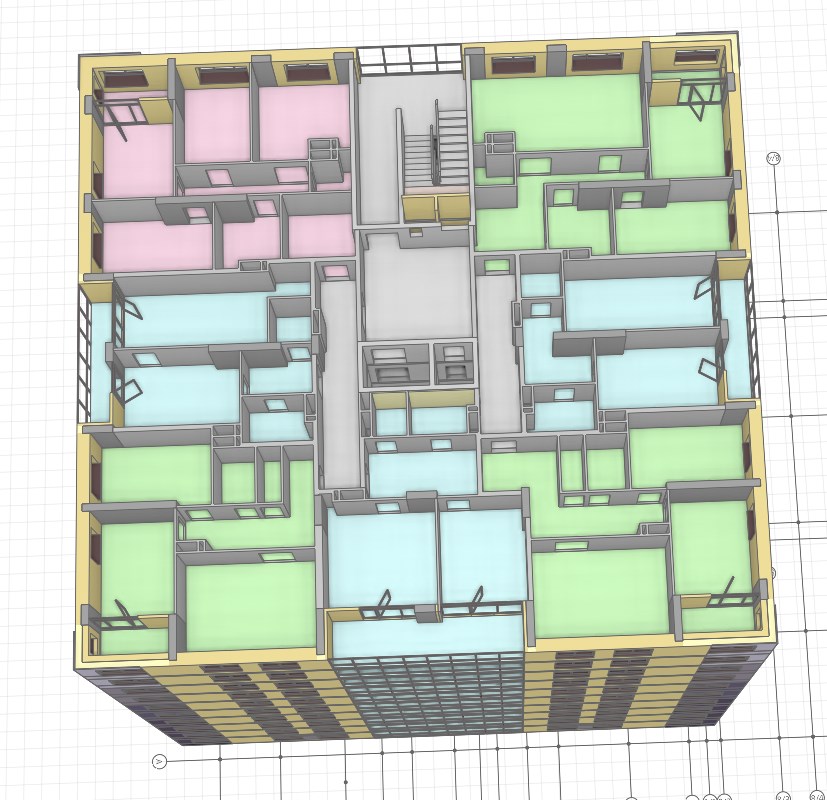 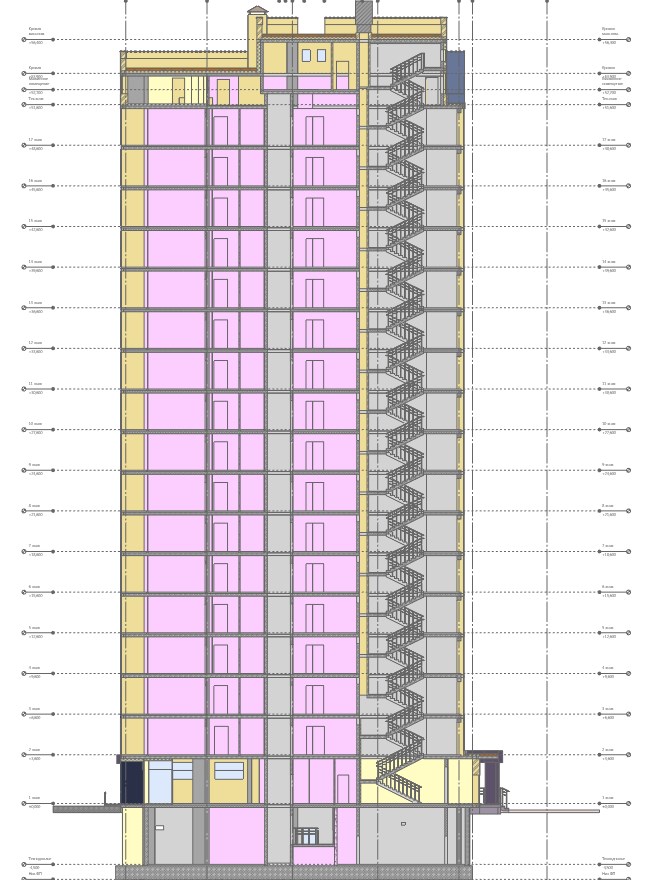 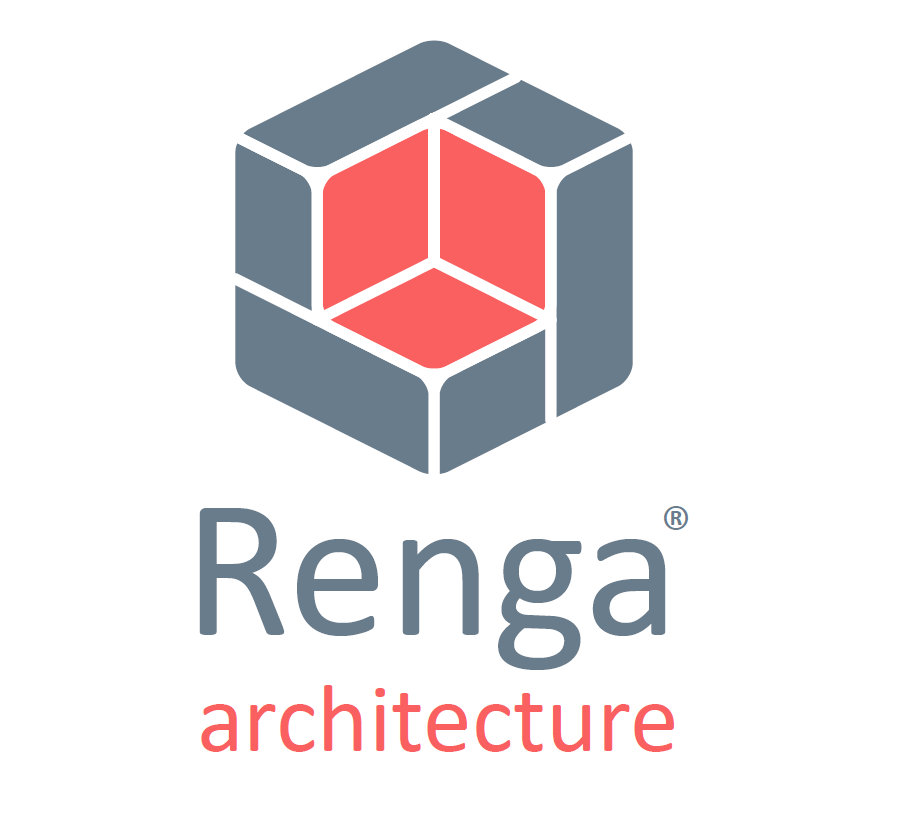 Реконструкция 2000К
Достоинства пространства чертежей:

 - ориентированность под стандарты СПДС;
 - удобная работа с отметками, размерами, текстом
 - экспликации
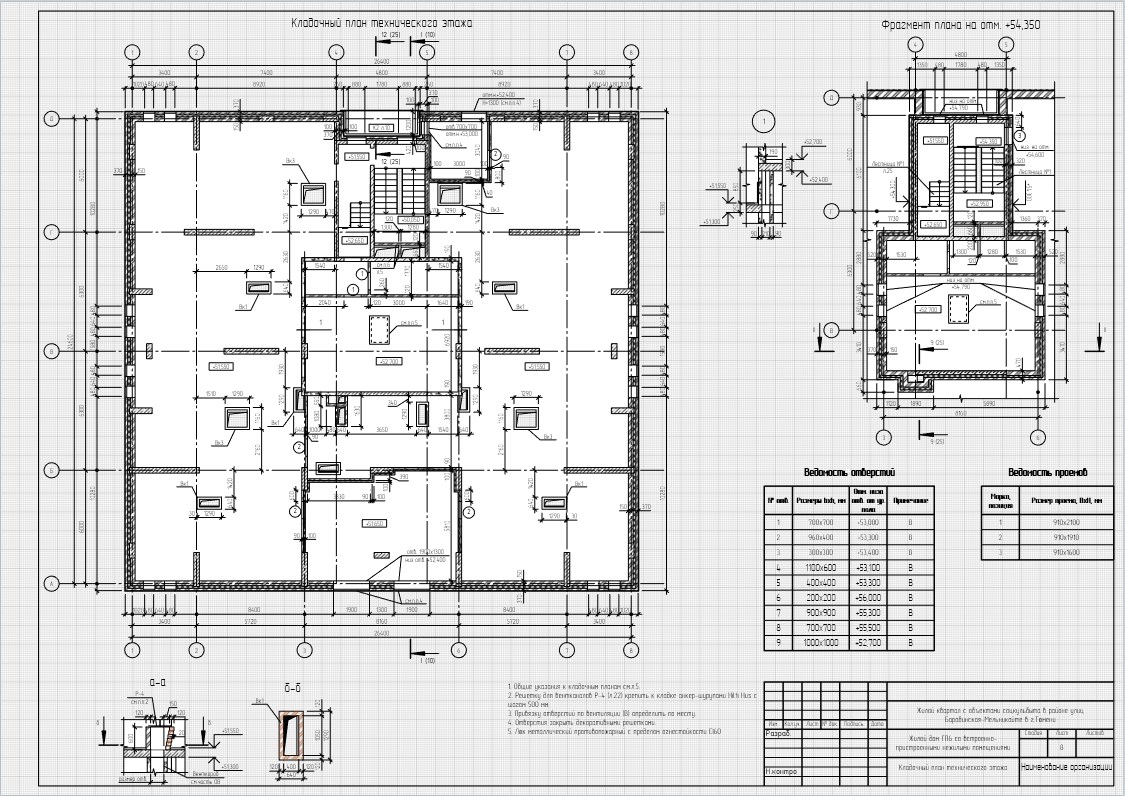 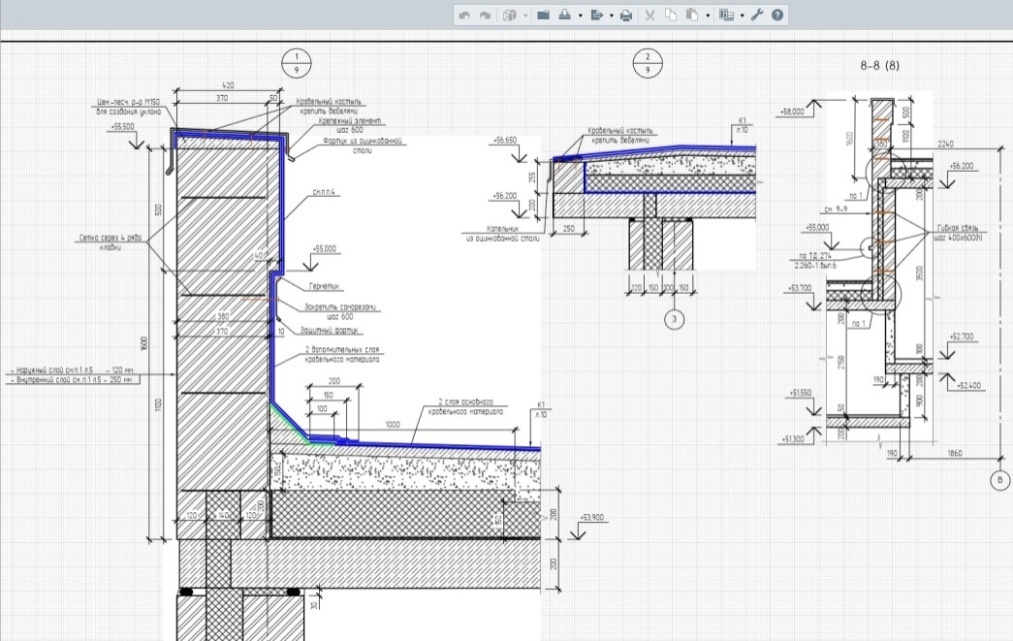 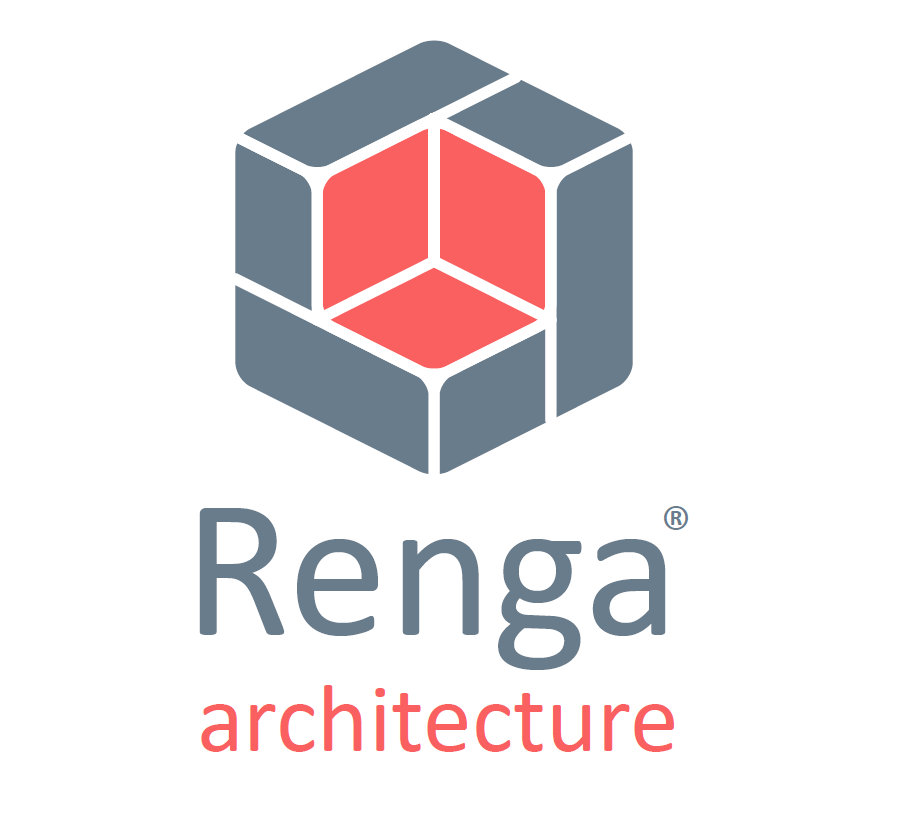 Реконструкция 2000К
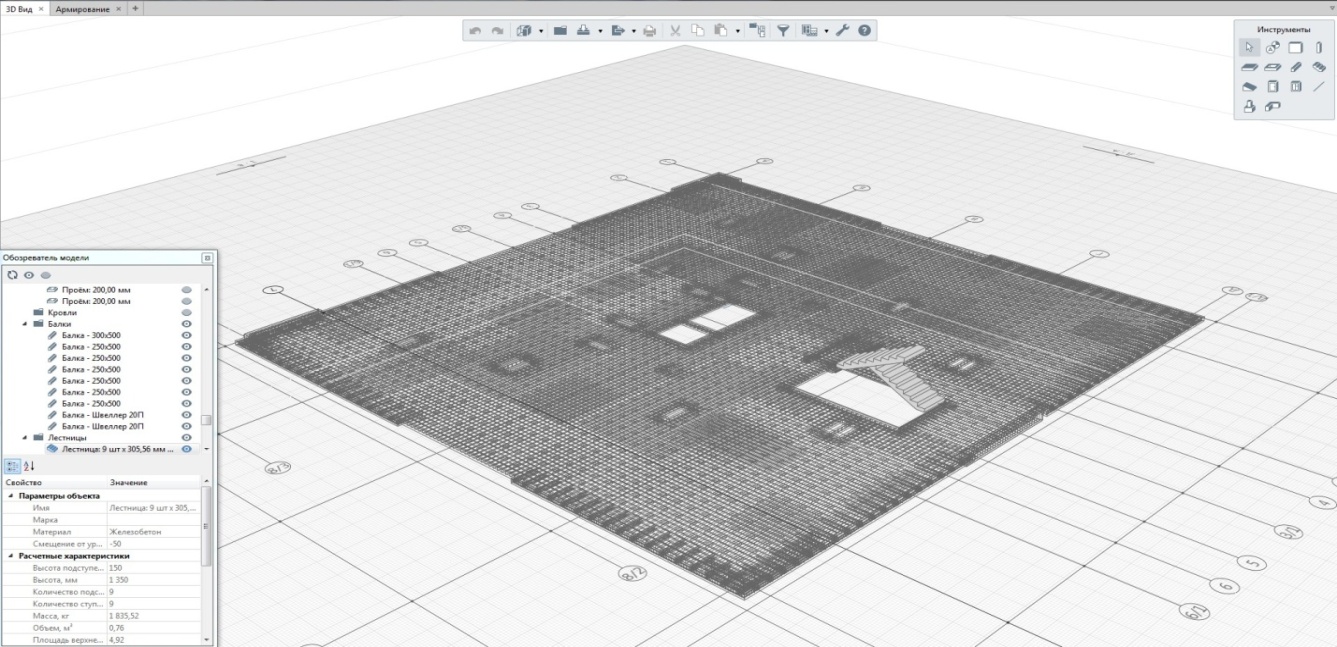 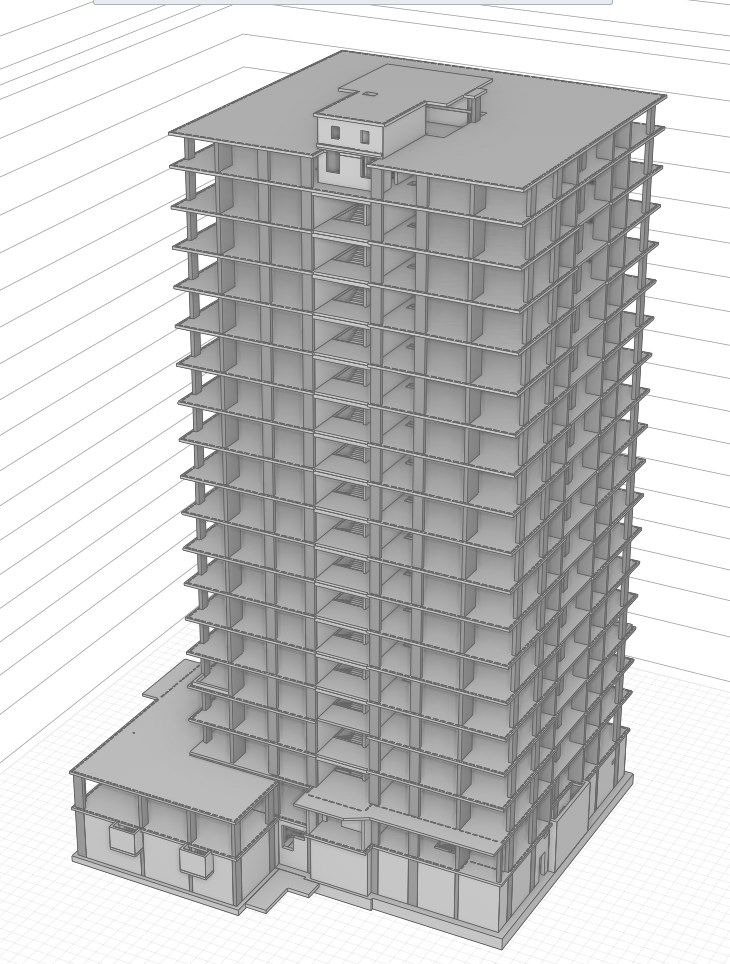 Renga Structure:

 - удобное армирование стилями и отдельными стержнями;
 
 - более высокая требовательность к характеристиками компьютера, чем у Renga Architecture
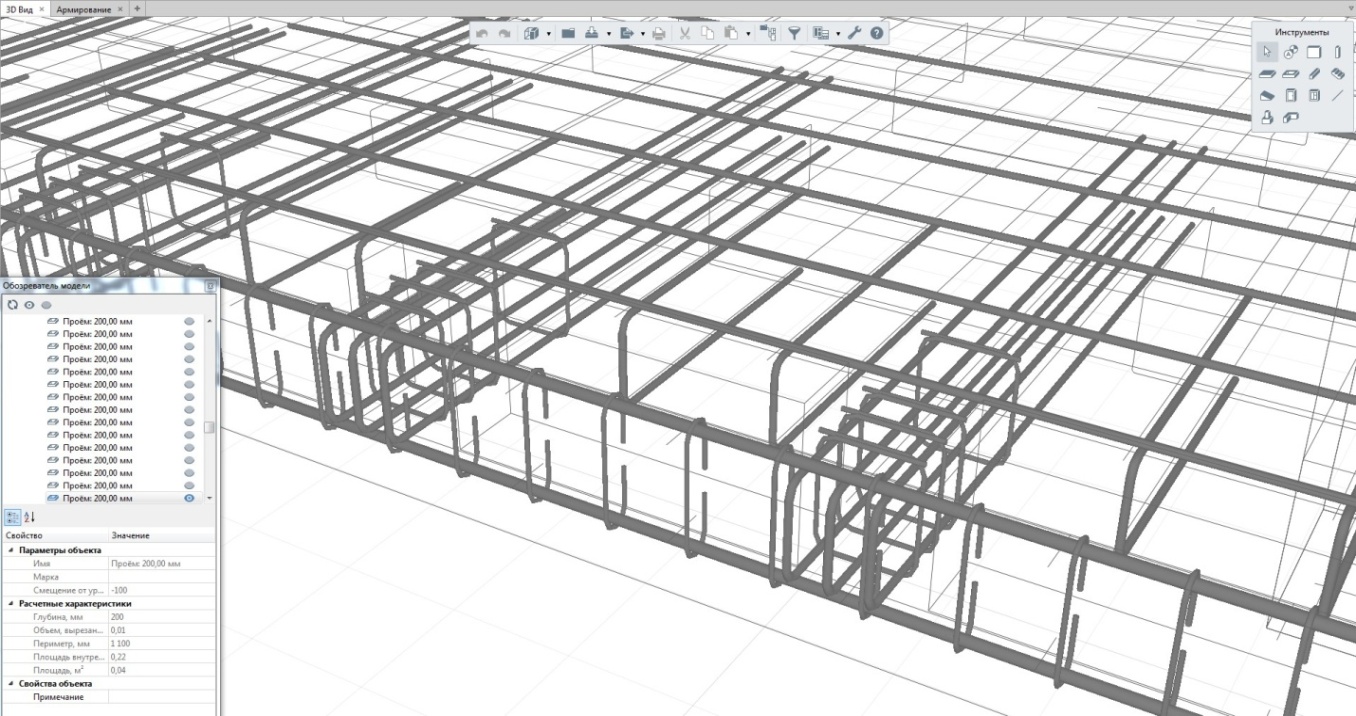 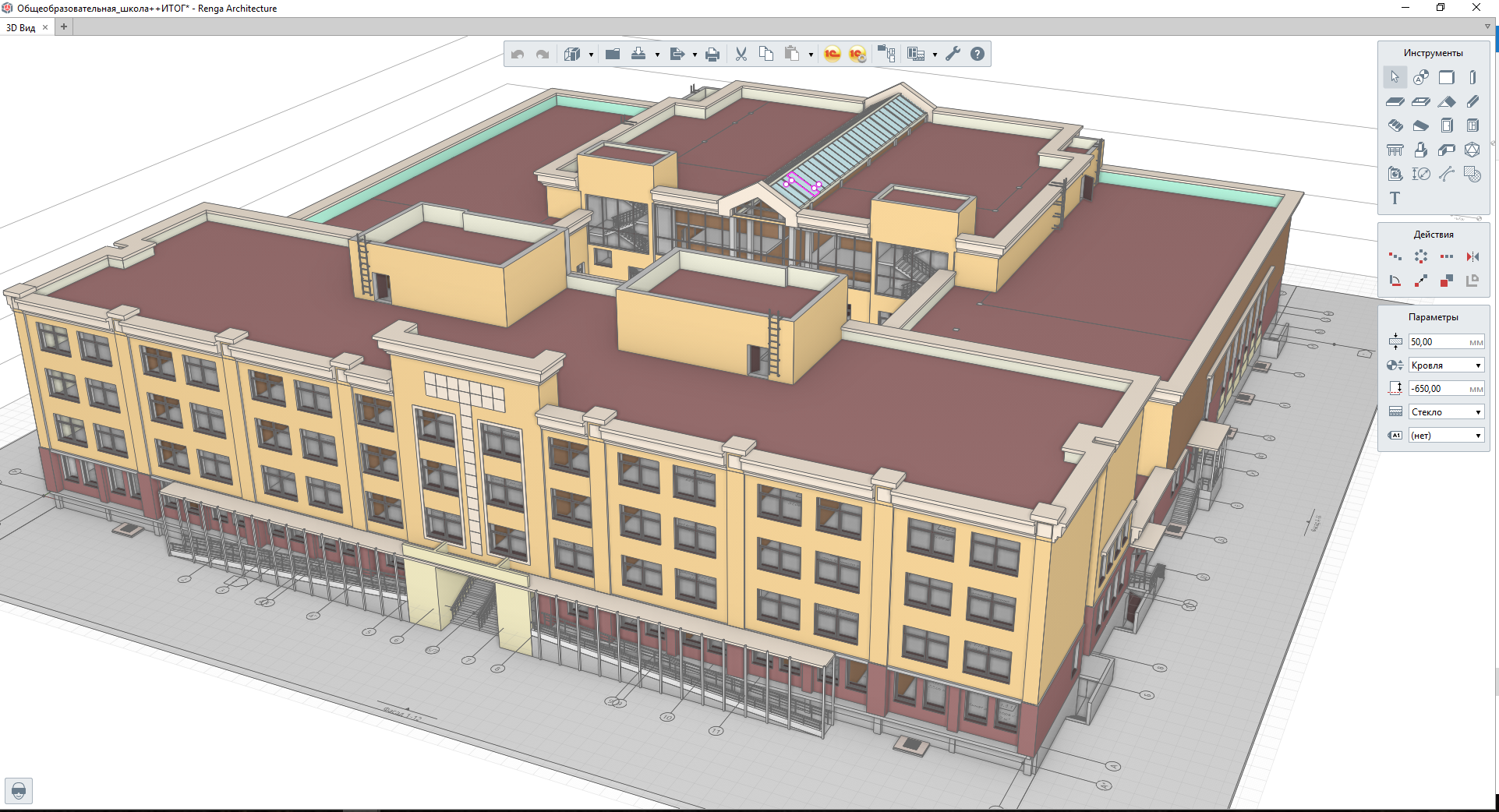 BIM для типового  проекта
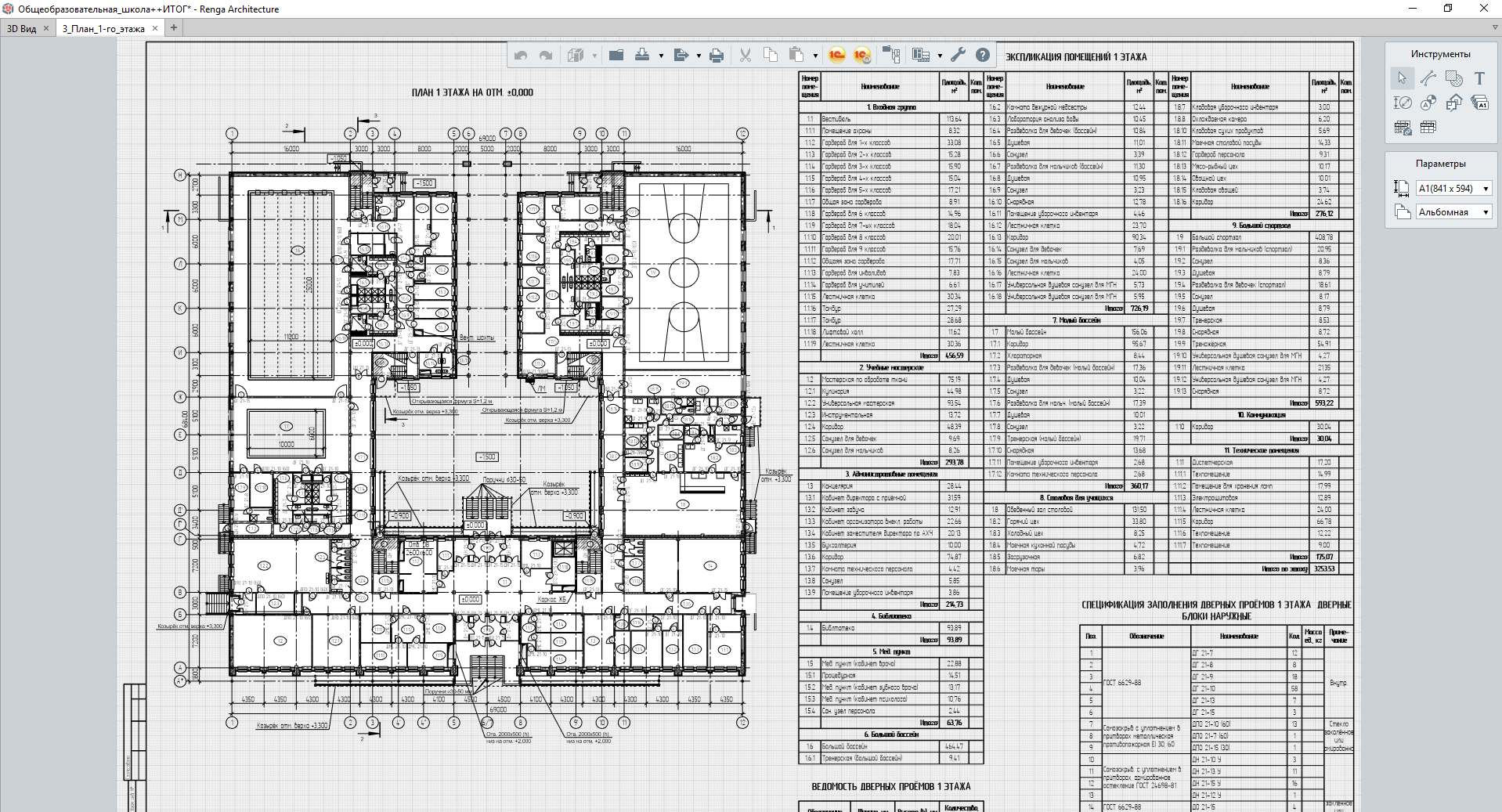 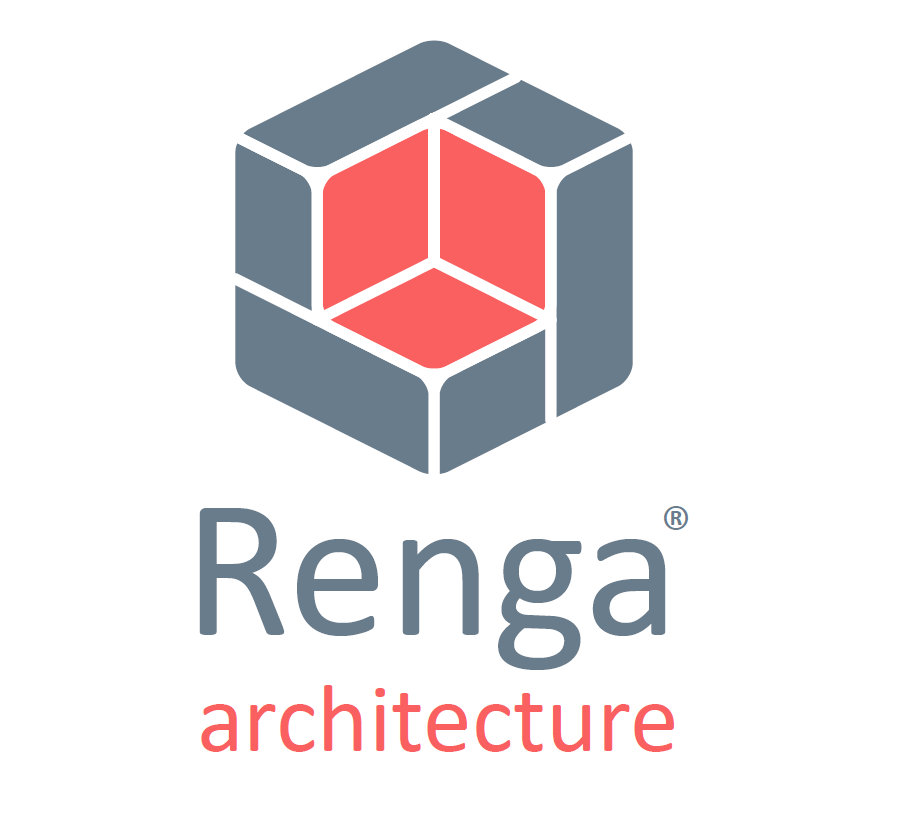 Планы развития Renga
Развитие инструментов коллективной работы в единой модели
Развитие архитектурных инструментов 
Развитие инструментов работы с металлоконструкциями и сборным железобетоном
Новый релиз с новой функциональностью - раз в квартал
Дополнение инженерных систем новыми специальностями: отопление, вентиляция, электроснабжение
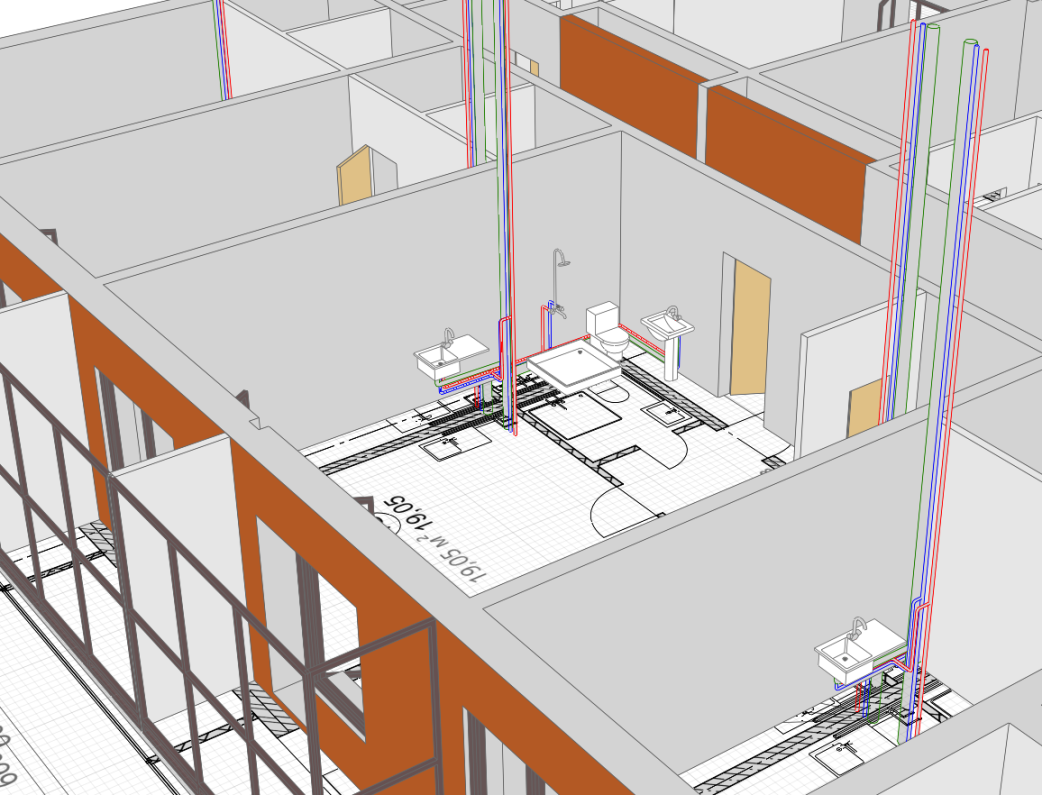 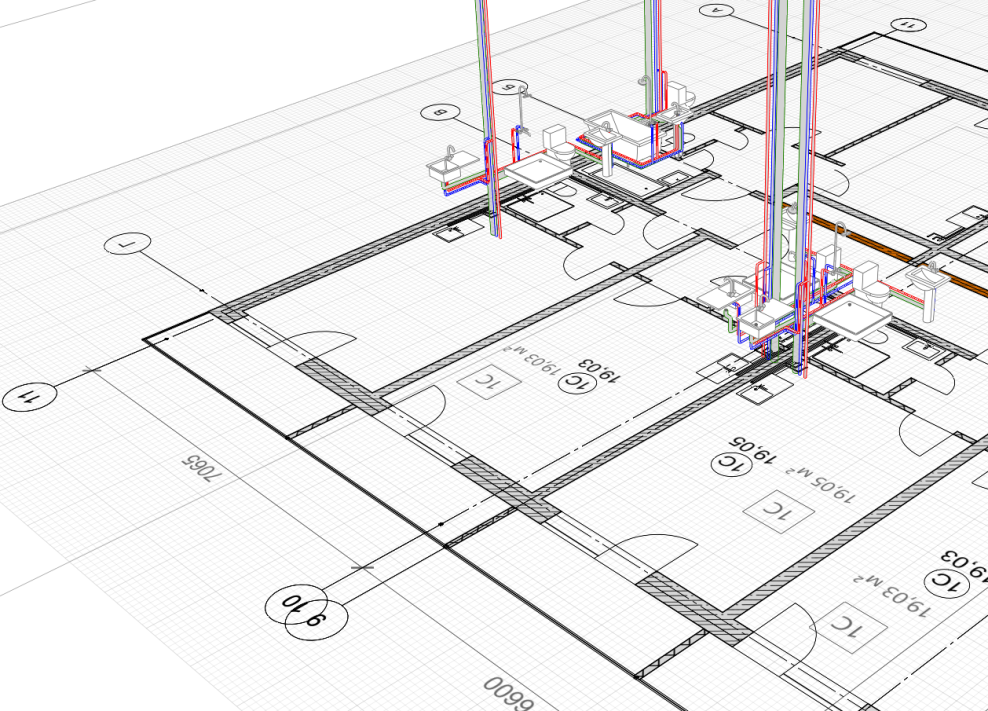 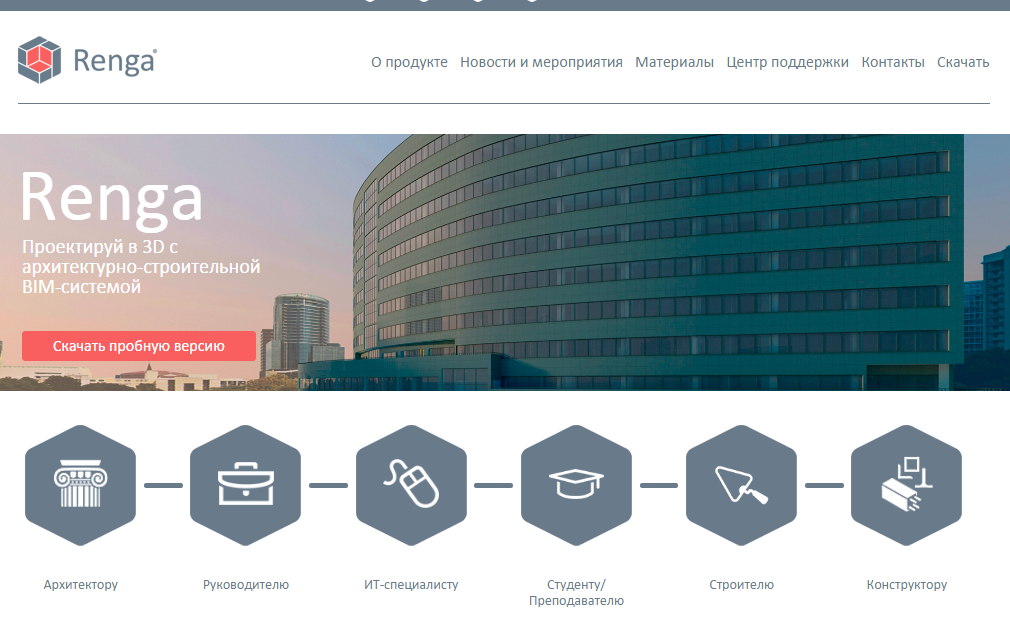 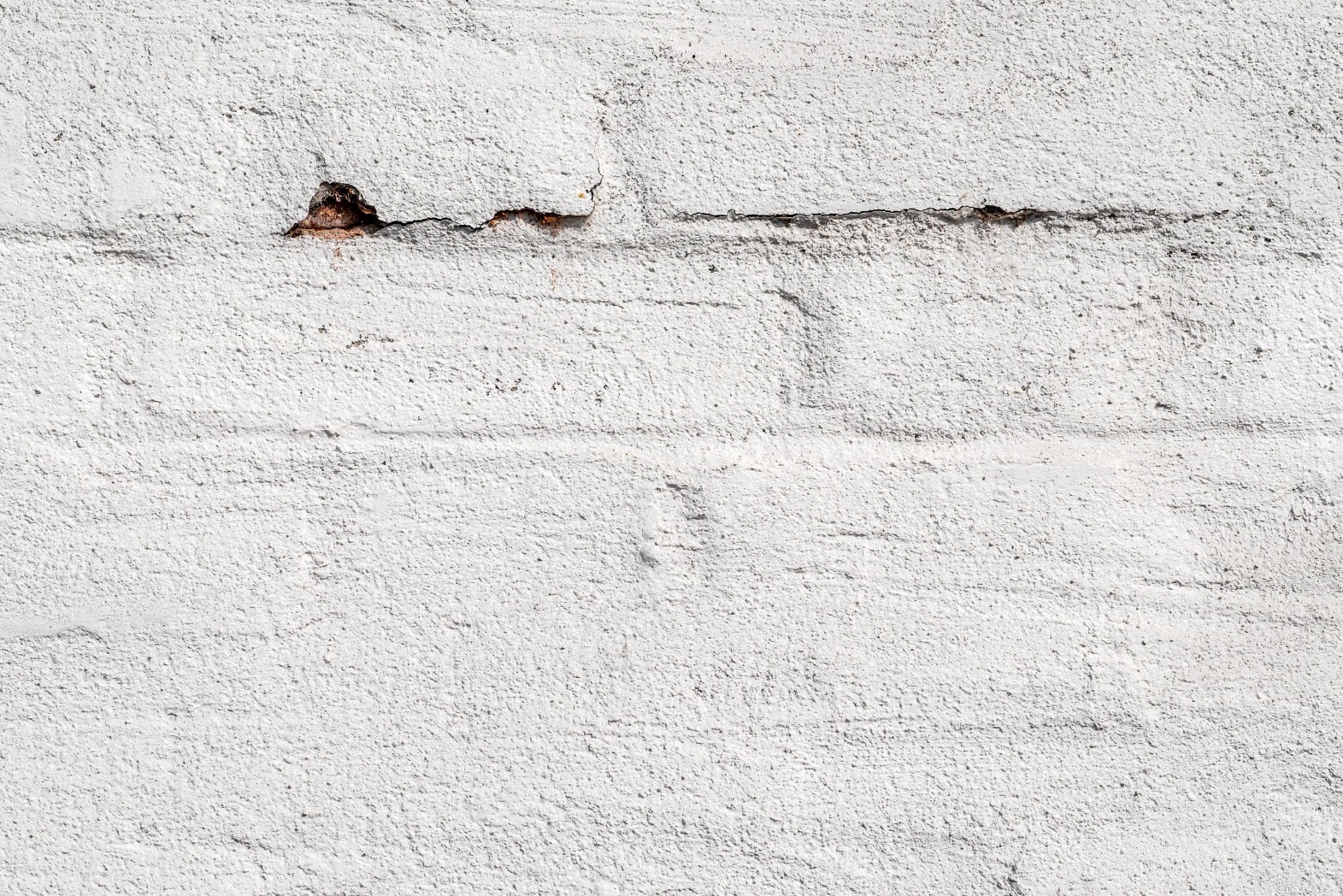 ВСЕ ПРОСТО
Зайти на сайт RengaBIM.com
Скачать пробную версию
Ссылки на онлайн-обучение и полезные контакты получите по телефону или email в течении 2 дней
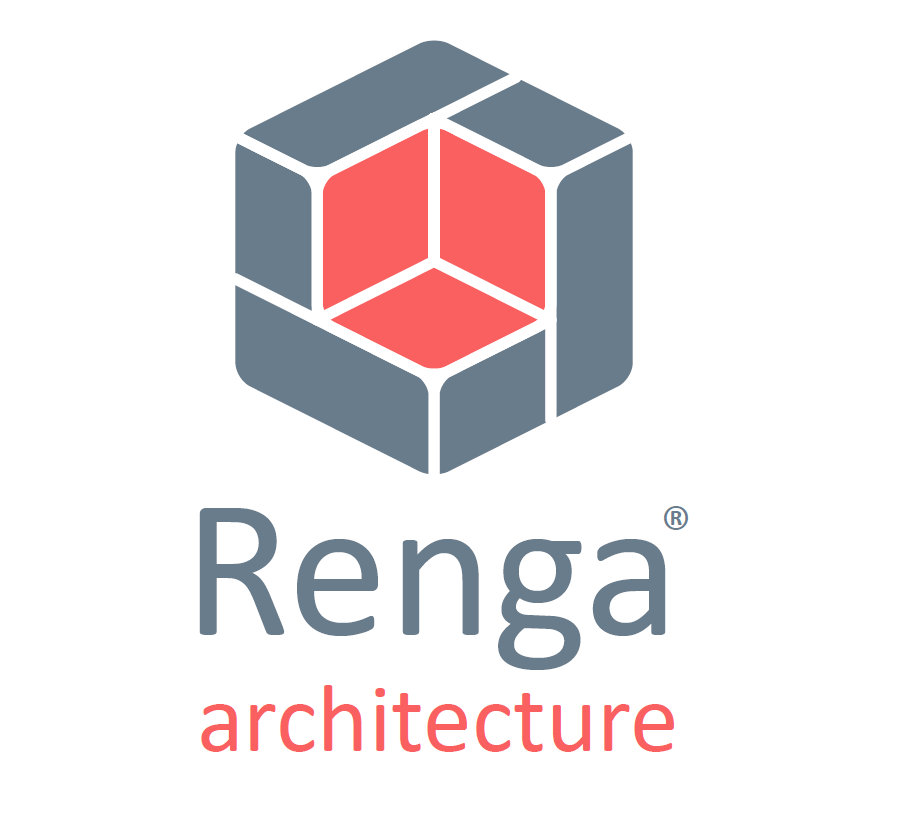 Делаем BIM доступным!